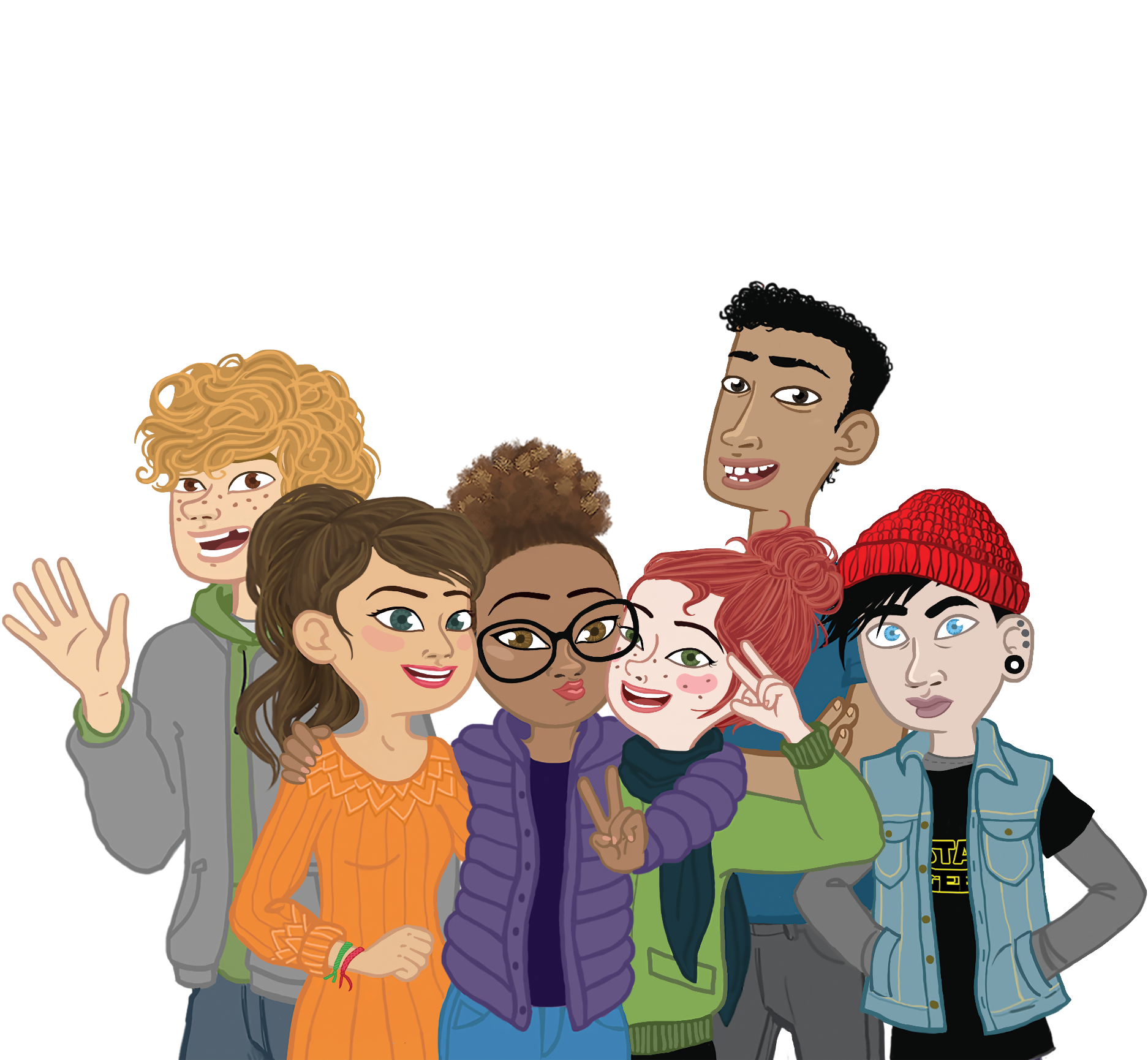 Le conseguenze
dell’ inquinamento dell’aria
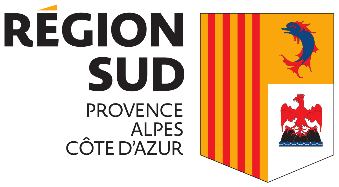 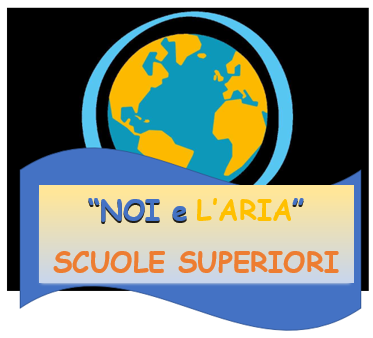 Modulo 3
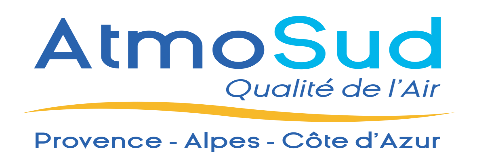 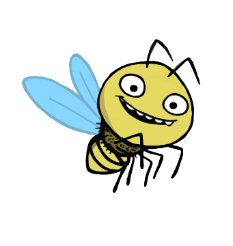 Version Avril 2021
SALVAGUARDIAMO INSIEME LA QUALITA’ DELL’ARIA  CHE RESPIRIAMO!
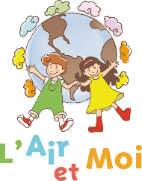 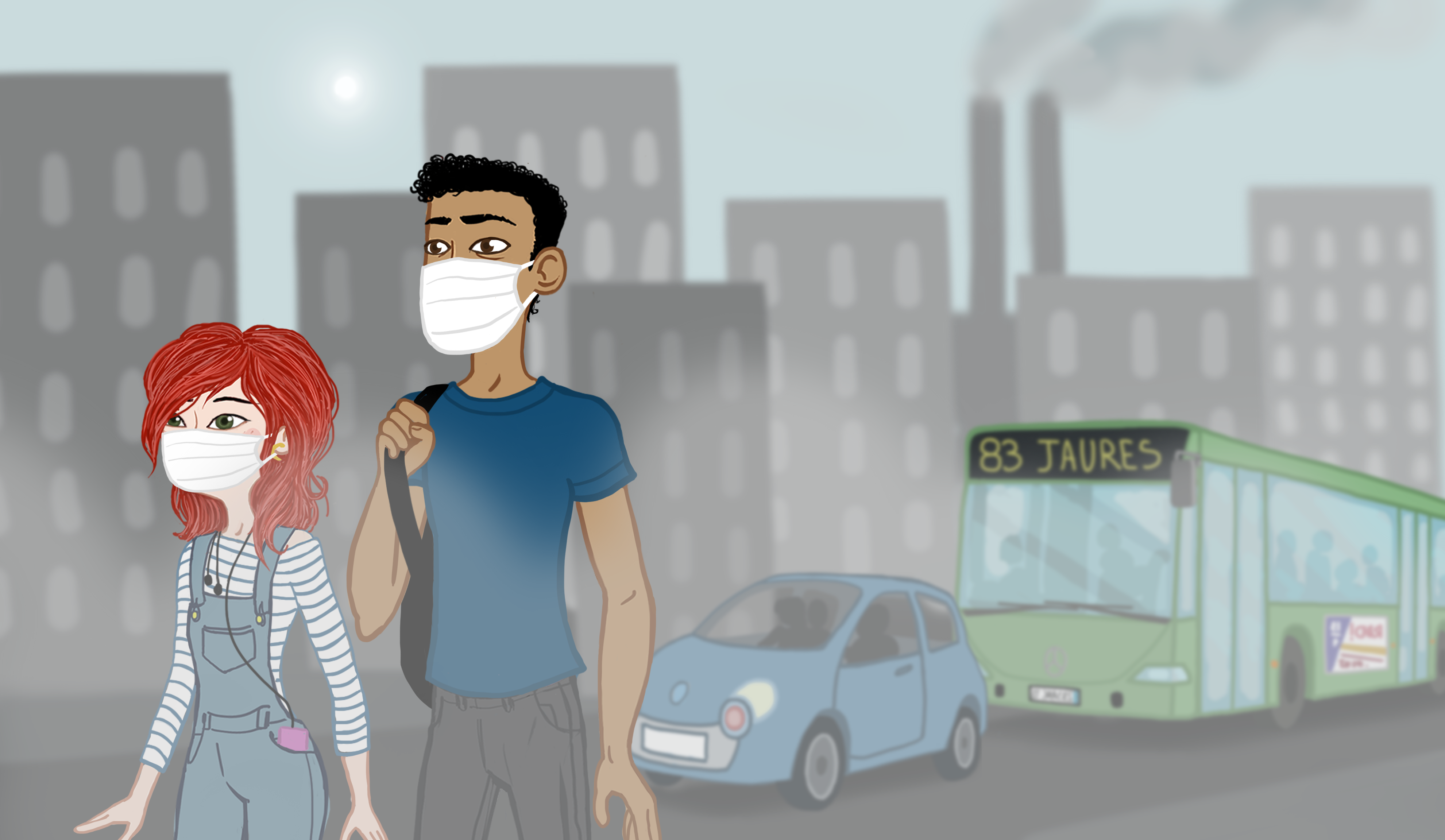 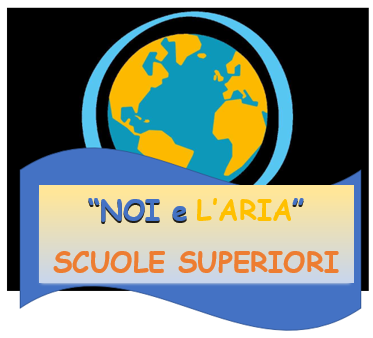 Introduzione: gli effetti dell’inquinamento atmosferico
M3 - 2
Quale evento ha paralizzato tutta l’economia e impedito agli aerei  di volare nei cieli dell’Europa nel 2010 ?
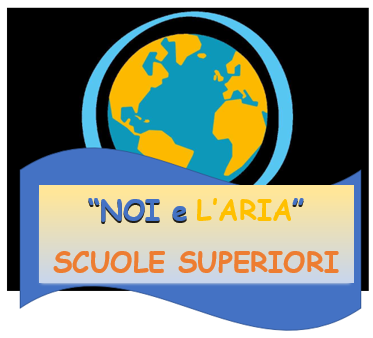 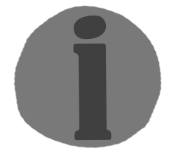 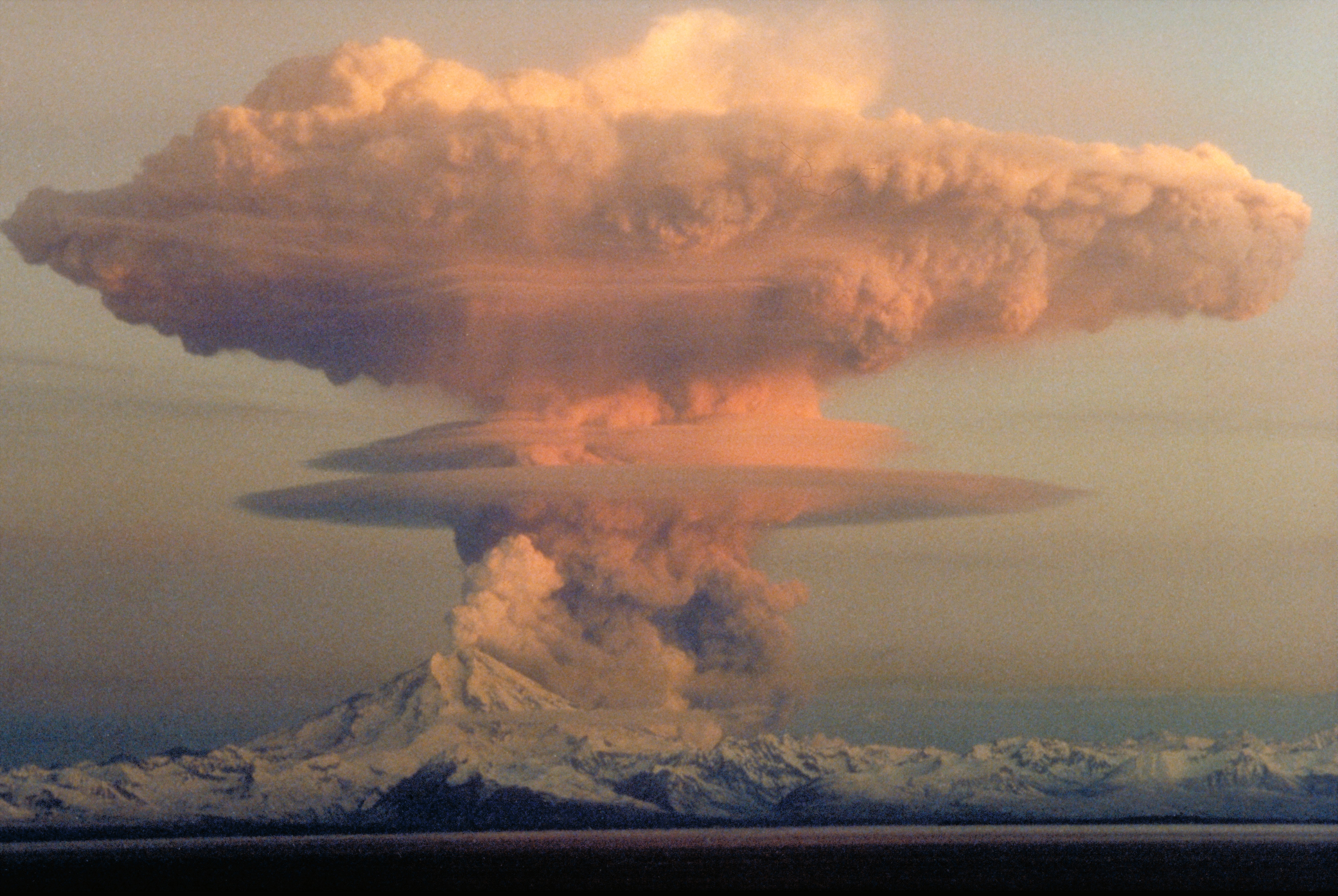 INFO
Nel 2010, l’eruzione del vulcano Eyjafjöl in Islanda ha paralizzato tutta l’Europa causando un vero e proprio disastro economico.
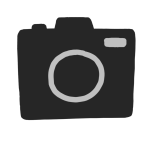 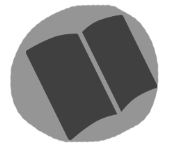 Annullamento di 16 000 voli aerei : 1,7 miliardi di dollari stanziati per le compagnie aeree

Istituzione di unità di crisi : 40 milioni di dollari

Equipe di ricerca  : ½ milione di dollari
GUIDA
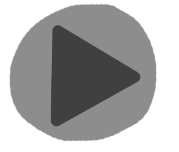 VIDEO
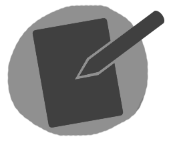 ES.
M3 - 3
https://commons.wikimedia.org/wiki/File:Eyjafjallaj%C3%B6kull_major_eruption_20100510.jpg
Source : Sénat
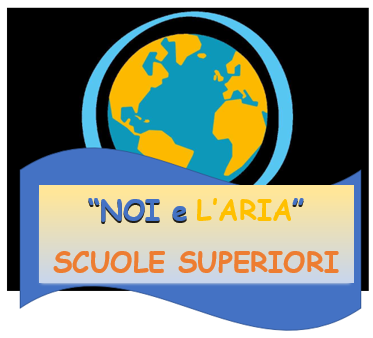 Avete sentito parlare dello smog* del 1952 ?
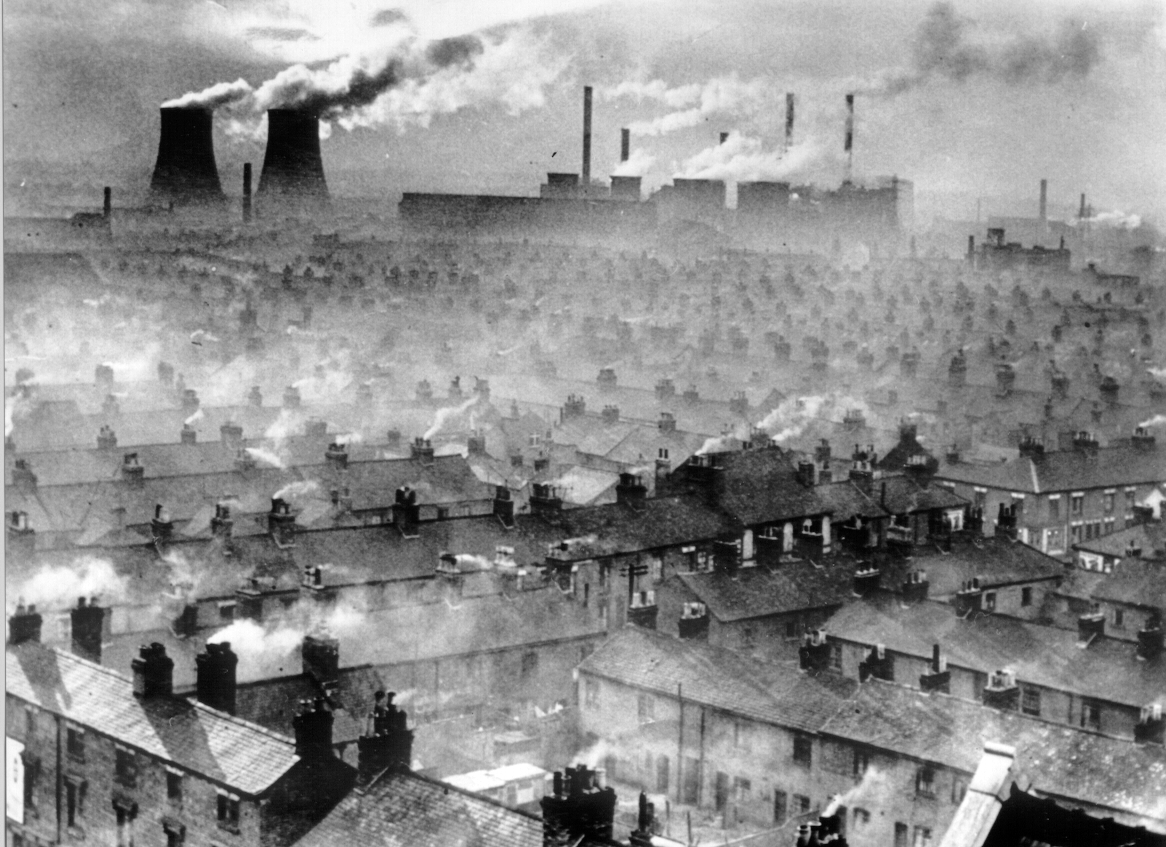 Nel 1952, a Londra si è verificata una catastrofe sanitaria che ha causato più di 12 000 morti ! 

Il 4 dicembre 1952, un anticiclone ha provocato un’inversione termica che ha fatto precipitare le temperature determinando un ristagno al suolo degli inquinanti per ben 5 giorni consecutivi. All’epoca, per riscaldarsi, si utilizzavano le stufe a carbone. L’inquinamento prodotto dal loro massiccio utilizzo è andato a sommarsi a quello generato dalle industrie, dalle centrali elettriche a carbone, dalle auto e dalle altre attività commerciali. 
Una nebbia spessa (smog) ha ricoperto la città e le persone sono morte per problemi respiratori … Questo è stato l’episodio di inquinamento che ha causato più morti in Europa…
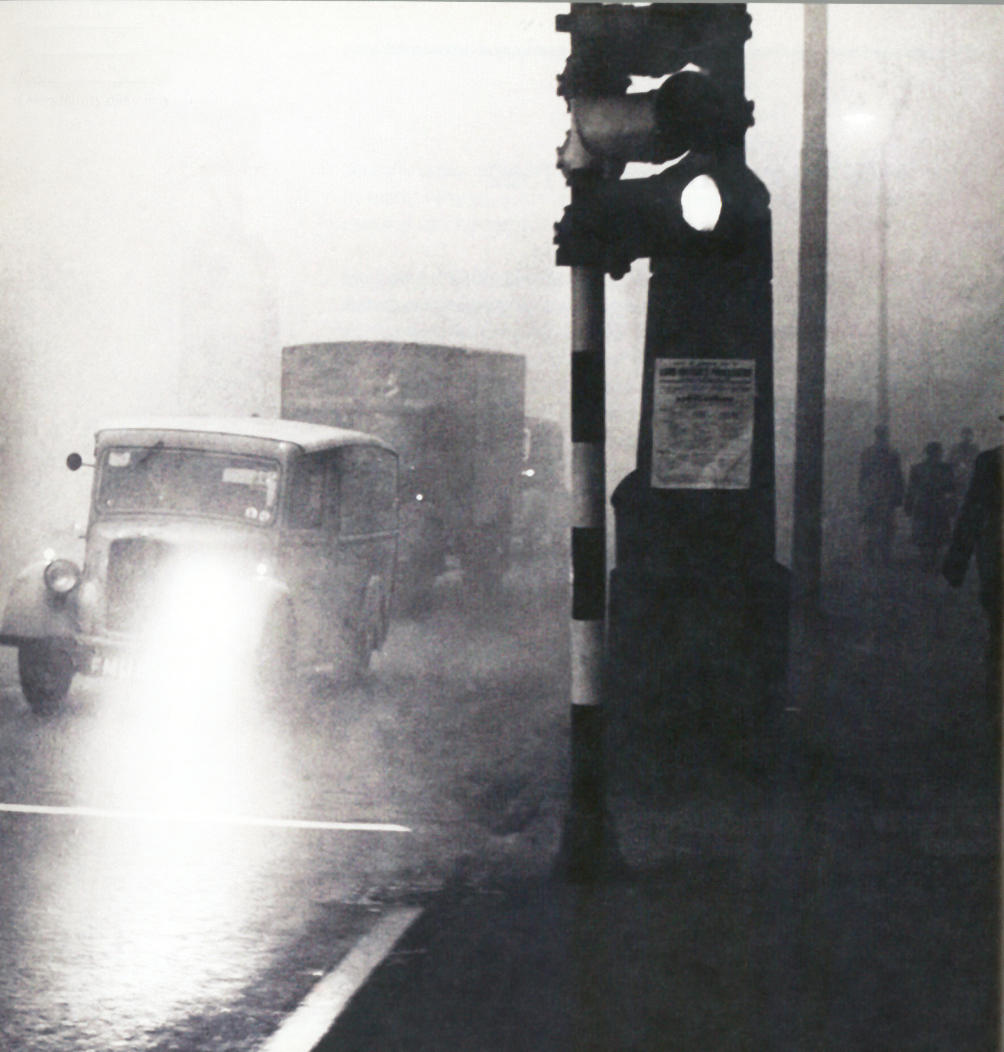 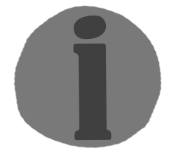 INFO
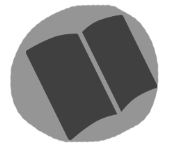 GUIDA
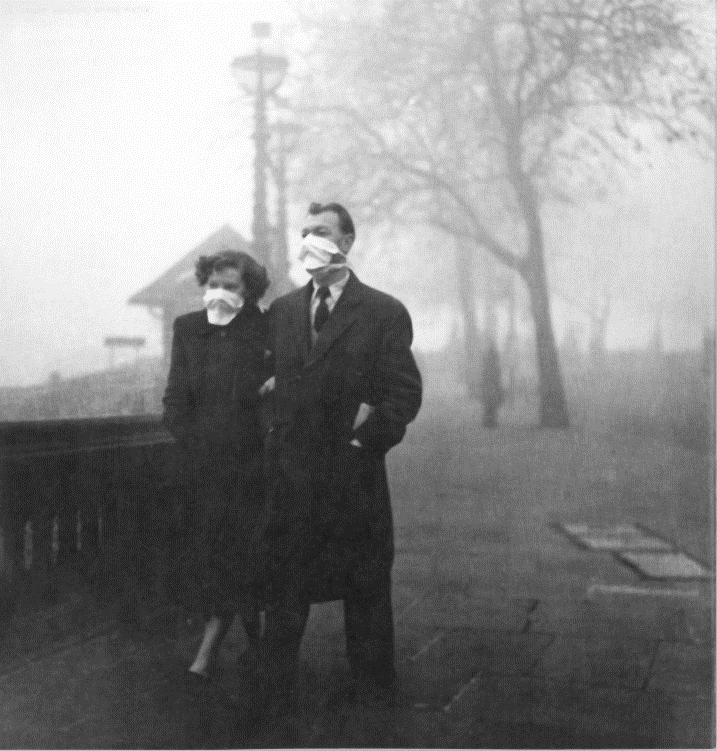 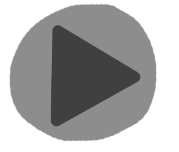 VIDEO
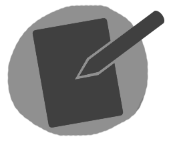 wikimedia.org
ES.
M3 - 4
*Smog = smoke + fog
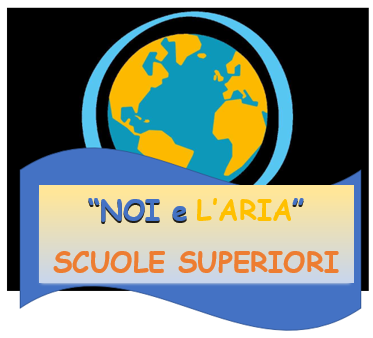 Su che cosa l’inquinamento atmosferico ha delle ripercussioni?
6
1
3
5
2
4
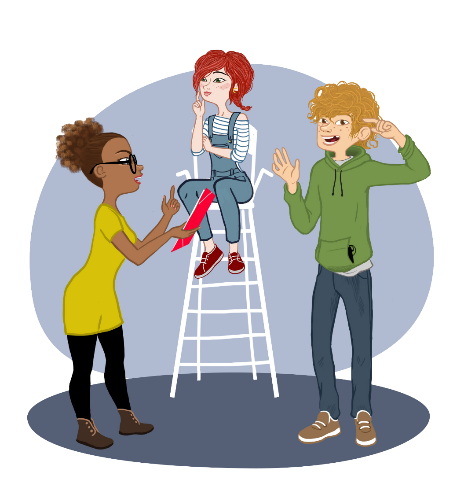 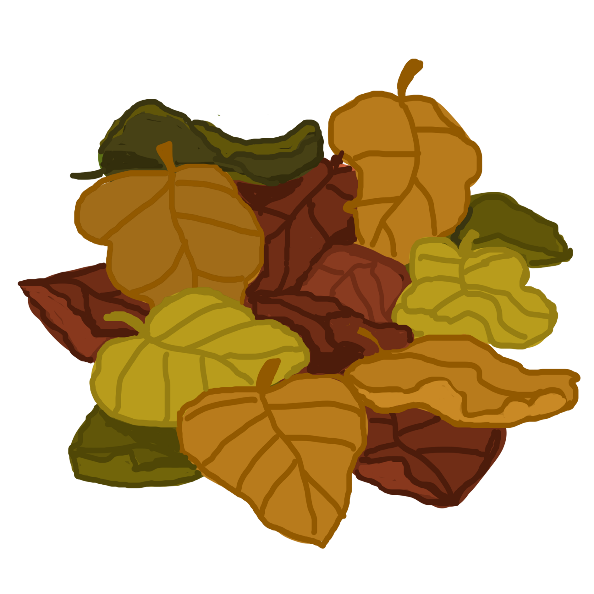 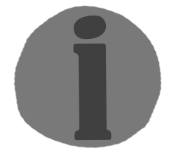 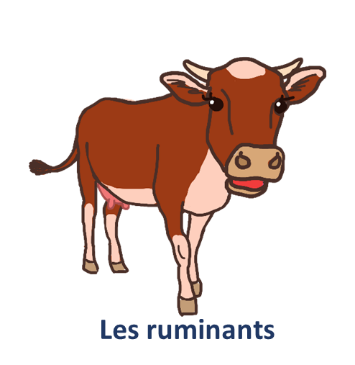 1
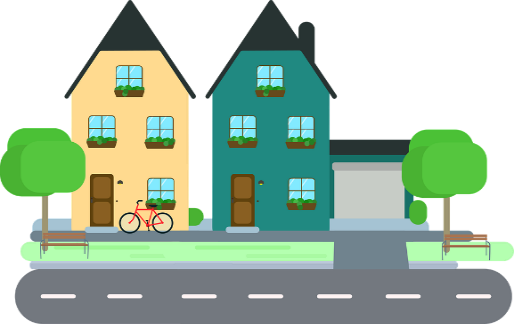 INFO
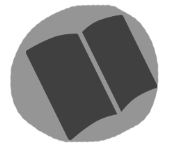 GUIDA
Sugli ecosistemi
Sugli edifici, sul suolo
Sull’uomo, sugli animali
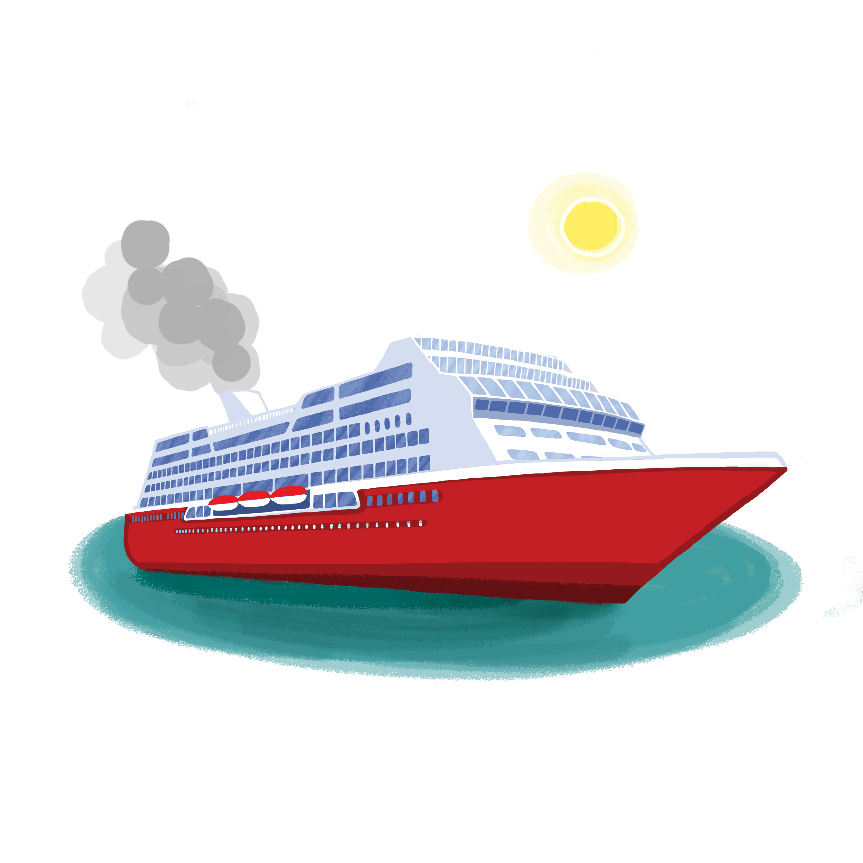 E su altri ancora come sulla cultura, sull’economia, ecc
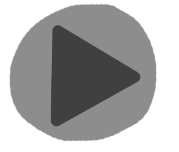 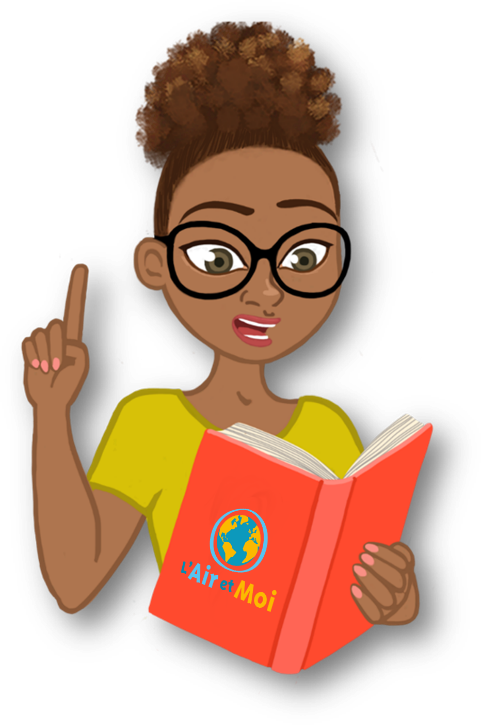 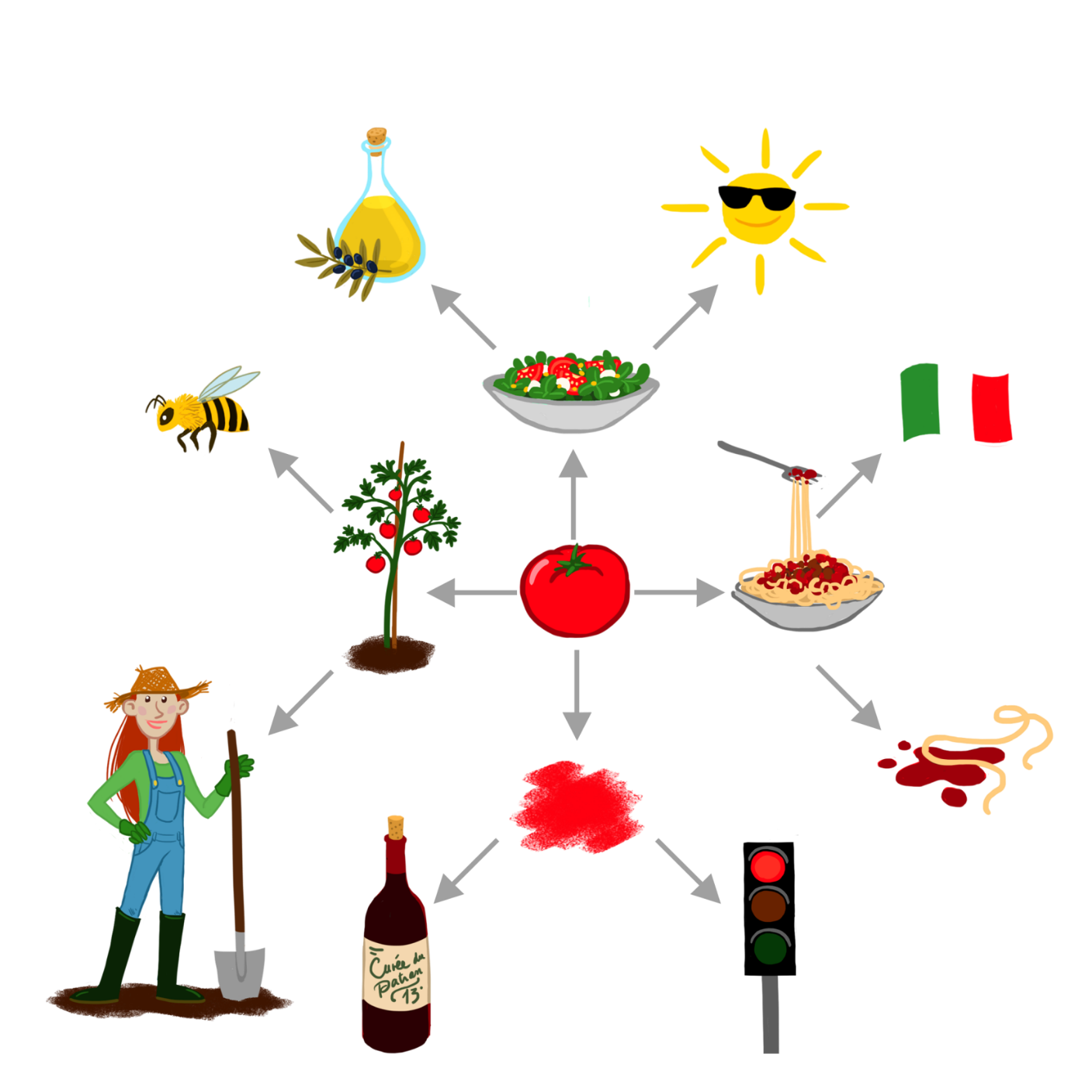 VIDEO
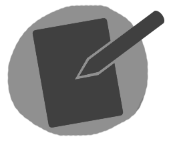 ES.
Sull’acqua
Sul clima
M3 - 5
H.B.E.E.Cl.A
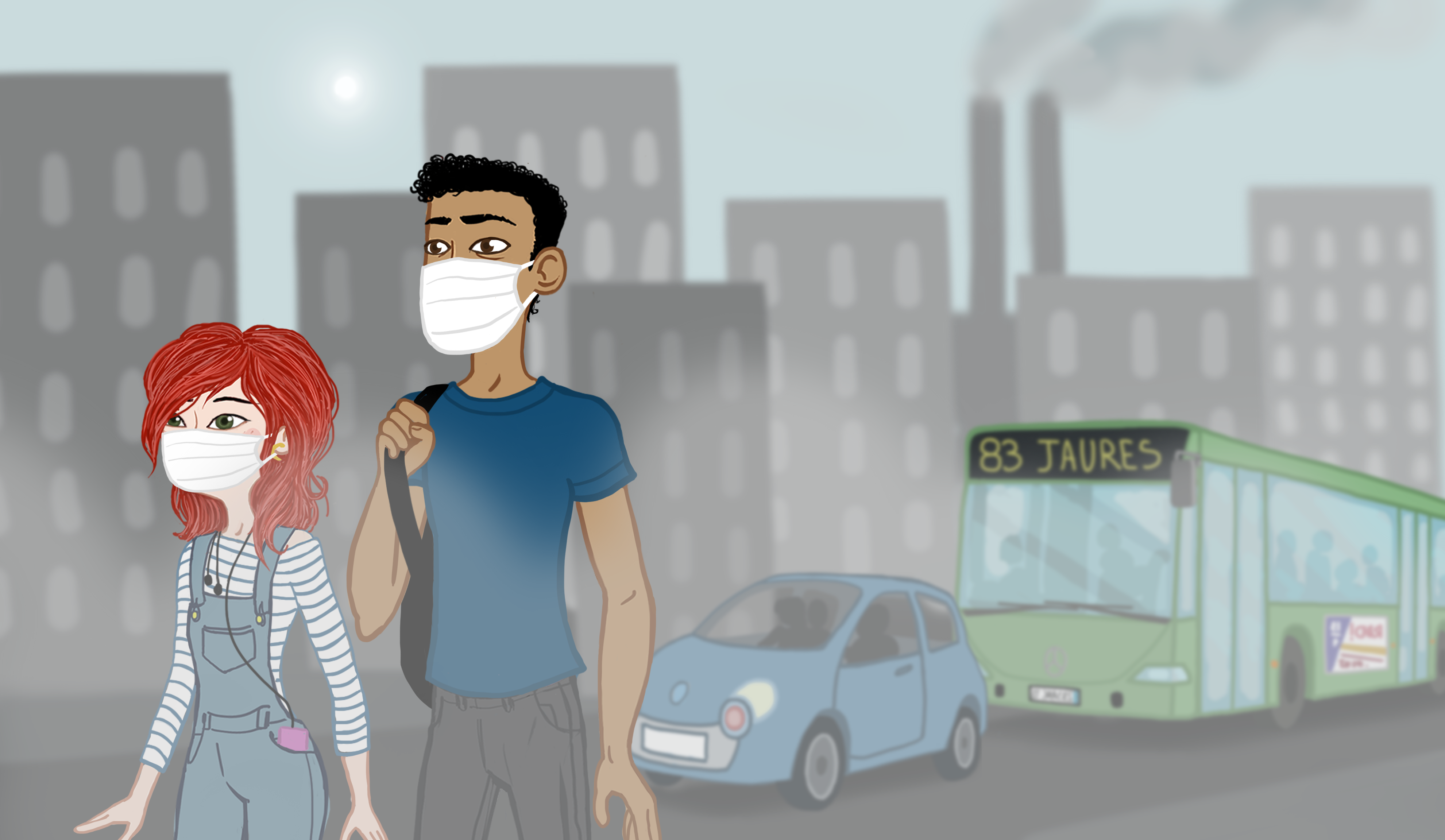 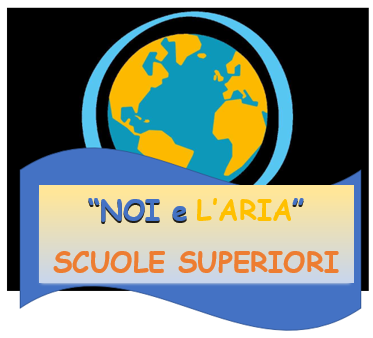 Le conseguenze dell’inquinamento dell’aria sull’uomo
M3 - 7
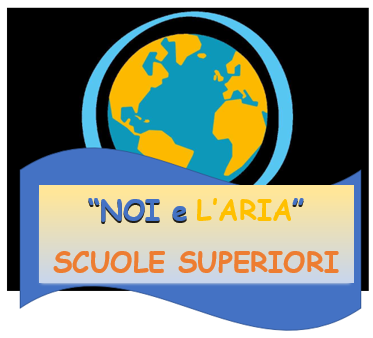 Come fanno le sostanze inquinanti ad entrare nel nostro corpo?
4
2
3
1
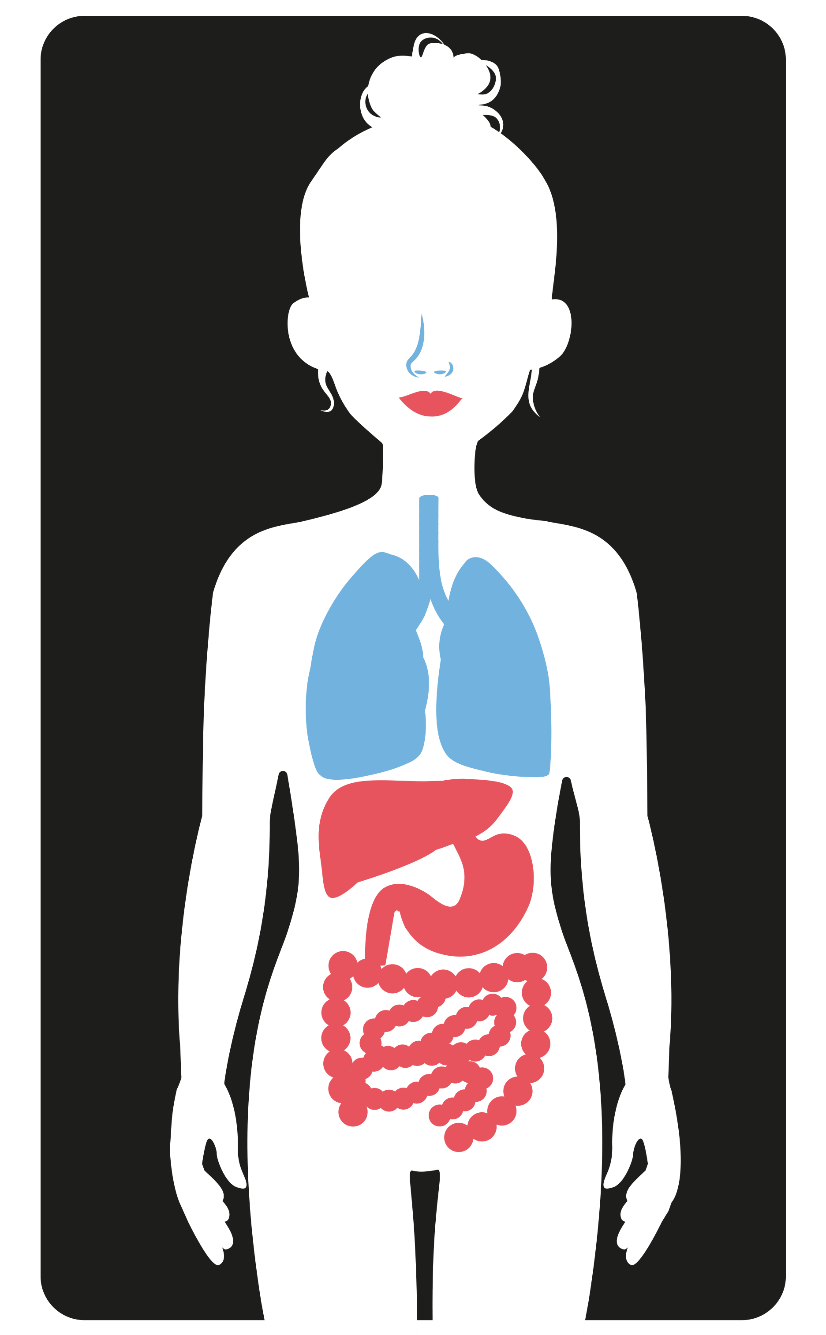 Attraverso la membrana congiuntivale
Assorbimento di gas e polveri attraverso le mucose dell’occhio
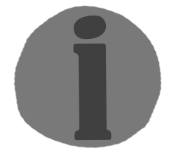 INFO
Attaverso il naso
Per inalazione di gas, polveri, aerosols e vapori
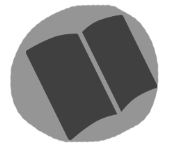 GUIDA
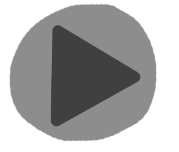 Attraverso la bocca
Ingestione – contatto con le mani - deglutizione delle particelle inalate
VIDEO
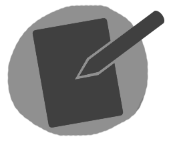 Anche con l'alimentatione, per contaminazione del suolo e delle coltivazioni
Attraverso la pelle
Assorbimento attraverso la pelle: contatto diretto con degli schizzi
ES
M3 - 8
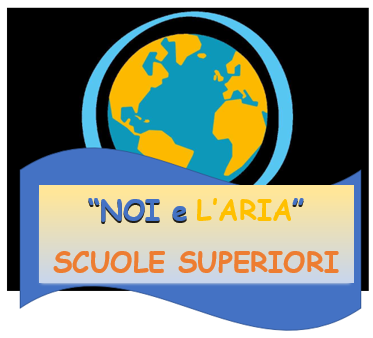 Gli inquinanti dell’aria entrano nel corpo attraverso la pelle
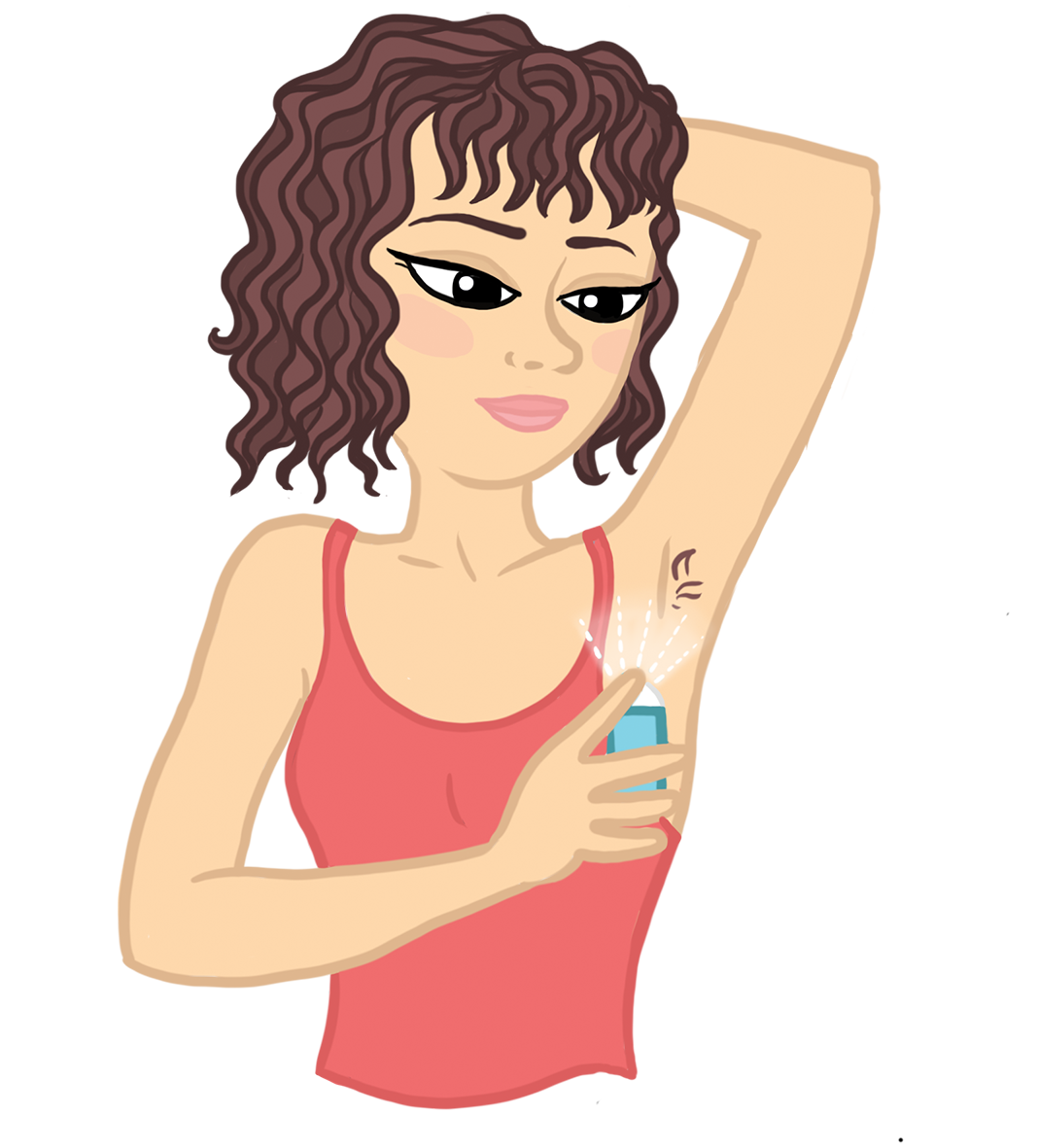 La pelle è una barriera protettiva ma è comunque permeabile a molte sostanze.

Le sostanze pericolose, dopo essere penetrate attraverso la pelle, vengono trasportate dal sangue agli organi dove esercitano i loro effetti.
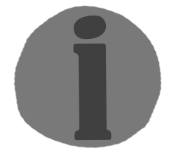 INFO
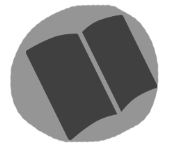 GUIDA
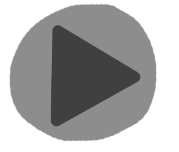 VIDEO
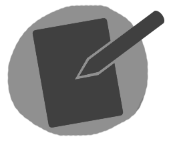 ES
M3 - 9
Noi respiriamo quasi
15 000 litri d’aria ogni giorno. L’aria contiene l’ossigeno di cui i nostri organi hanno bisogno per funzionare
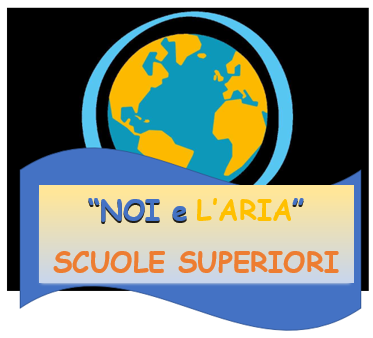 L’apparato respiratorio e l’inquinamento dell’aria
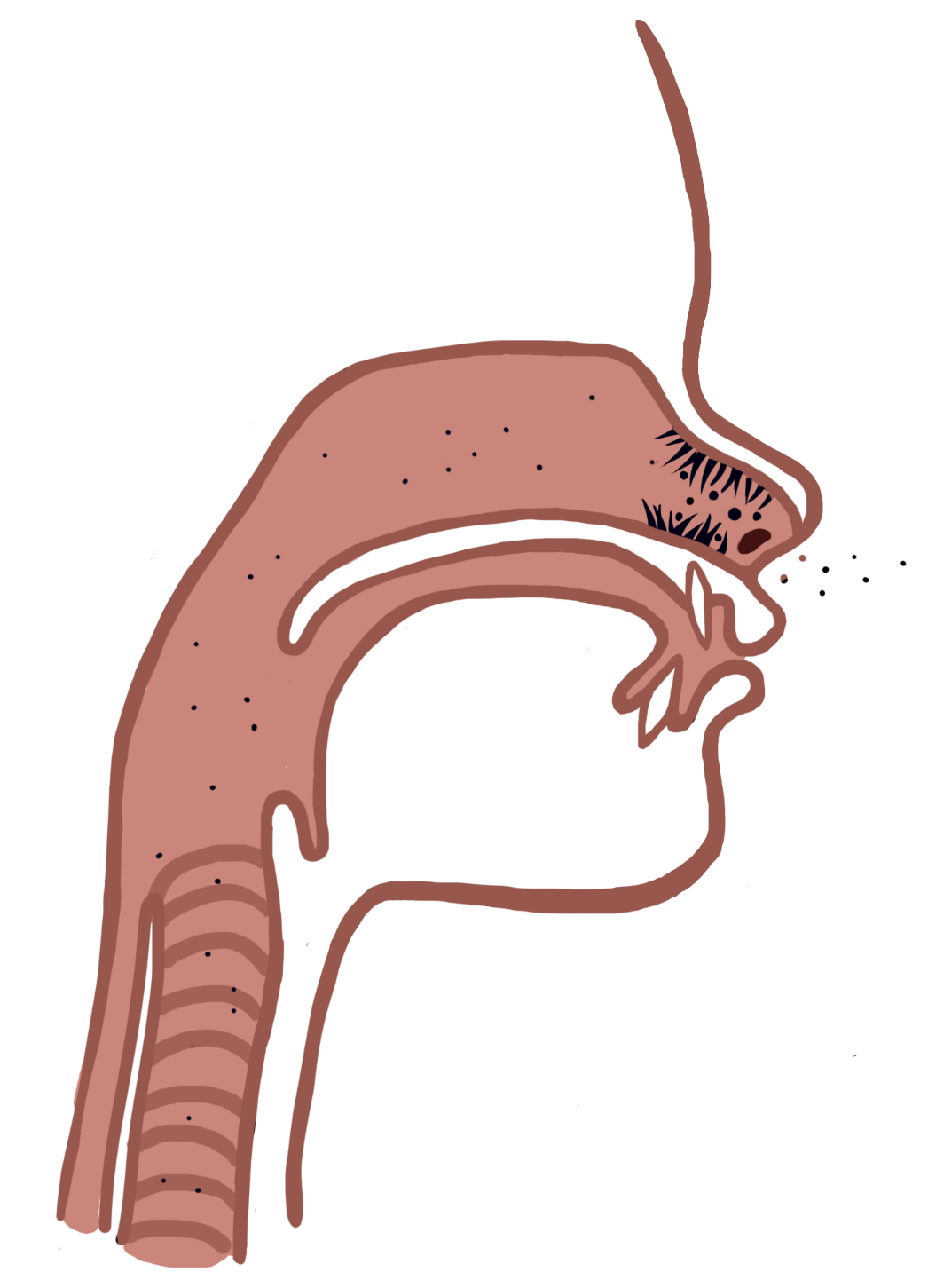 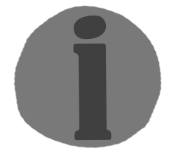 INFO
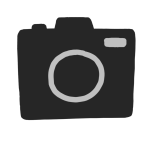 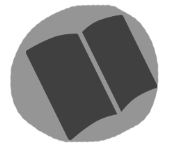 L’aria arriva nei nostri polmoni e le sostanze che essa contiene vengono distribuite attraverso il sangue in tutte le parti del corpo. 
I nostri sistemi di difesa naturali (mucose, ciglia,…) impediscono l’accesso alle particelle di grosse dimensioni ma quelle estremamente piccole e i gas passano, arrivando nelle parti profonde dei polmoni, negli alveoli e nel sangue.
GUIDA
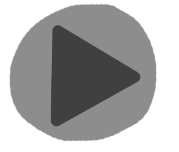 VIDEO
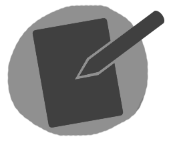 ES
M3 - 10
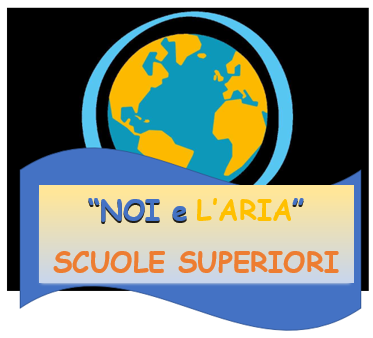 Secondo te, a partire da quale dimensione le particelle possono arrivare nel sangue?
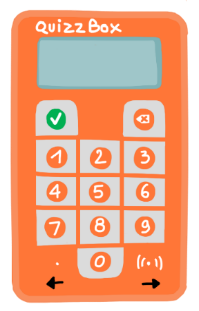 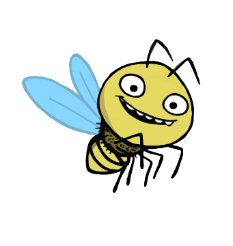 2
1
4
3
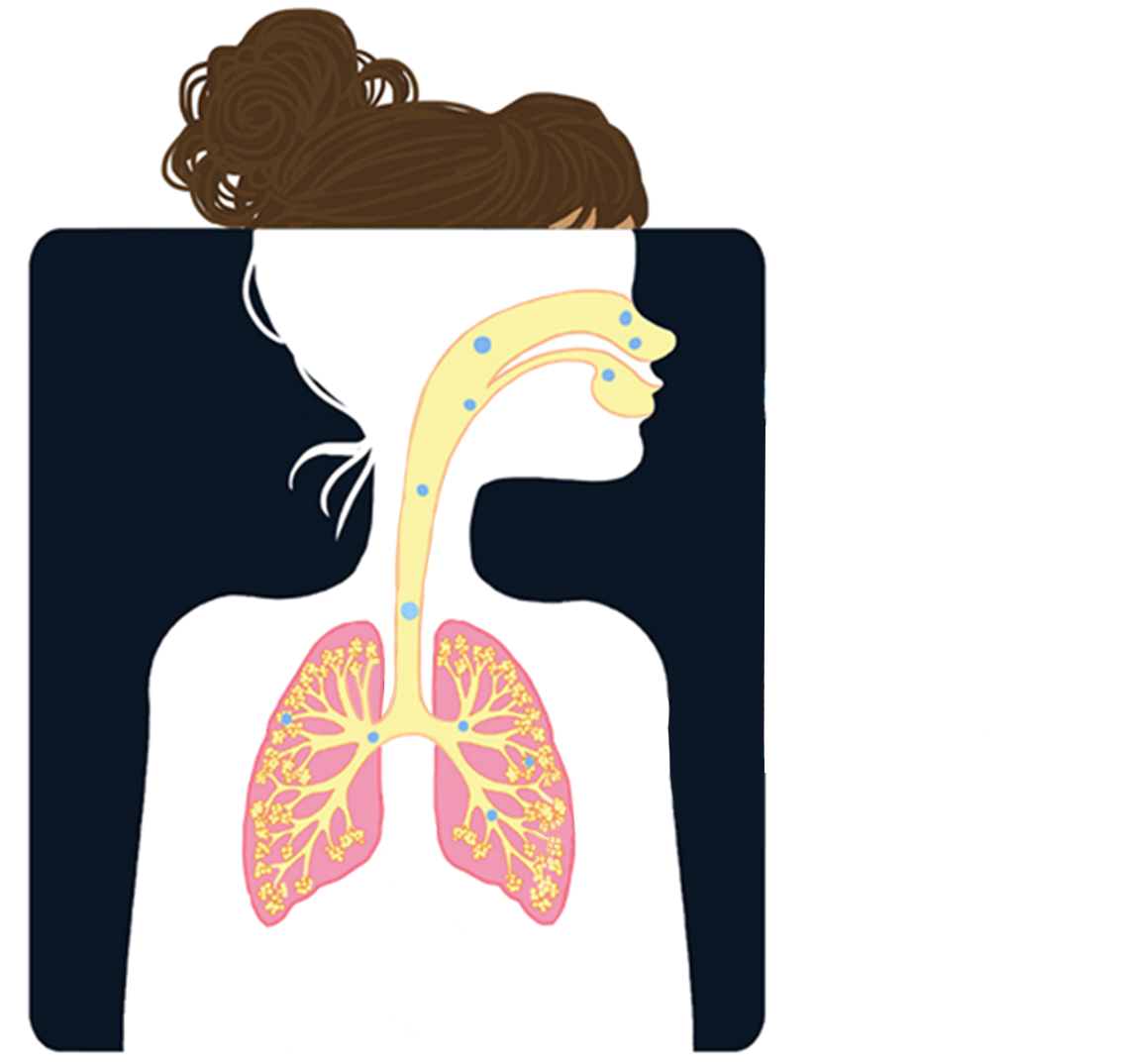 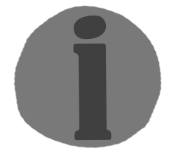 10 micrometri
INFO
90
500
4 000
25 000
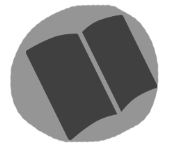 5 micrometri
GUIDA
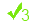 10 µm
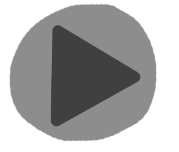 VIDEO
2,5 micrometri
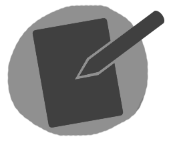 2,5 à 10 µm
ES
Non riescono a passare
Meno di 2,5 µm     alveoli
M3 - 11
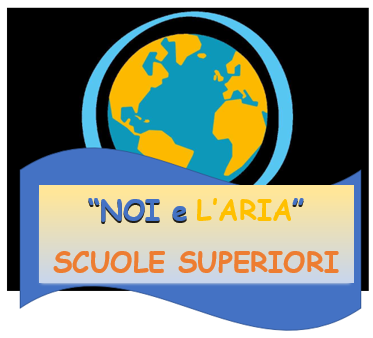 Le particelle aerodisperse
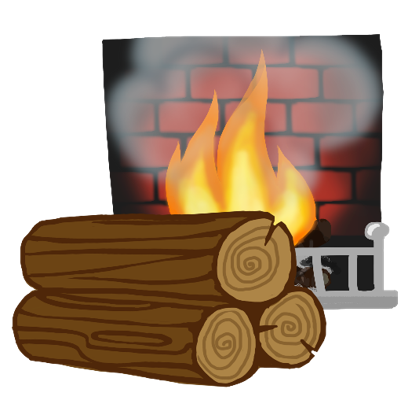 La fonte principale di particolato è la combustione. Le polveri possono avere origine anche da fenomeni di abrasione (freni, pneumatici, asfalto, rotaie,…) o da processi di formazione secondaria per reazioni che avvengono nella bassa atmosfera (reazioni fotochimiche in estate,…)…


Più le particelle sono fini più riescono a penetrare in profondità nell’apparato respiratorio, arrivare nel sangue e quindi agli altri organi.
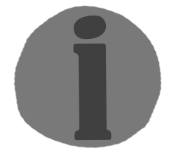 INFO
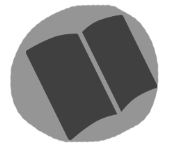 GUIDA
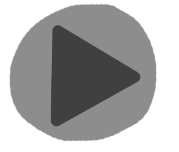 VIDEO
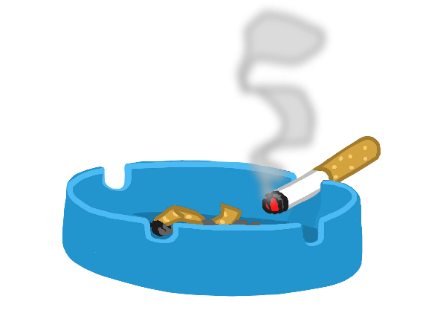 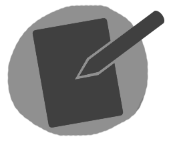 ES
M3 - 12
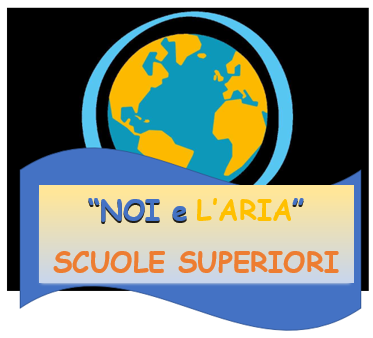 Lo sapevate ?
Le sostanze inquinanti più pericolose di solito sono quelle invisibili ad occhio nudo!
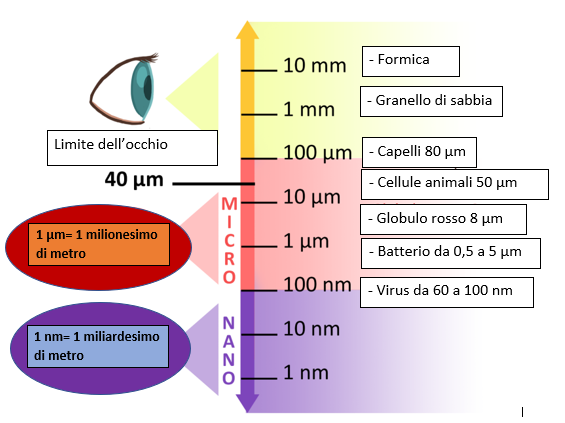 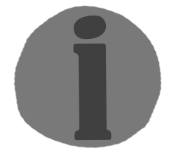 INFO
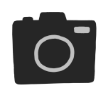 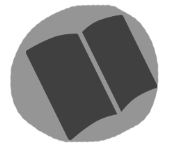 Limite dell’occhio umano
ES
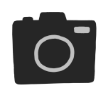 GUIDA
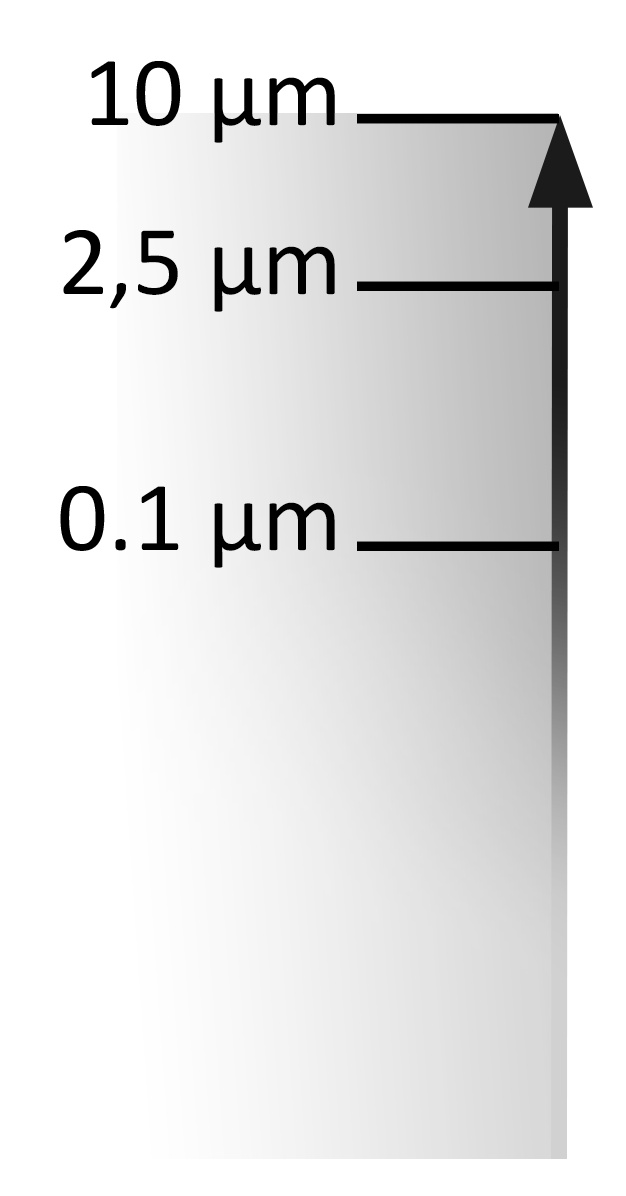 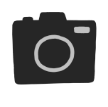 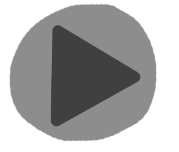 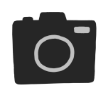 VIDEO
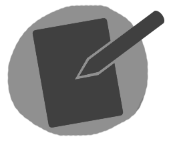 Le polveri fini (PM2.5, PM1…) et ultrafini (PM0.1) sono le più pericolose !
ES
M3 - 13
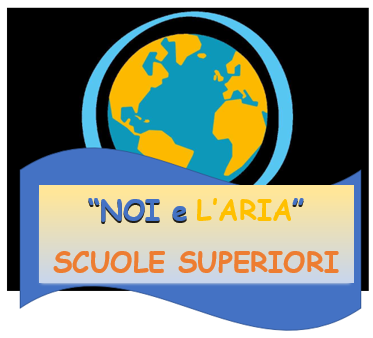 Quali sono gli effetti a breve termine dell’inquinamento?
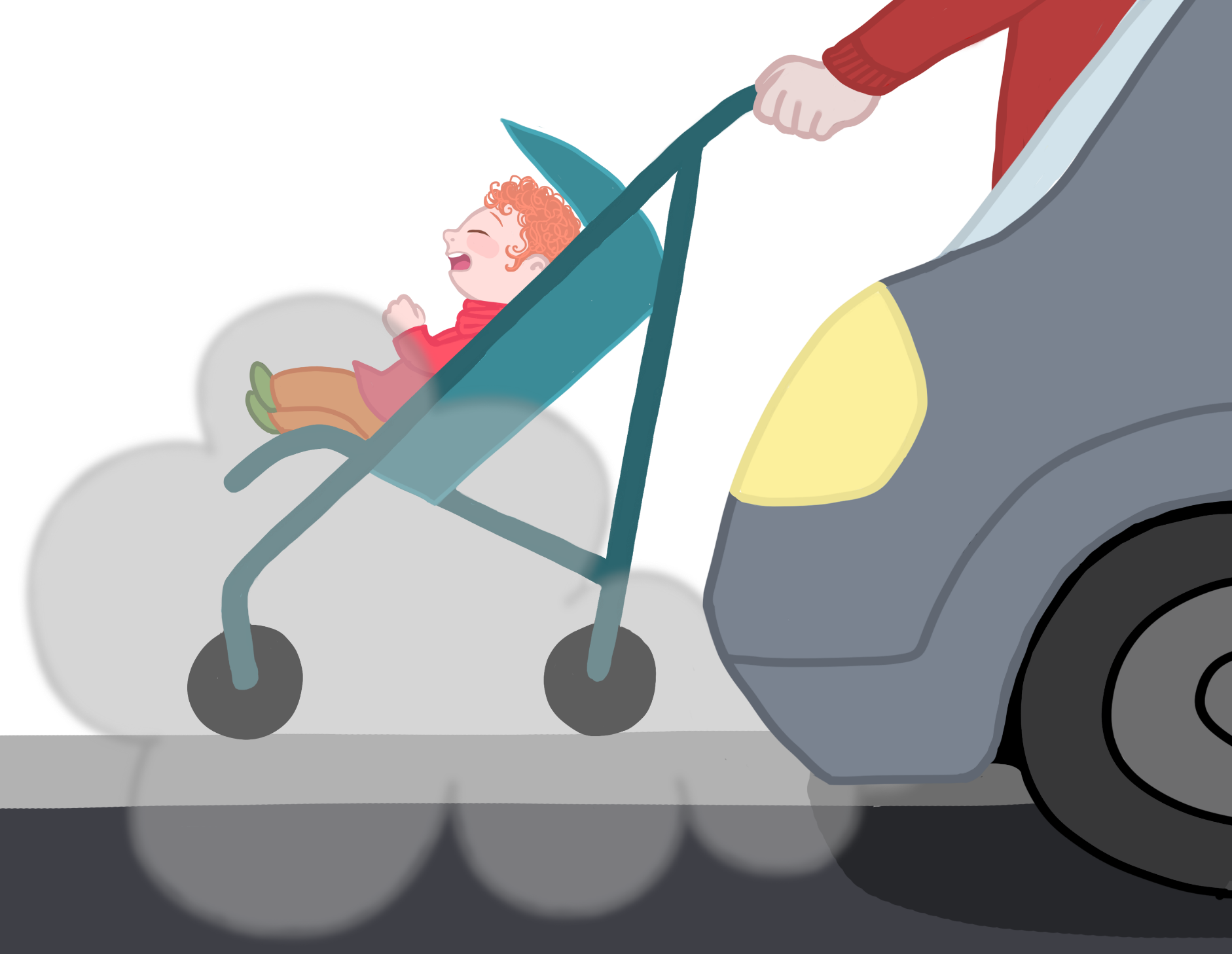 Gli effetti a breve termine coincidono con i disturbi che sopraggiungono entro tempi brevi (da qualche minuto a qualche settimana) dopo che si è stati esposti alla sorgente inquinante.
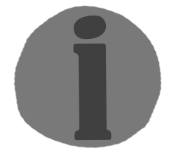 INFO
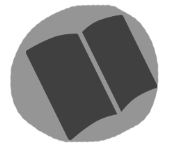 GUIDA
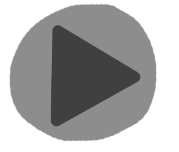 VIDEO
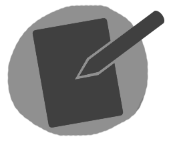 ES
M3 - 14
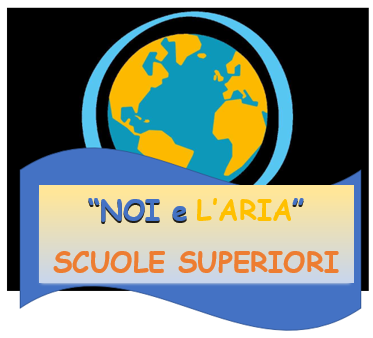 Come posso proteggermi quando le concentrazioni atmosferiche di inquinanti sono particolarmente elevate?
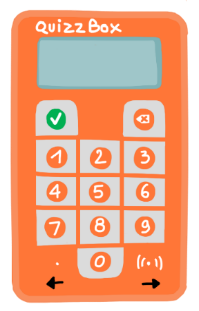 1
2
3
4
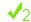 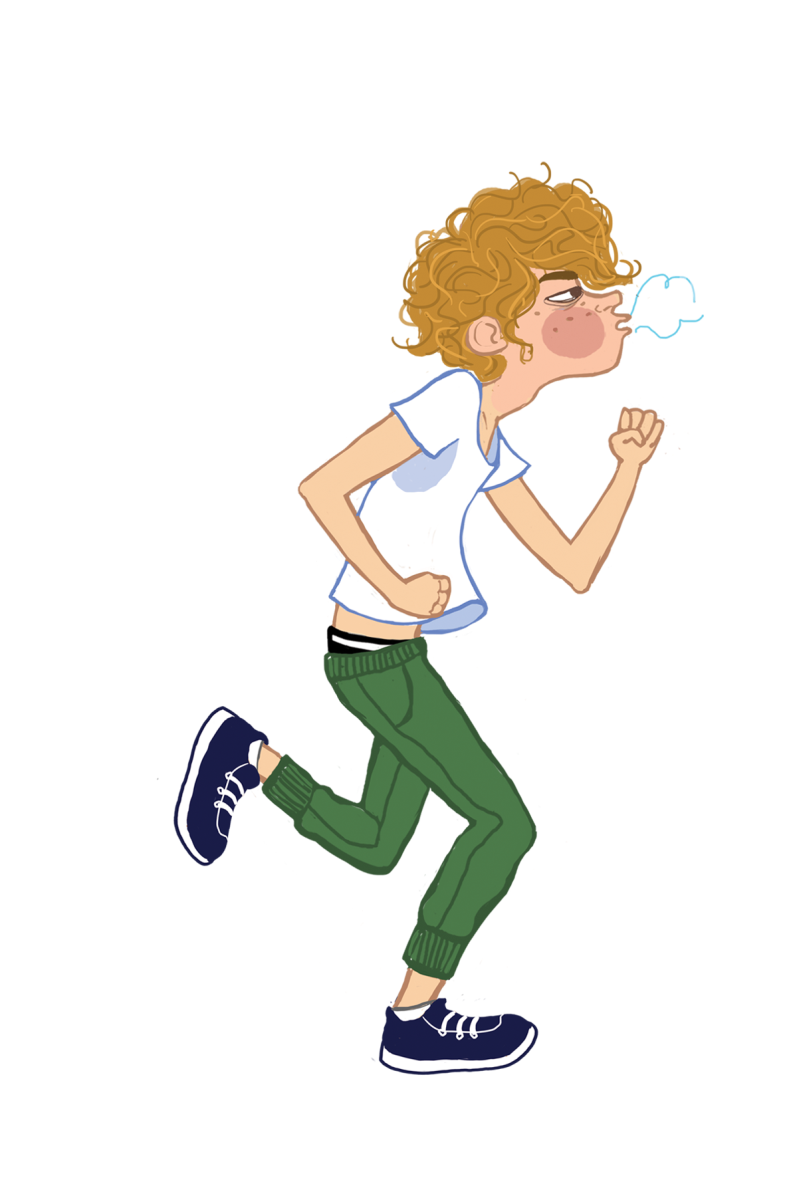 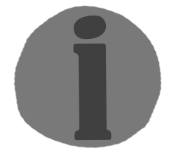 Portare una mascherina in cellulosa che non fa passare le polveri fini
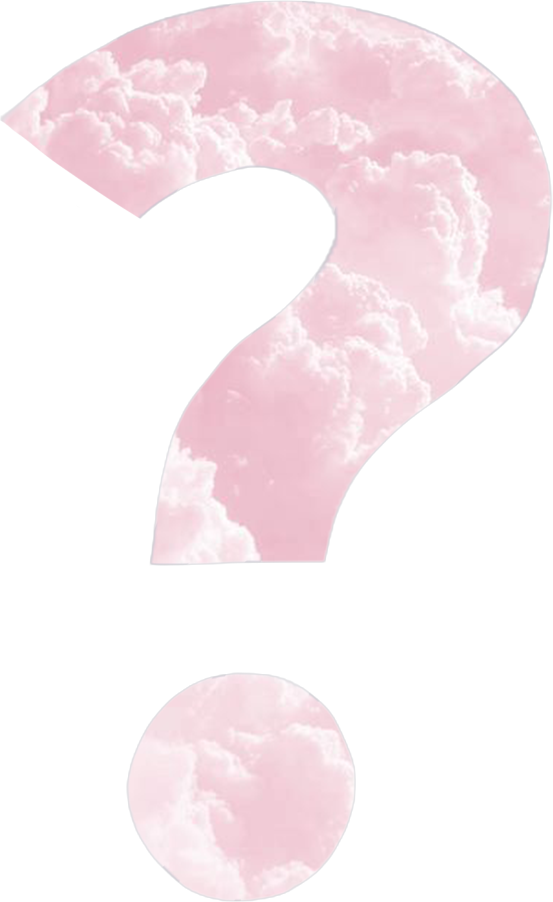 INFO
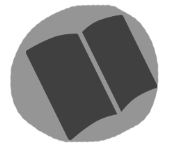 Evitare di fare sport intensi all’aperto e di spostarsi a piedi
?
GUIDA
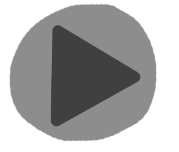 VIDEO
Utilizzare dei diffusori di olii essenziali bio
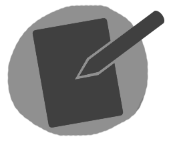 Aerare i locali, aprire le finestre nelle ore più calde
ES
M3 - 15
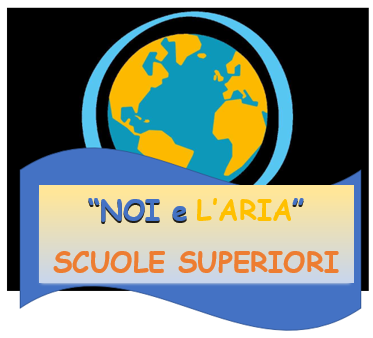 L’ozono che respiriamo ci fa bene?
1
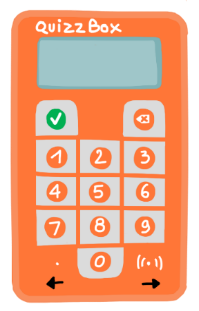 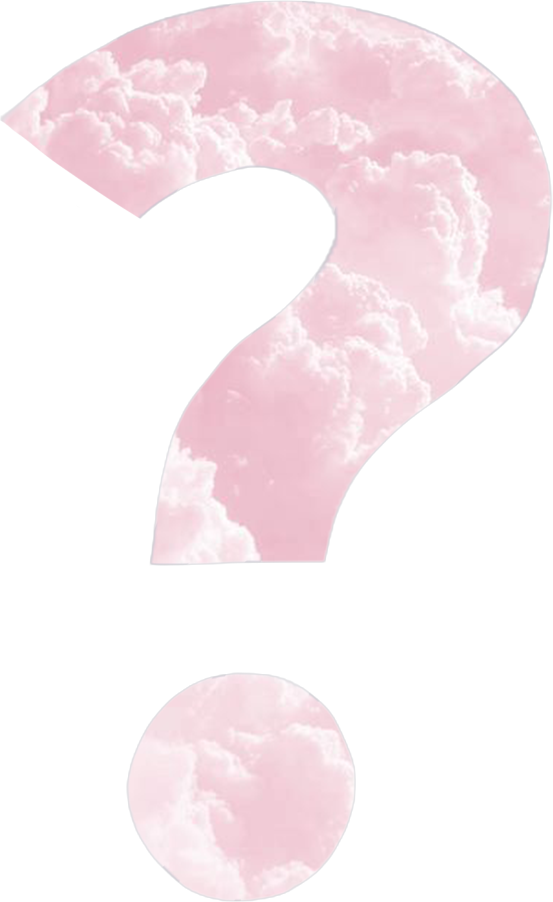 2
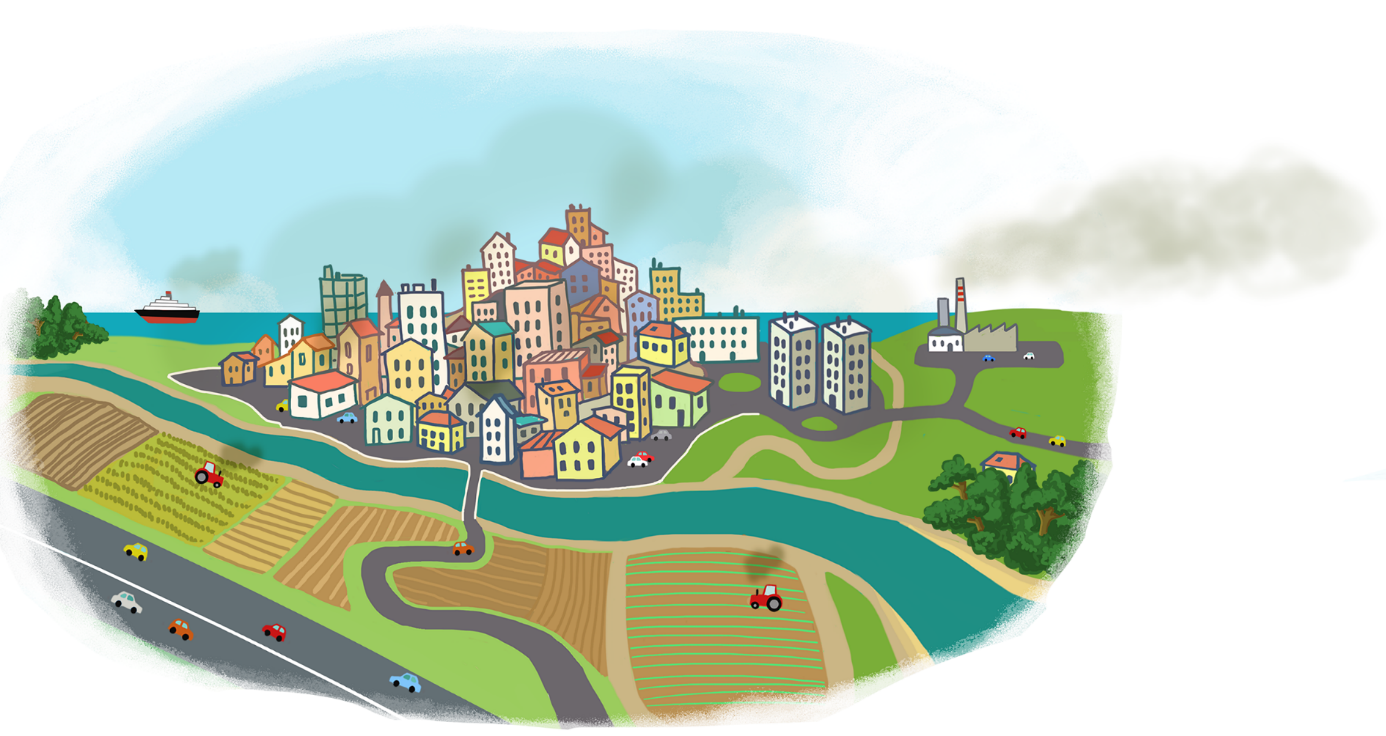 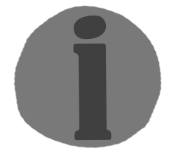 Si
INFO
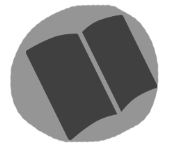 Oui
Non
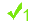 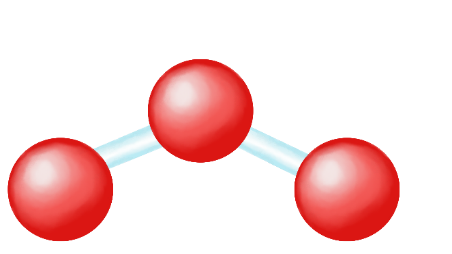 GUIDA
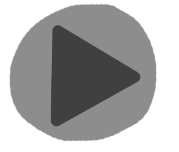 No
VIDEO
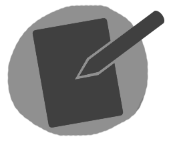 L’ozono che respiriamo (nella bassa atmosfera) è nocivo per la salute. Si accumula in prossimità del suolo e genera disturbi anche gravi quando raggiunge concentrazioni elevate.
ES
M3 - 16
E, invece, l’ozono presente nell’alta atmosfera ?
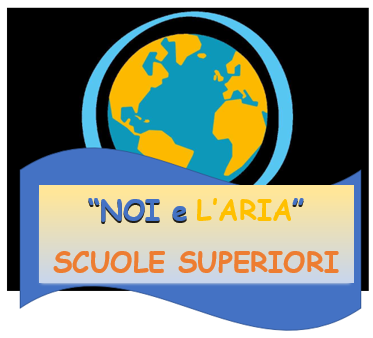 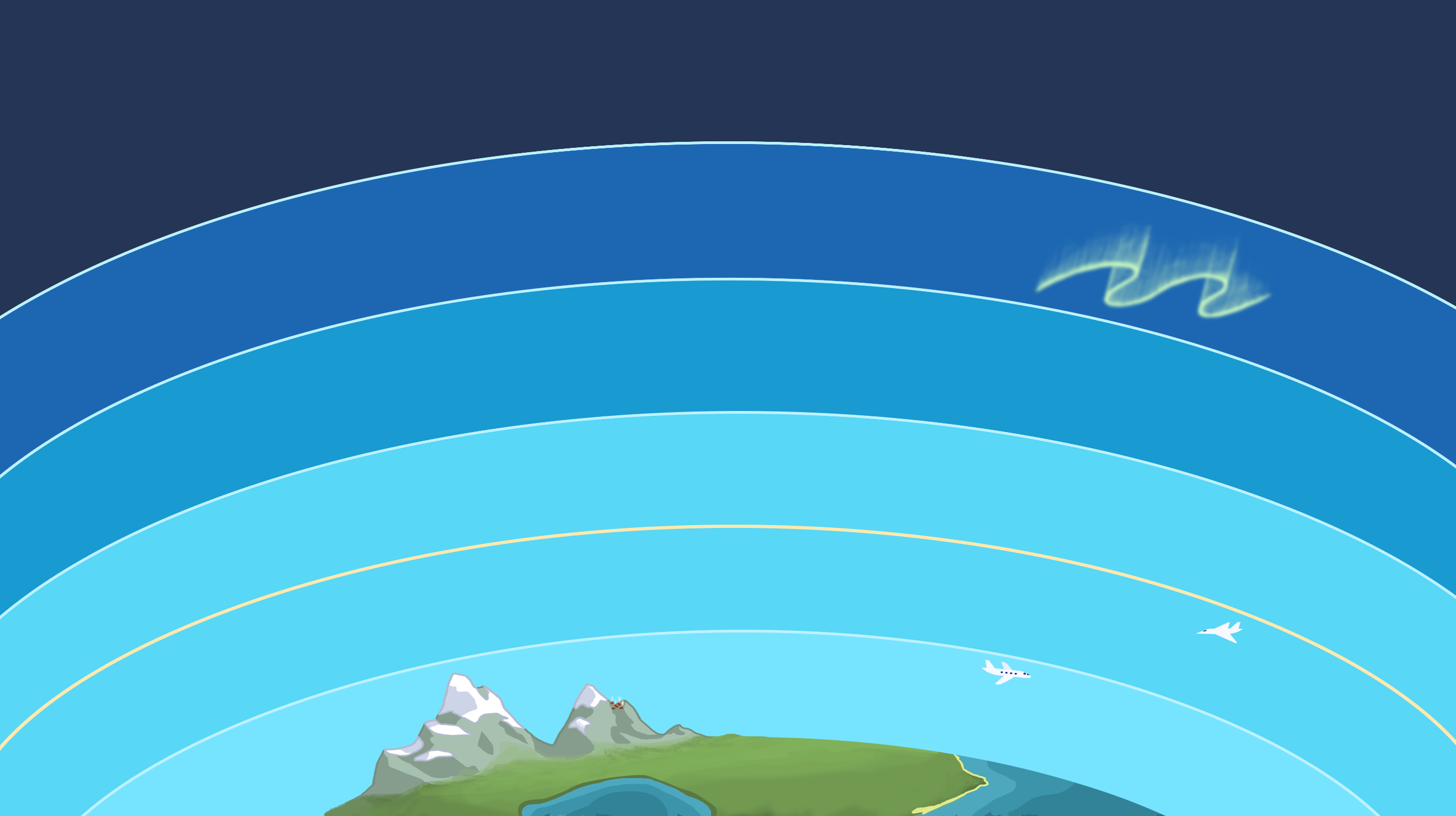 Ionosfera > fino a circa 3500 km d’altitudine
Alt. 600 km
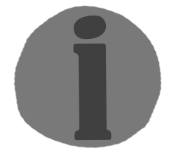 Termosfera
L’ozono presente nell’alta atmosfera (stratosfera) ha degli effetti positivi per il pianeta e per la vita sulla Terra perchè protegge gli esseri viventi assorbendo i raggi UV per essi dannosi.
INFO
Aurore polari
Alt. 85 km
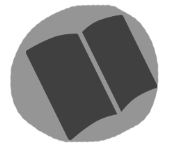 Alt. 50 km
Mesosfera
GUIDA
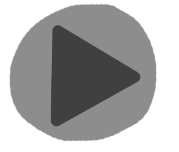 Ozono che ci protegge dai raggi UV
VIDEO
Alt. 25 km Strato d’ozono
Stratosfera
Alt. 12 km
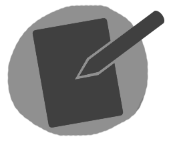 Aereo supersonico
Troposfera
ES
Aereo di linea
Ozono nocivo per la salute
M3 - 17
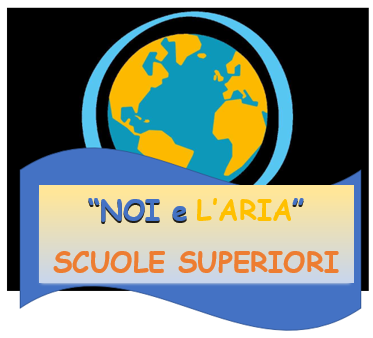 Cosa si può dire sul « buco nell’ozono »?
UVB
UVA
Au contraire, l’ozone en altitude est bénéfique pour l’Homme
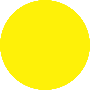 UVC
STRATO DI OZONO
Il buco nell’ozono è stato causato dai clorofluorocarburi (CFC), dei composti che si trovavano negli anni ’70 per esempio nei refrigeranti dei frighi, negli spay per capelli, …
In quegli anni ci sono stati moltissimi casi di tumori alla pelle. Per fortuna nel 1987 è stato vietato l’impiego dei 
CFC e il buco nell’ozono ha iniziato a riassorbirsi!
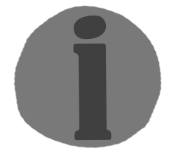 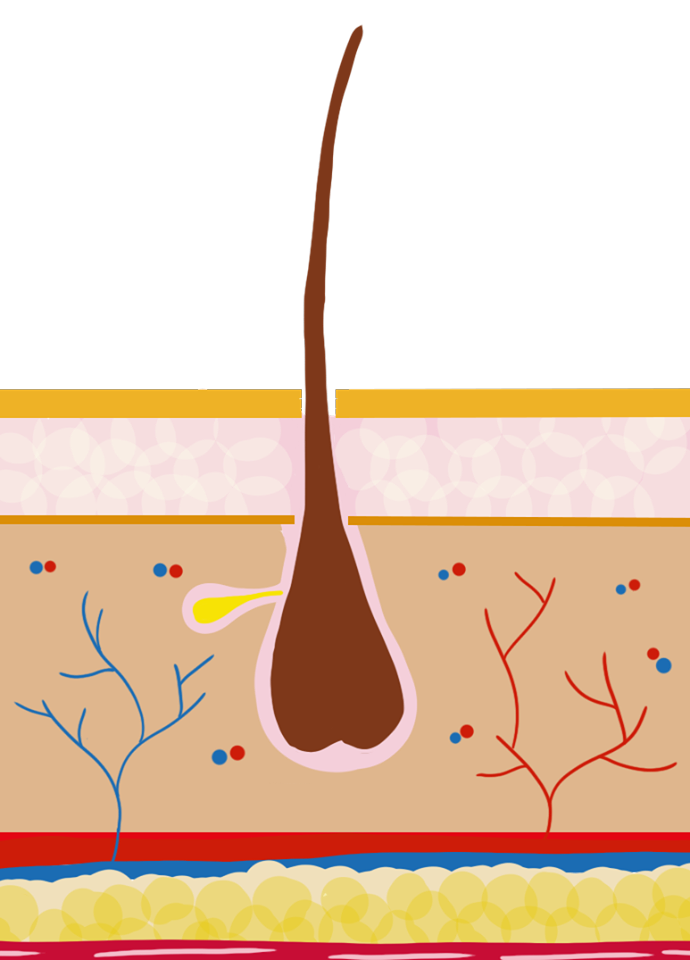 INFO
EFFETTI DEL SOLE SULLA PELLE
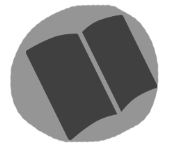 GUIDA
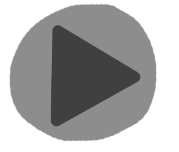 epiderma
VIDEO
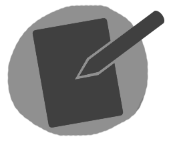 derma
ES
ipoderma
M3 - 18
Quali sono gli effetti dell’esposizione cronica all’inquinamento atmosferico?
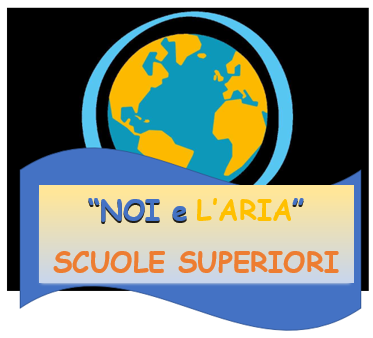 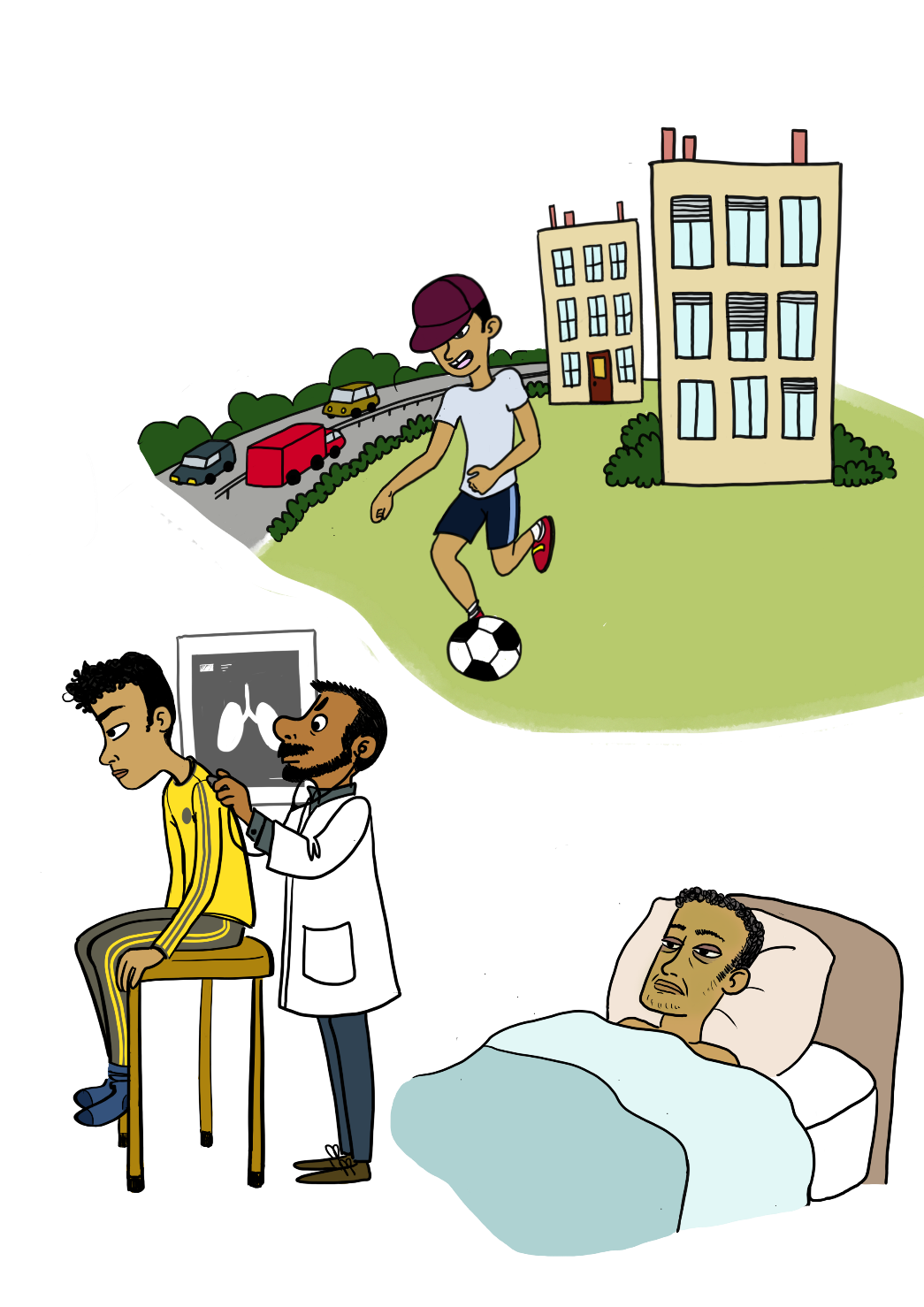 Si tratta di effetti che compaiono col tempo a forza di un’esposizione ripetuta alle sostanze inquinanti.
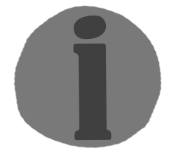 INFO
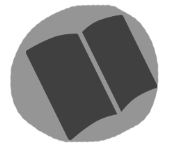 GUIDA
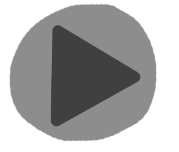 Circa il 90% dei casi di malattie causate dall’inquinamento è dovuto all’esposizione cronica piuttosto che all’esposizione puntuale (ad esempio in corrispondenza dei picchi di inquinamento)
VIDEO
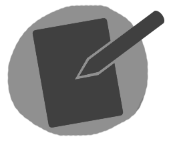 ES
M3 - 19
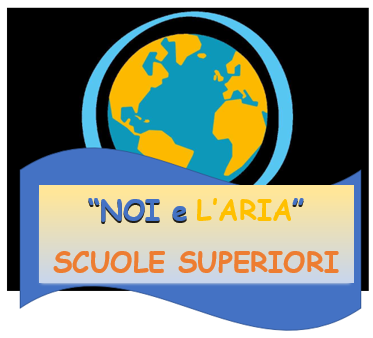 Quali sono gli effetti dell’inquinamento atmosferico sulla salute?
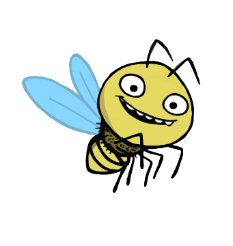 Mal di testa, ansia, malattie neurodegenerative
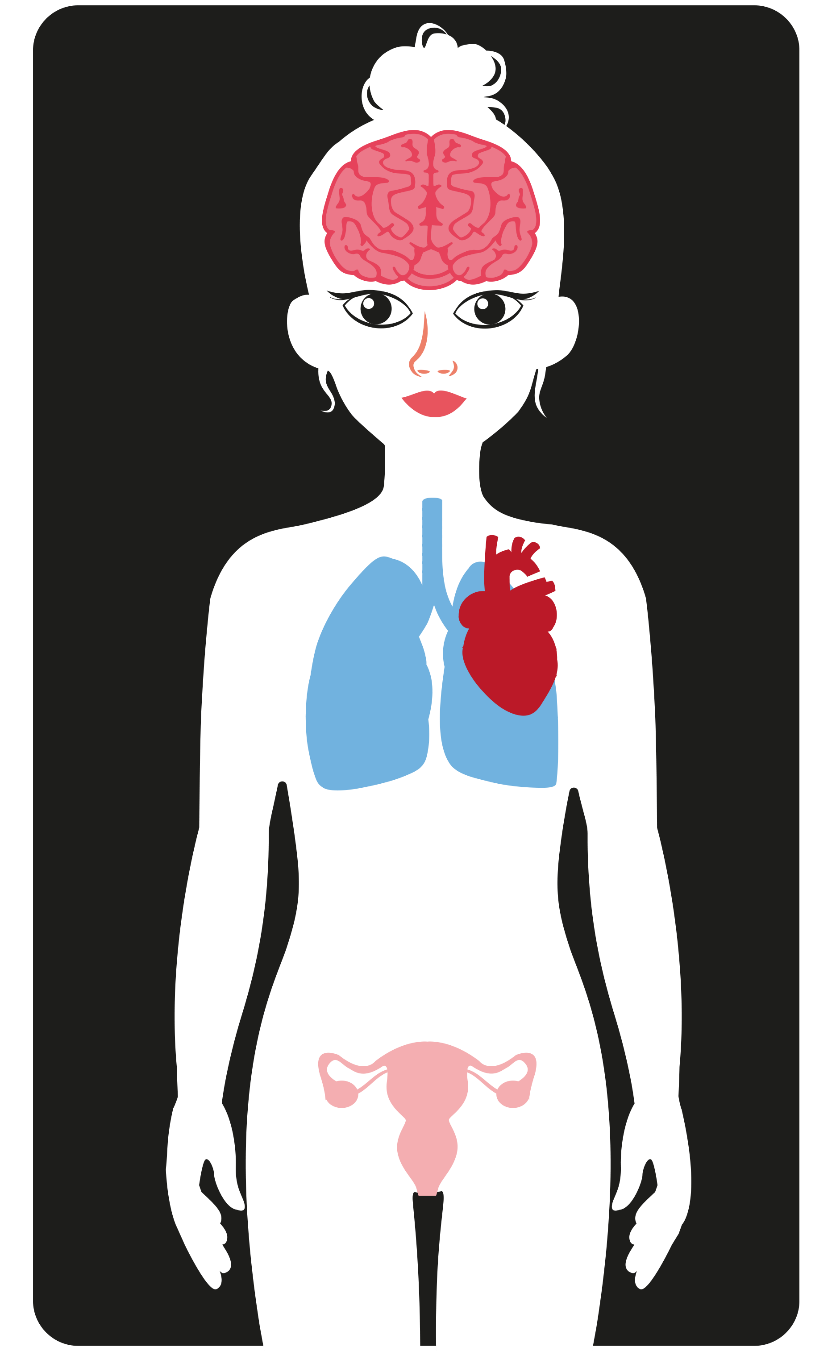 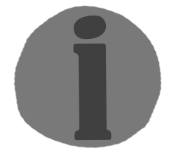 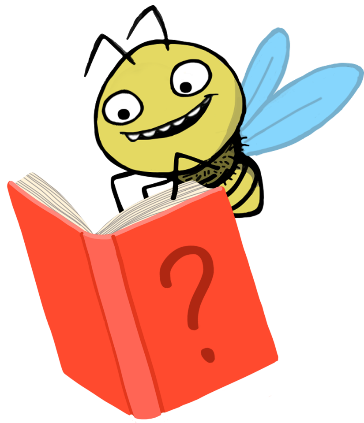 Irritazione, difficoltà nella respirazione, allergie
INFO
Ictus, problemi cardiaci , ipertensione, vasocostrizione, coaguli
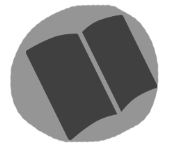 GUIDA
Irritazioni, infiammazioni, asma, cancro, etc.
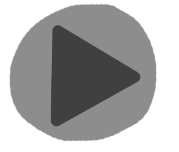 Gli effetti dipendono : 

Dal tipo di inquinante
Dalla dimensione (per le polveri)
Dal nostro stato di salute, dalle nostre abitudini
Dalla durata dell’esposizione e dalla quantità inalata
VIDEO
Disturbi della fertilità, aborti spontanei, nascite premature, ritardi nella crescita fetale, impatti sullo sviluppo intellettuale
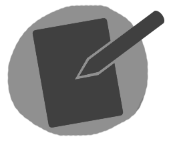 ES
M3 - 20
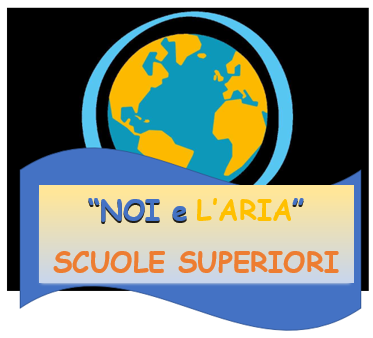 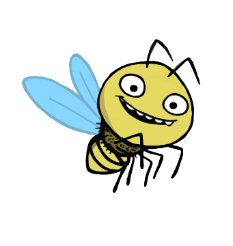 I principali effetti dei diversi inquinanti
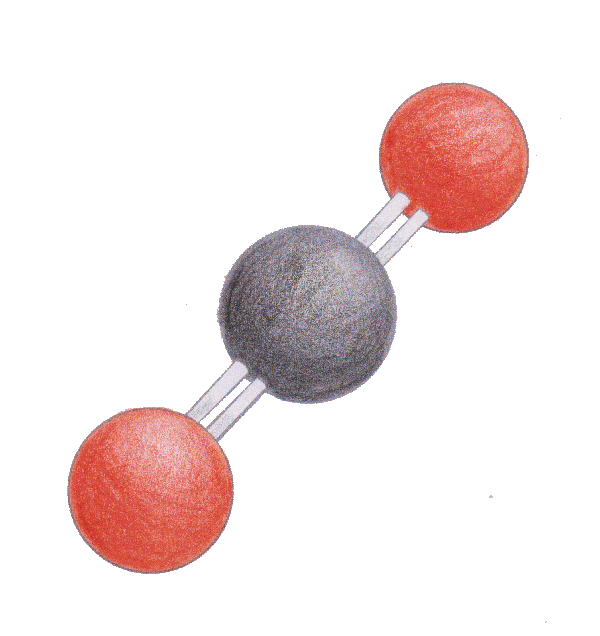 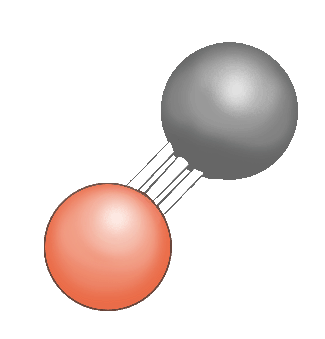 Il biossido di carbonio (CO₂) può provocare disturbi alla vista e svenimenti
Il monosssido di carbonio (CO) causa mal di testa e vertigini : ad alte concentrazioni può essere mortale
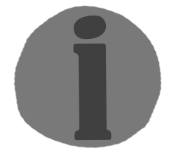 SVENIMENTI
MAL DI TESTA / VERTIGINI
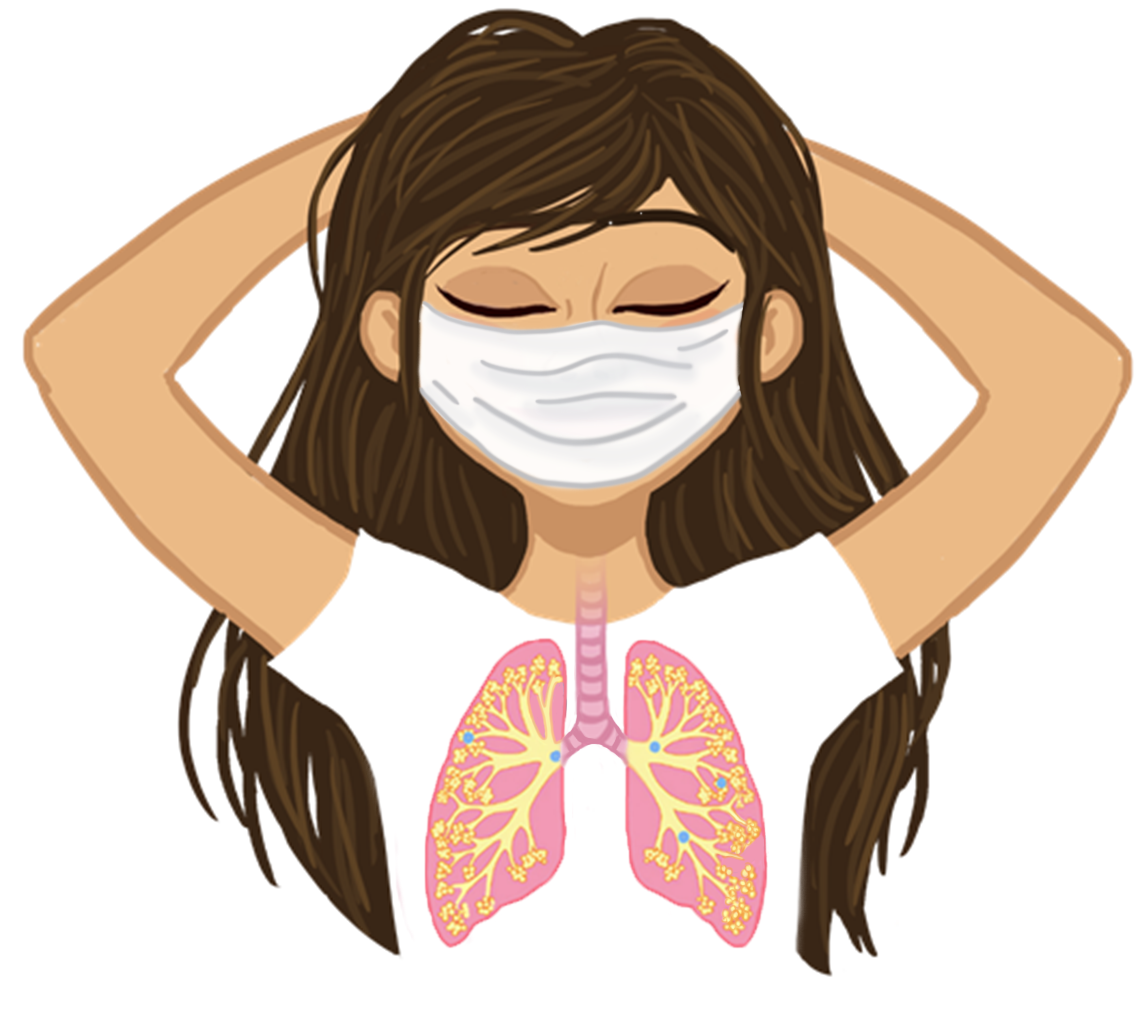 INFO
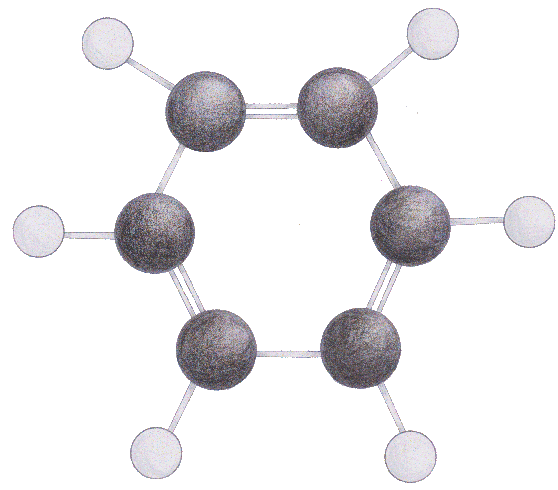 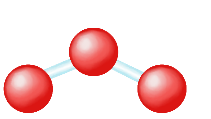 Alcuni composti organici volatili(COV) provocano irritazioni, altri sono cancerogeni
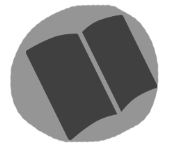 IRRITAZIONI
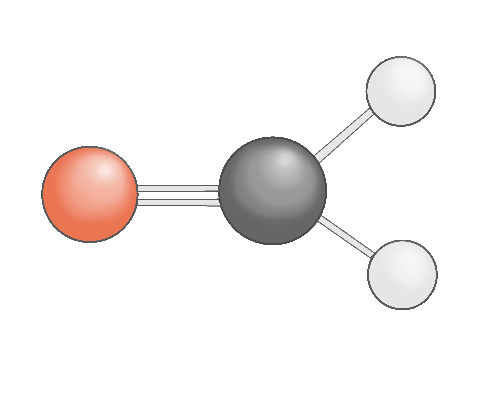 L’ozono (O₃)                             può causare tosse e irritazione agli occhi
GUIDA
TOSSE
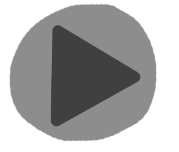 Le  polveri fini e ultrafini: causano problemi cardiovascolari e respiratori
IRRITAZIONI
VIDEO
MALATTIE CARDIO-VASCOLARI
COAGULAZIONE DEL SANGUE
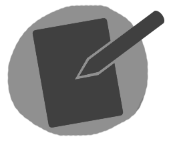 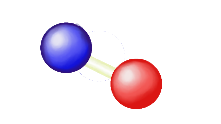 IRRITATIONI, ASMA
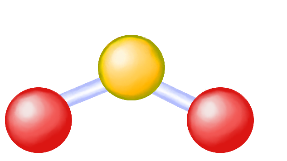 Il biossido di zolfo(SO₂) causa irritazione ai bronchi, asma e dermatiti. Fa peggiorare le malattie cardiovascolari
Il biossido di azoto (NO₂) impedisce al sangue di trasportare l’ossigeno.  Irrita i bronchi e peggiora l’asma
ES
IRRITAZIONI, ASMA
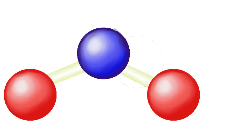 M3 - 21
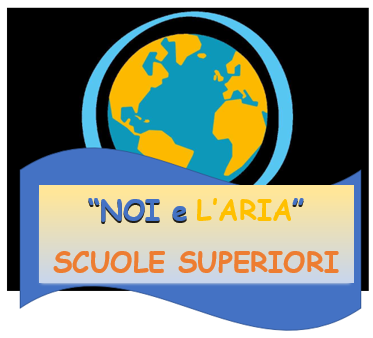 Que se passe-t-il lors d’une crise d’asthme ?
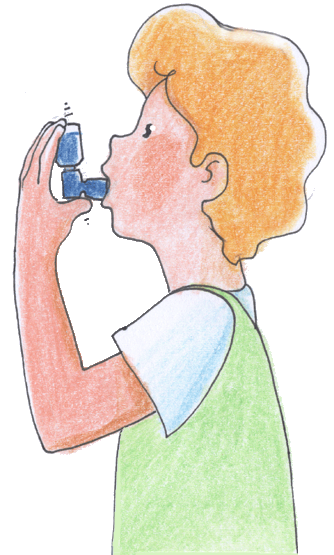 Cosa succede durante una crisi asmatica?
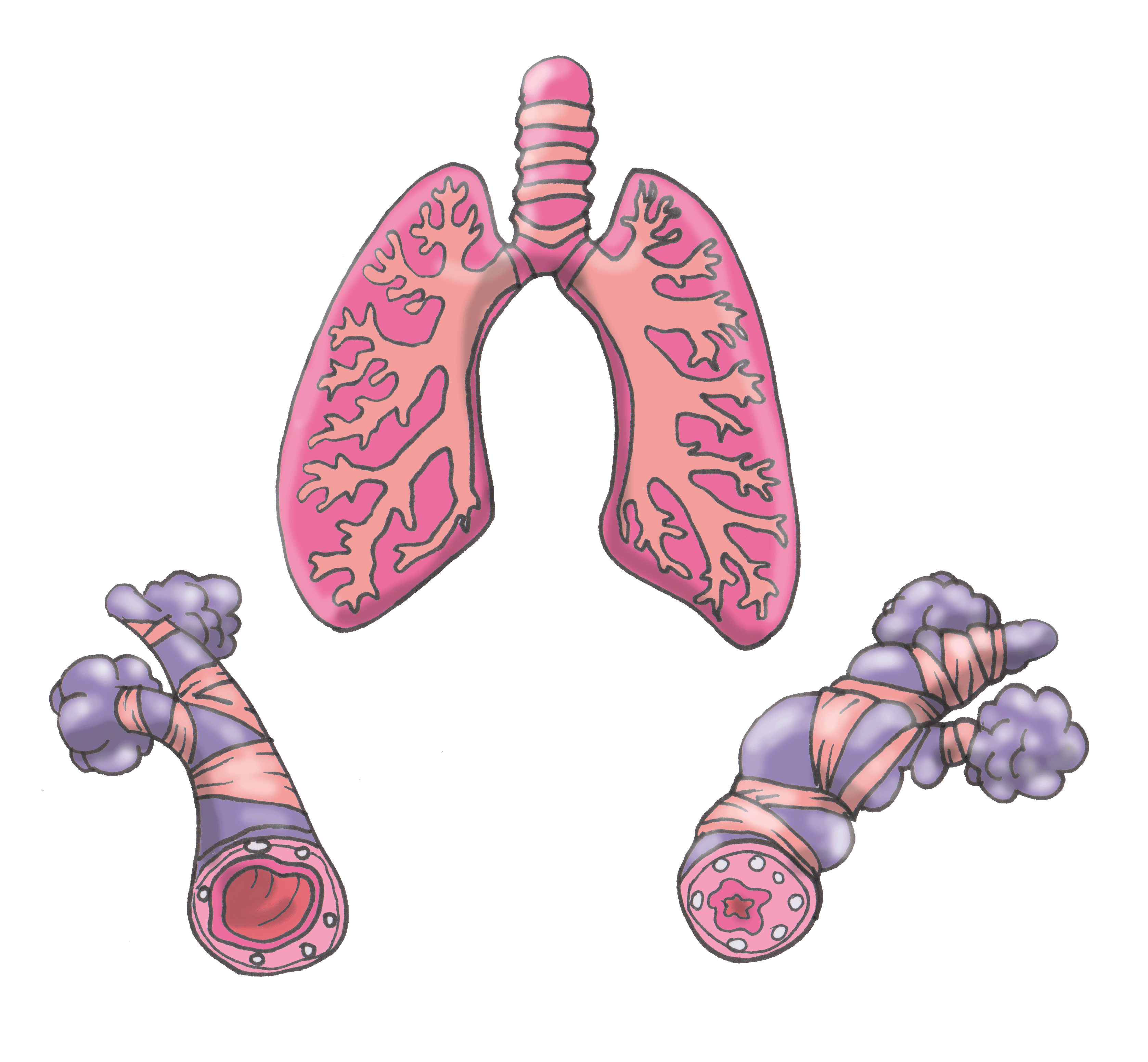 Trachea
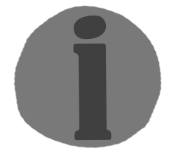 Bronchi
INFO
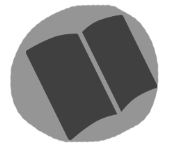 Alveoli polmonari
Muscoli contratti
Durante una crisi d’asma, l’apertura dei bronchi è ridotta, cosa che provoca sovente tosse secca, difficoltà a respirare,…
E’ come se un asmatico, durante la crisi, respirasse attraverso una cannuccia.
GUIDA
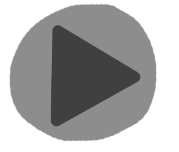 VIDEO
Infiammazione
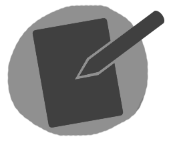 ES
Bronchiolo durante una crisi d’asma
Bronchiolo sano
M3 - 22
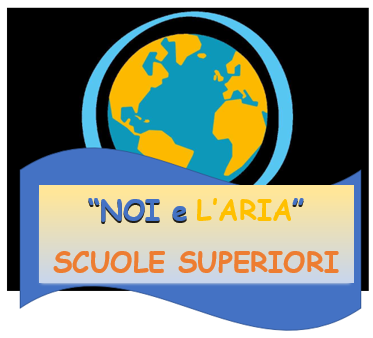 Conosci qualche causa di allergia?
6
1
3
5
2
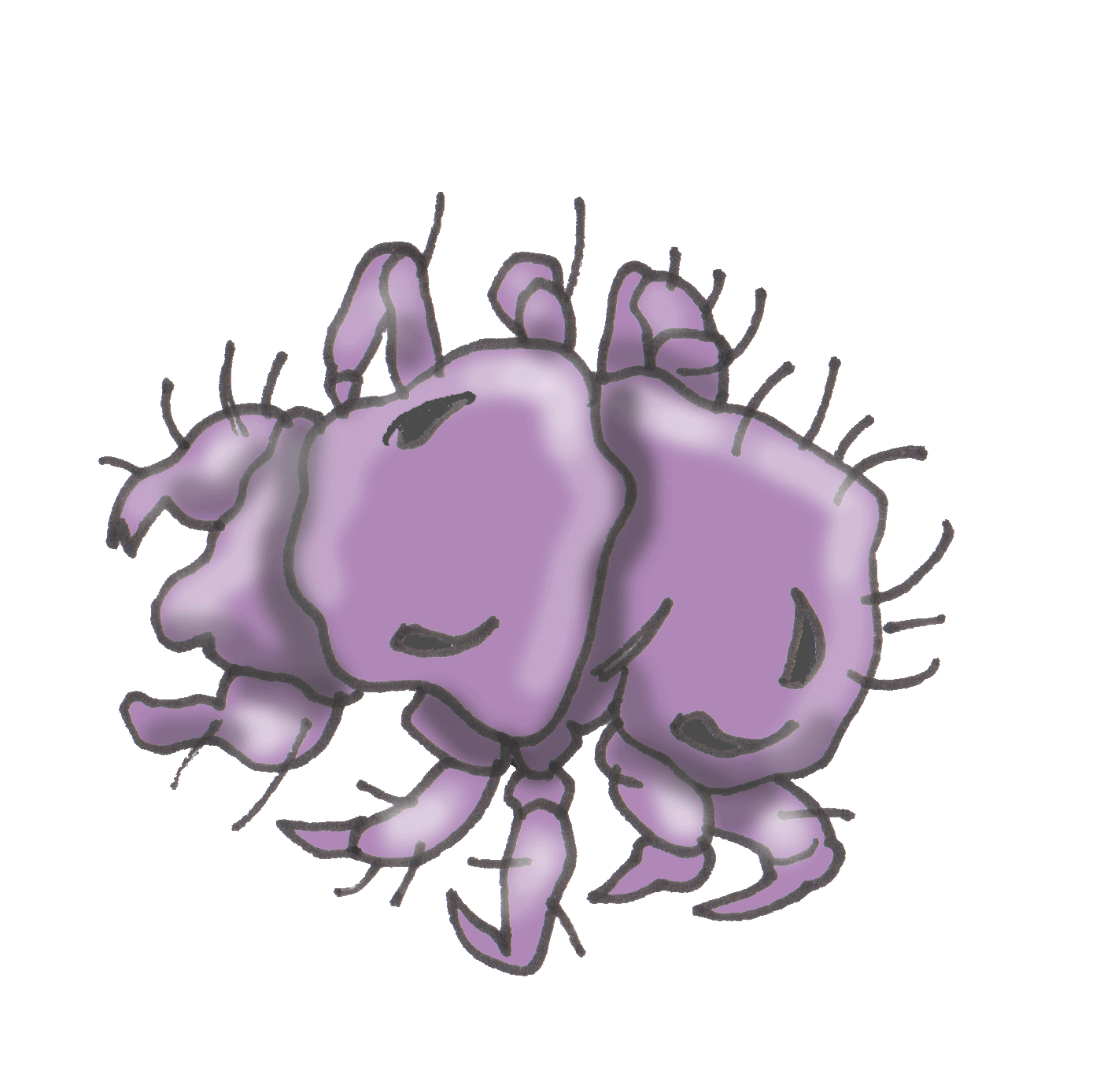 4
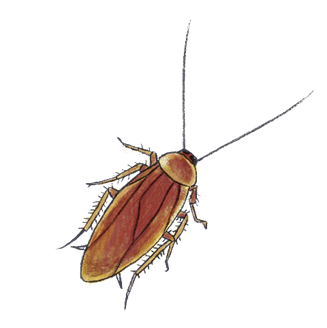 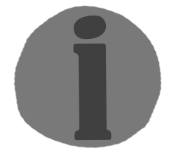 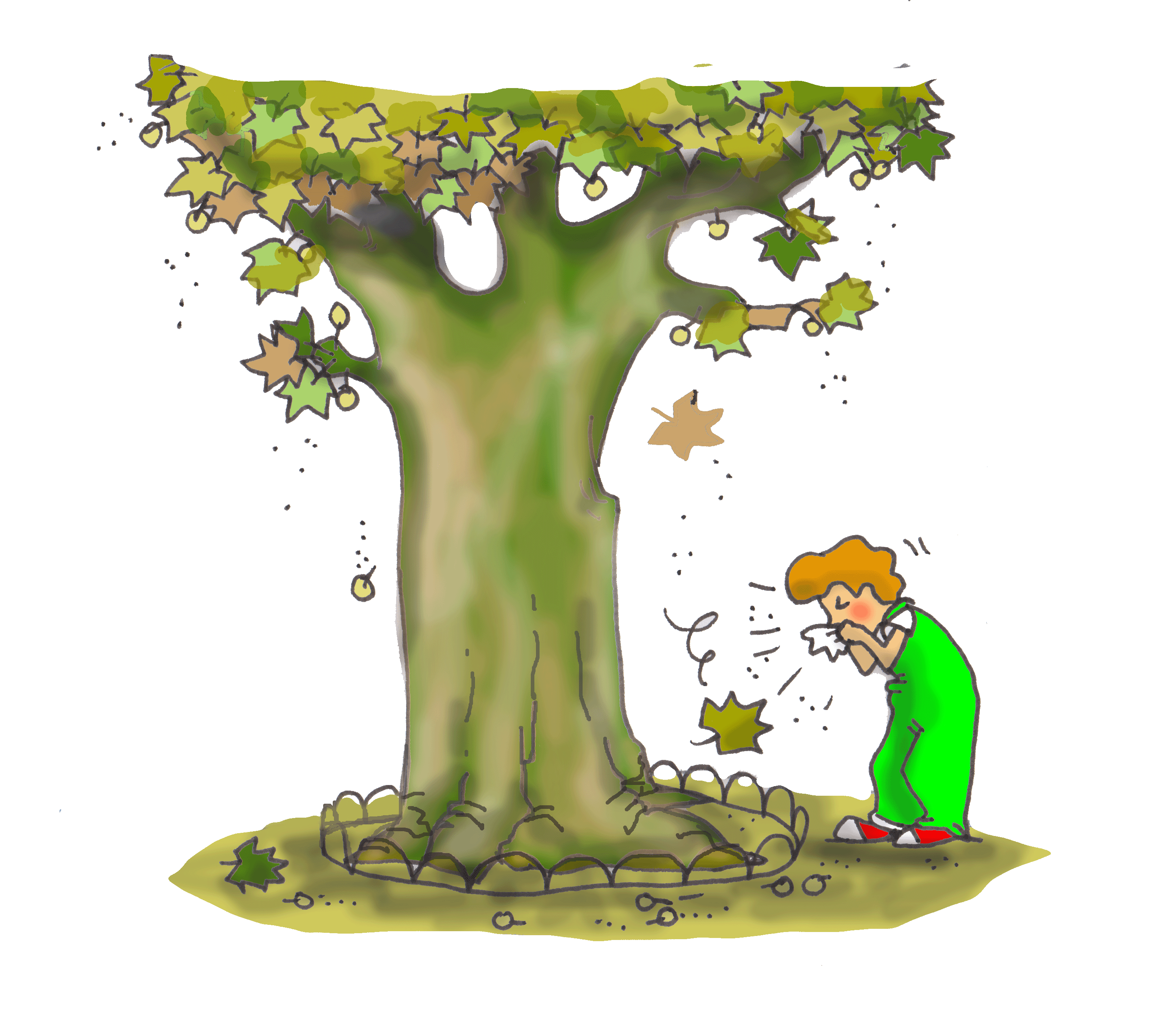 1
INFO
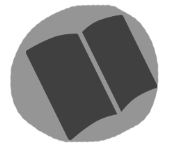 GUIDA
Scarafaggi
Pollini
Acari
E altri ancora come per esempio il pelo degli animali
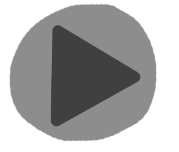 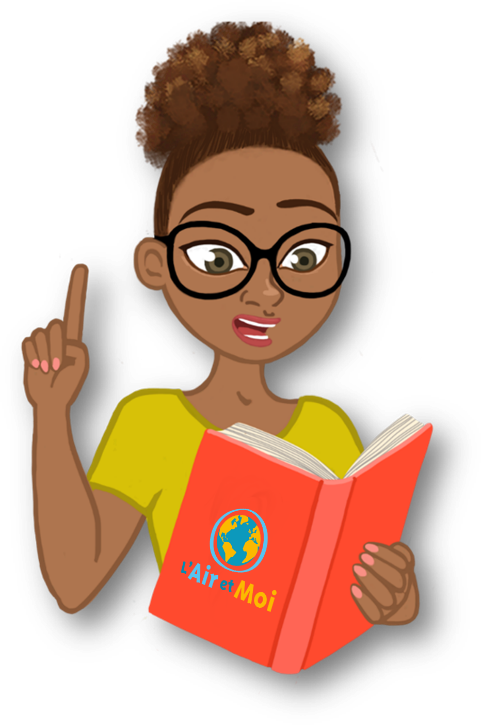 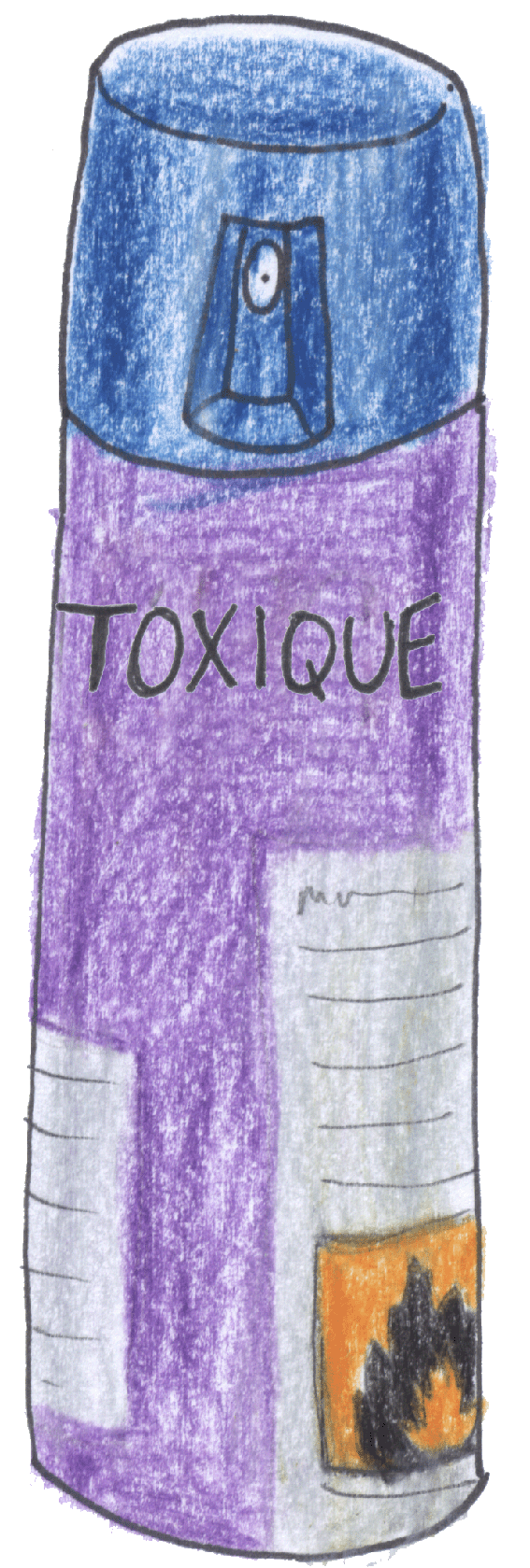 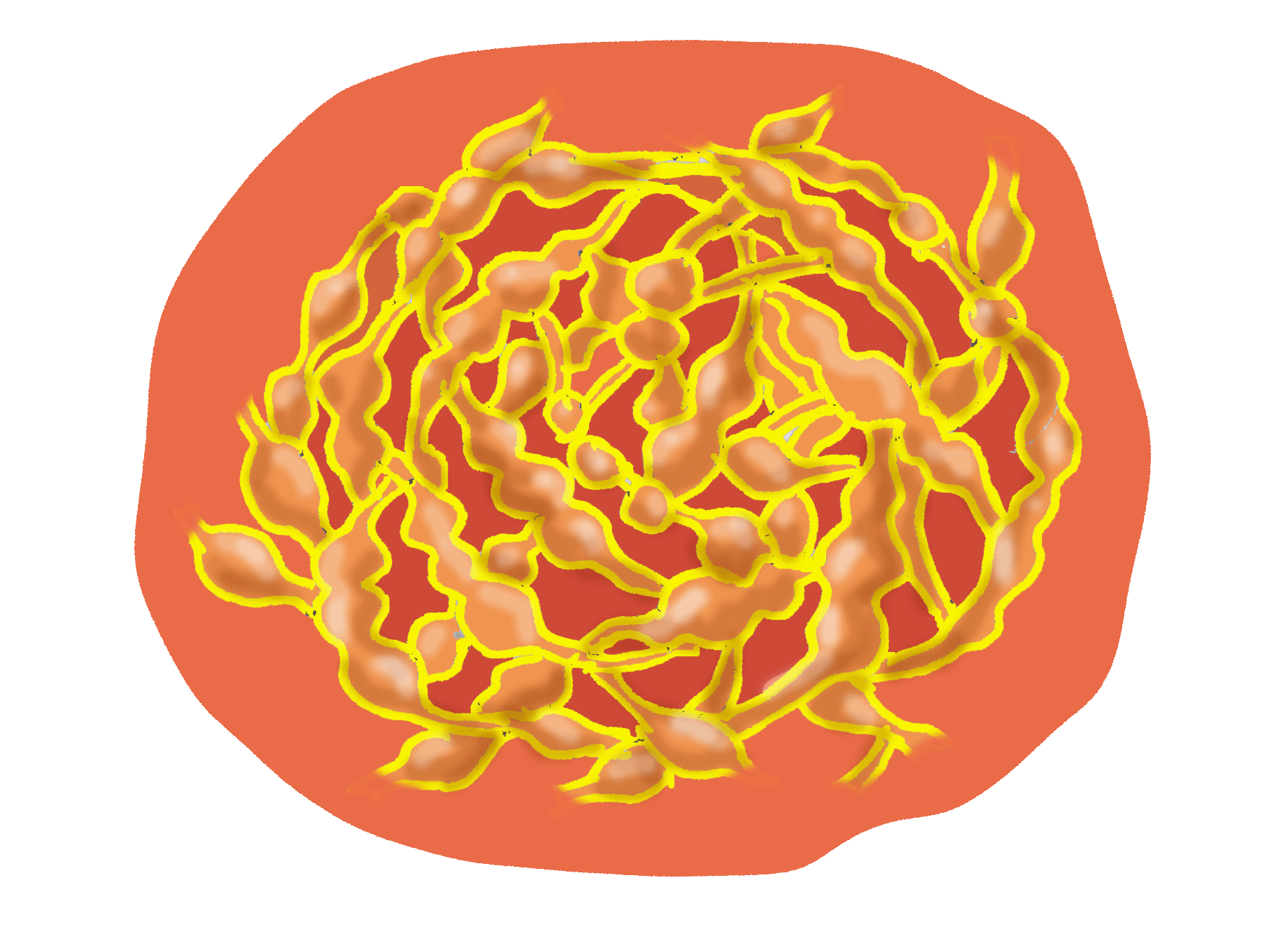 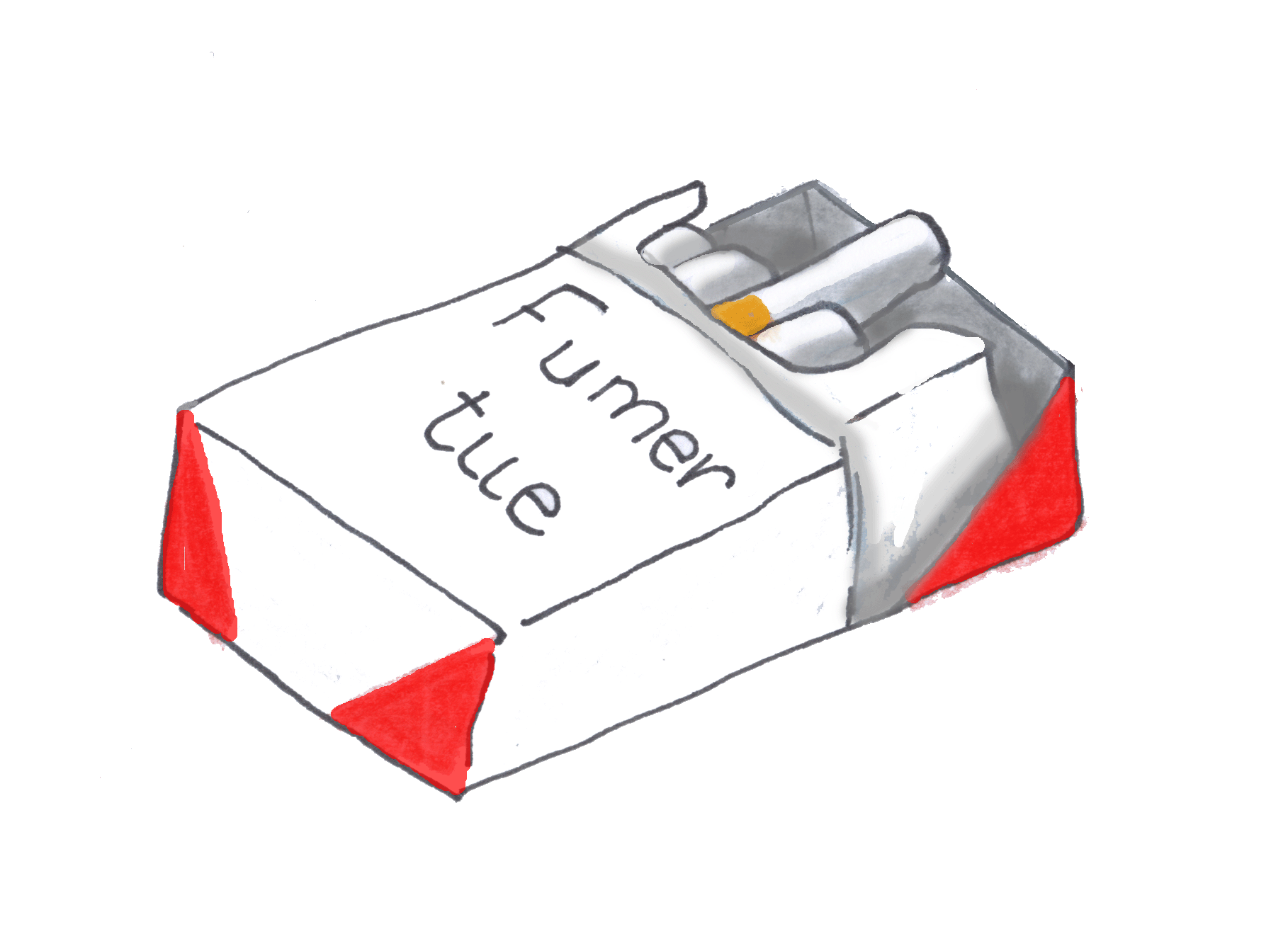 VIDEO
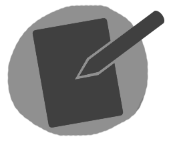 ES
Alcuni prodotti chimici
Prodotti marci o ammuffiti
M3 - 23
A.P.B.C.M.A
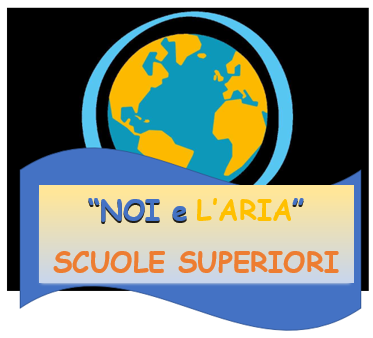 Quali sono le persone che risentono di più dell’inquinamento atmosferico?
5
2
1
3
4
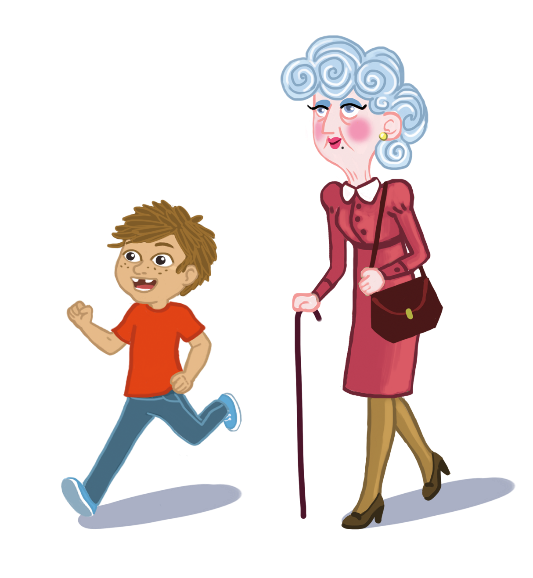 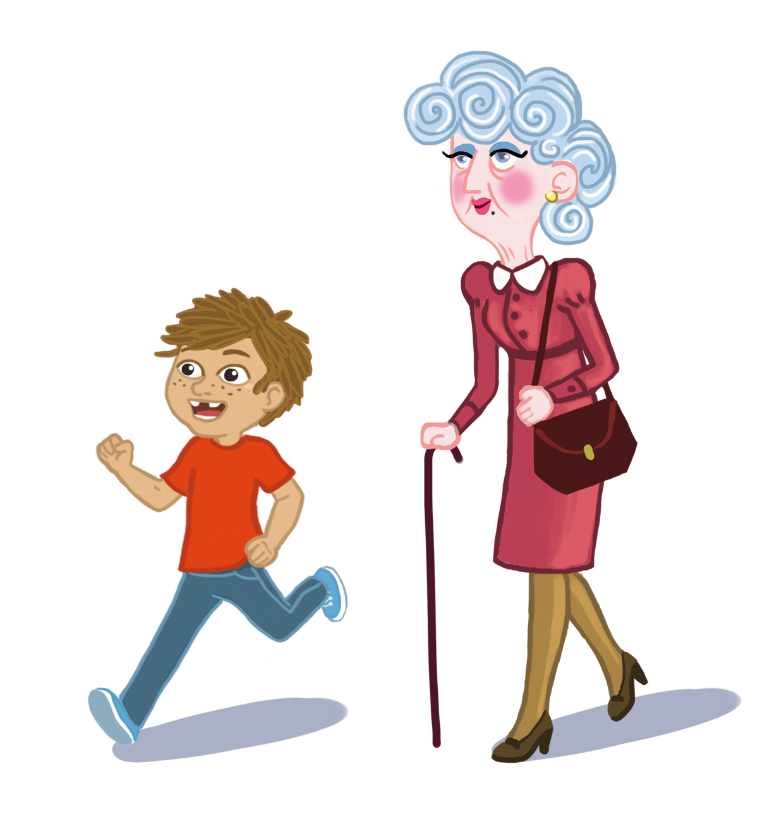 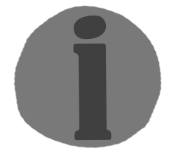 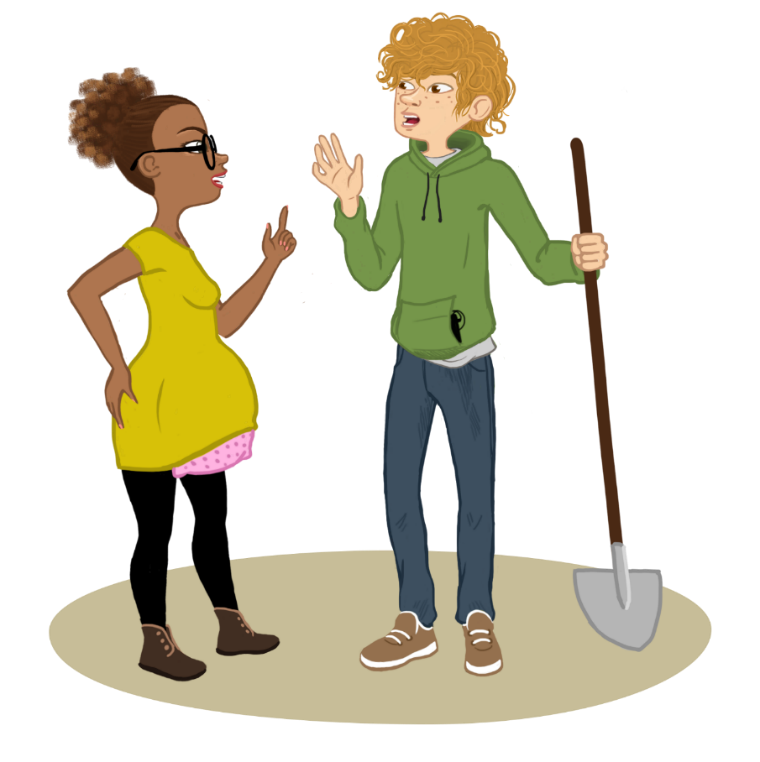 INFO
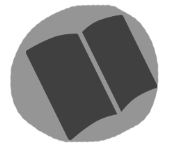 GUIDA
Le donne incinte
I neonati e i bambini
Gli anziani
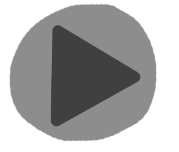 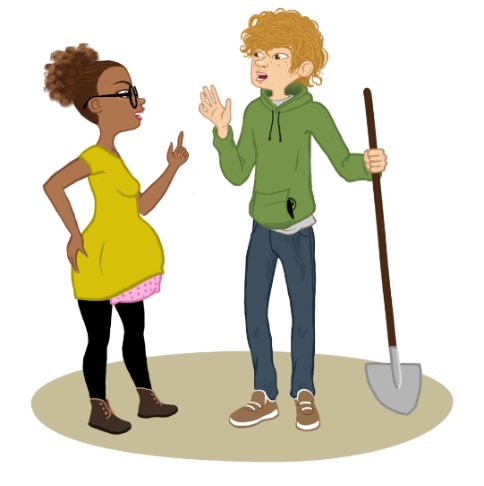 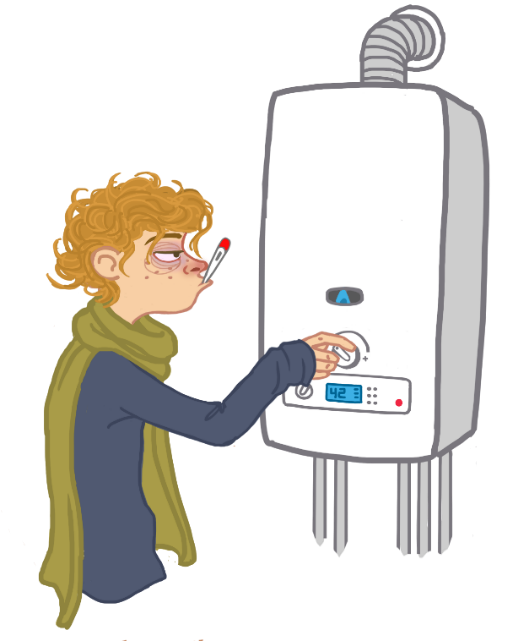 VIDEO
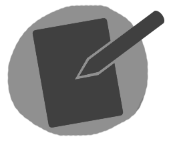 ES
Alcune categorie di lavoratori esposti
Le persone asmatiche o con problemi cardiaci
M3 - 24
Il fumo di sigaretta
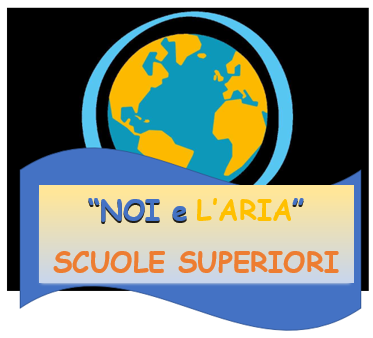 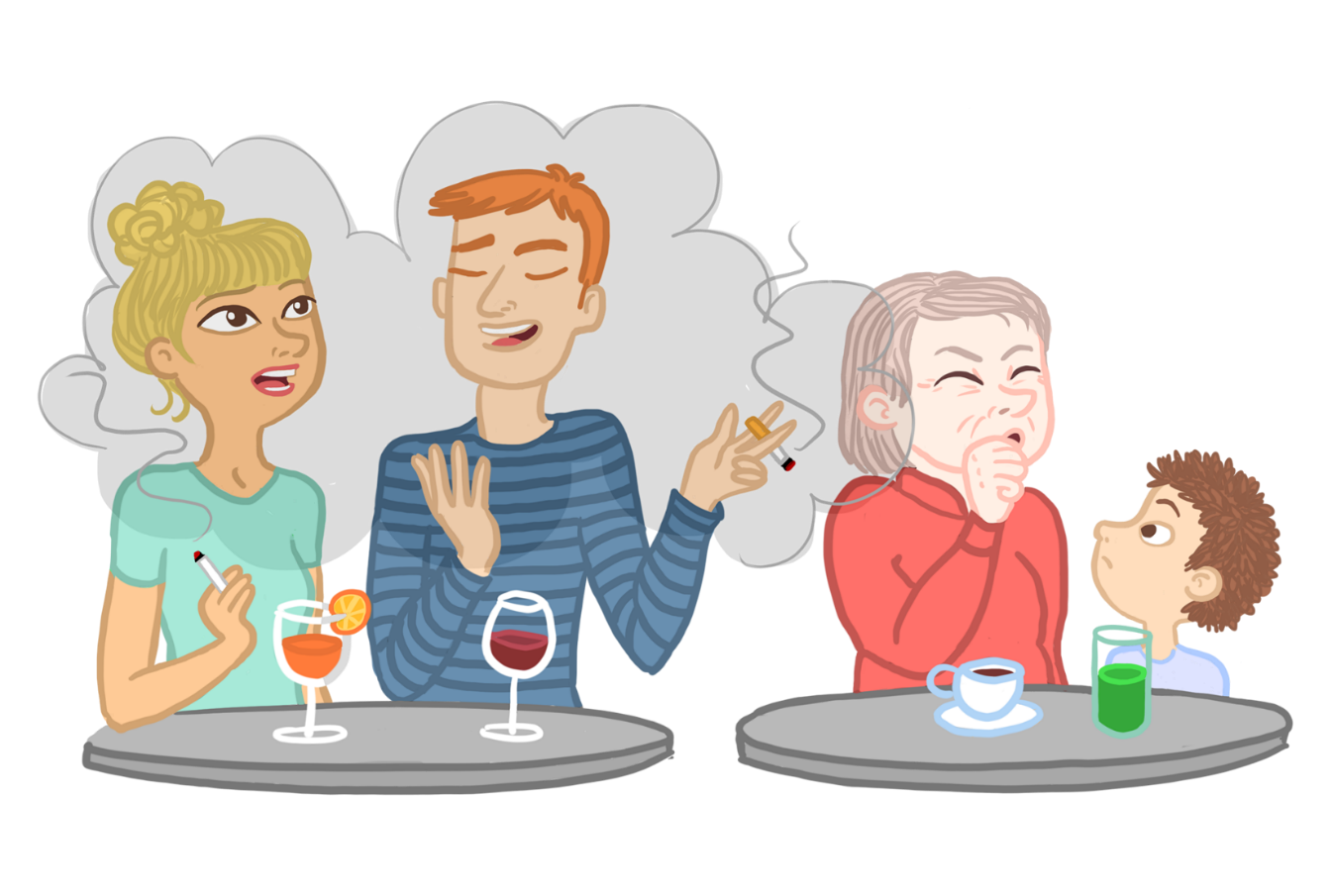 Il fumo è una delle principali cause di bronchite acuta che spesso poi si trasforma in bronchite cronica ed enfisema. Fumare fa aumentare per incidenza e gravità gli episodi asmatici e le infezioni respiratorie. Gli Idrocarburi Policiclici Aromatici contenuti nel "catrame" e il Polonio 210 sono invece i principali responsabili dello sviluppo di tumori, polmonari e non solo. Si stima che il fumo sia responsabile in Italia del 91% di tutte le morti per cancro al polmone negli uomini e del 55% nelle donne, per un totale di circa 30.000 morti l’anno
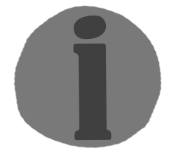 INFO
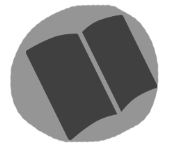 GUIDA
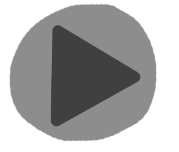 VIDEO
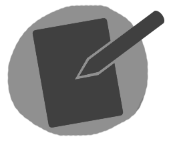 L'assunzione costante e prolungata di tabacco è in grado di incidere sulla durata della vita media oltre che sulla qualità della stessa: 20 sigarette al giorno riducono di circa 4,6 anni la vita media di un giovane che inizia a fumare a 25 anni.
ES
M3 - 25
Sorgente : OMS, 2019.
Source : Etude baromètre cancer 2015 – Tabac et cancer
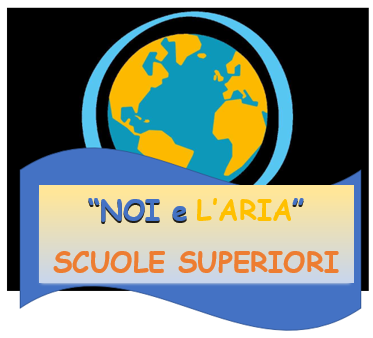 Effetti dei pesticidi
Intossicazioni acute
Provocano principalmente disturbi dermatologici e respiratori (irritazione, ustioni, difficoltà di respirazione), problemi digestivi (vomito, dolori di stomaco) e problemi neuromuscolari (mal di testa, disturbi visivi, vertigini) ...

Tossicità cronica:
Provoca cancro, malattie neurologiche, calo della fertilità
Aumento pari a 27 volte di casi di infertilità
Aumento pari a 2 volte di casi di leucemia nei bambini esposti
 Aumento pari a 5 volte dei casi di morbo di Parkinson
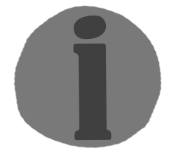 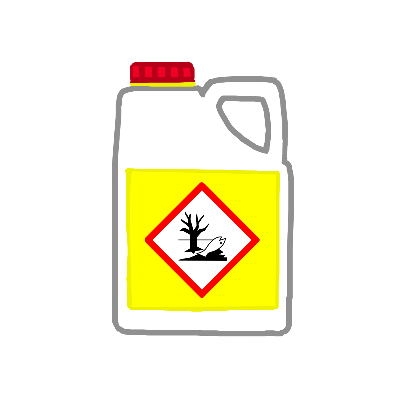 INFO
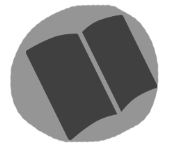 GUIDA
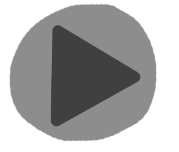 VIDEO
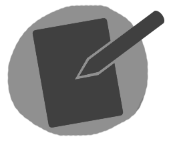 ES
I pesticidi danneggiano anche la flora e la fauna !
M3 - 26
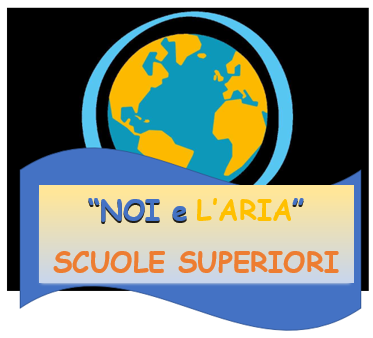 Cosa sono i metalli in traccia?
Sono metalli presenti naturalmente in natura che vengono utilizzati per alcune lavorazioni industriali allo stato di polveri finissime.
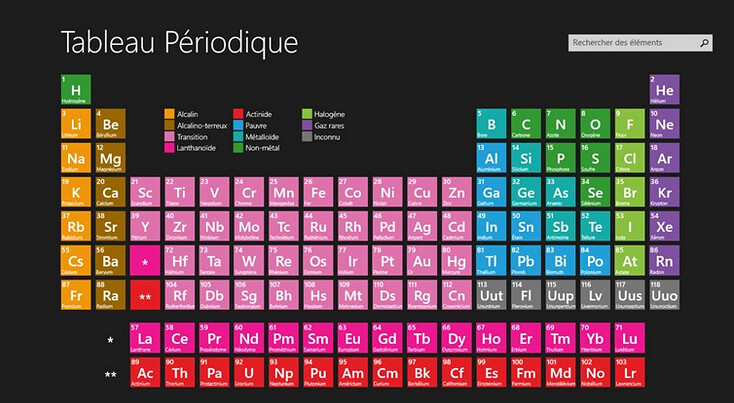 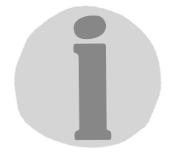 INFO
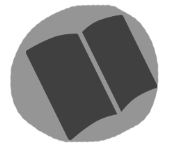 GUIDA
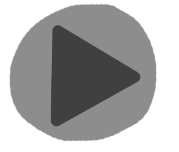 Tavola periodica degli elementi
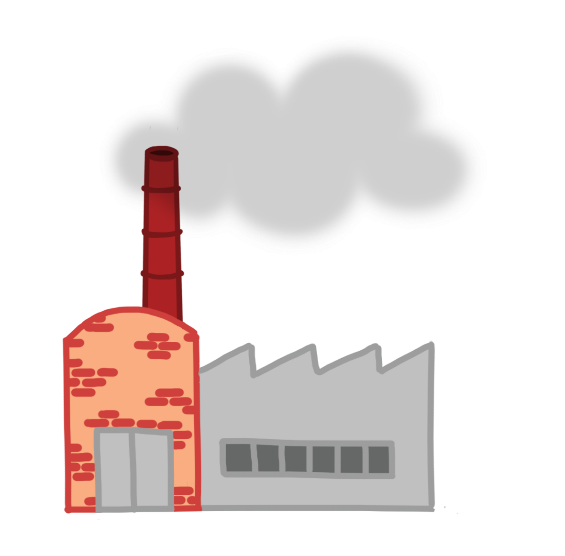 L’esposizione a concentrazioni massicce può causare molte gravi patologie all’uomo e agli esseri viventi in generale.
VIDEO
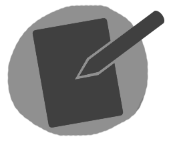 Il mercurio
Quali sono i più pericolosi?
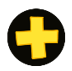 Il plombo
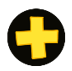 ES
il cadmio
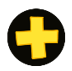 il nickel
M3 - 27
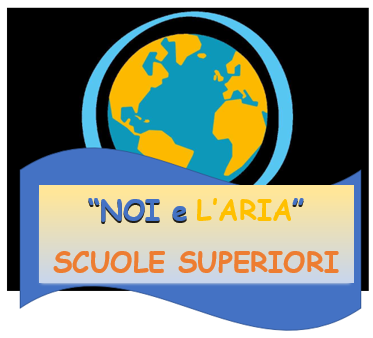 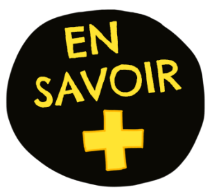 Il mercurio
E’ riconosciuto dall’OMS come uno delle dieci sostanze chimiche più pericolose per la salute.
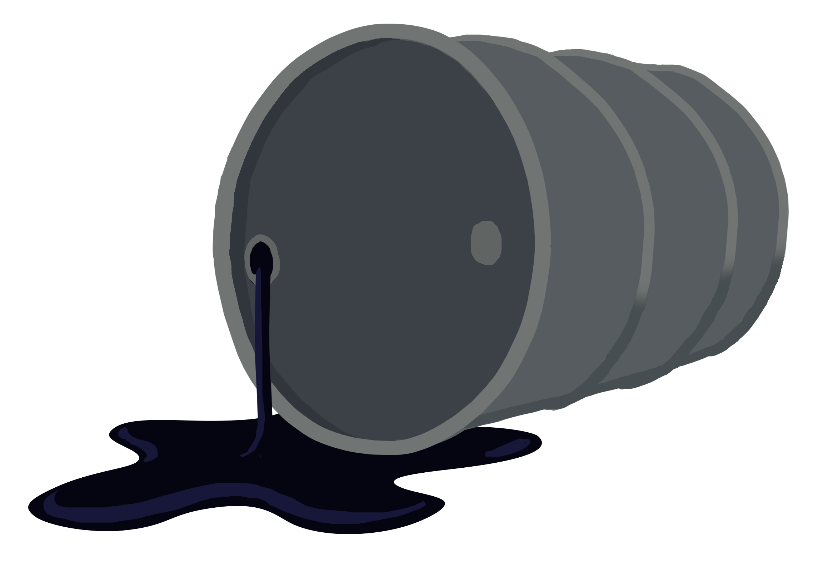 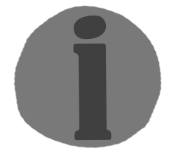 INFO
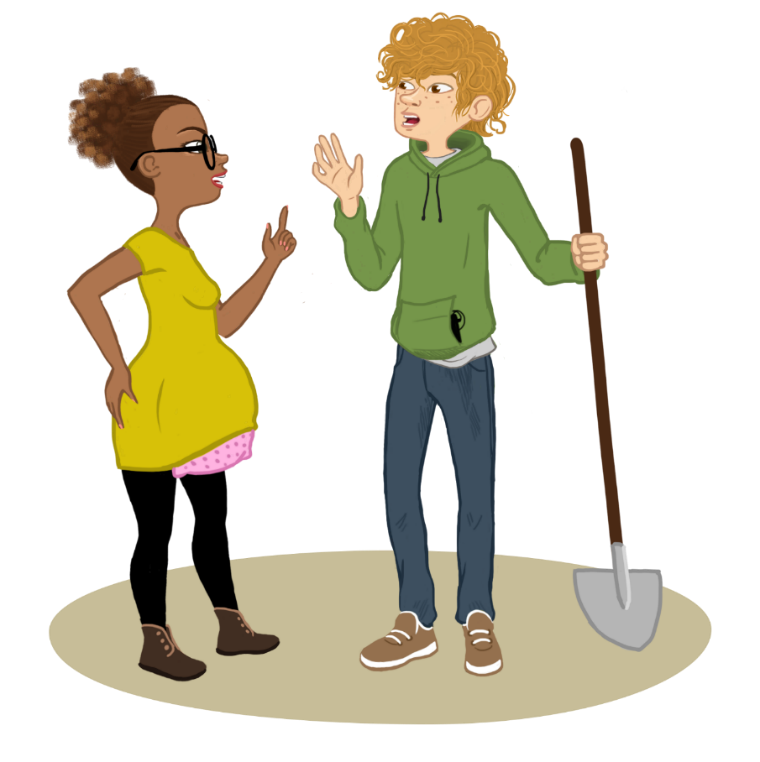 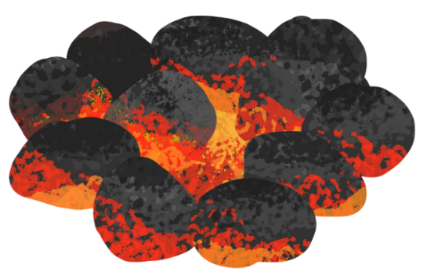 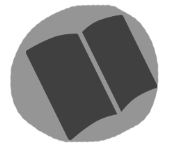 GUIDA
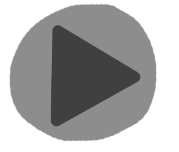 Il mercurio è tossico per le vie respiratorie, per i reni, per il cervello, per il fegato, per il sistema nervoso. 
Nelle donne incinte è in grado di attraversare la placenta e raggiungere il feto.
L’alimentazione è la principale fonte di contaminazione ed è legata soprattutto al consumo di pesci quale i tonni, i pesce spada, ecc,
VIDEO
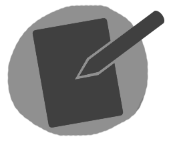 ES
M3 - 27
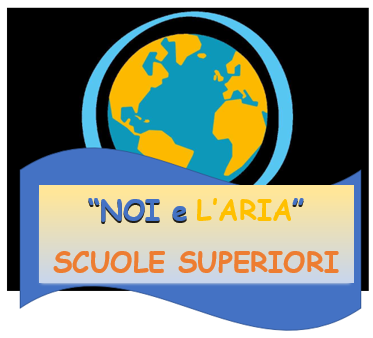 Il piombo
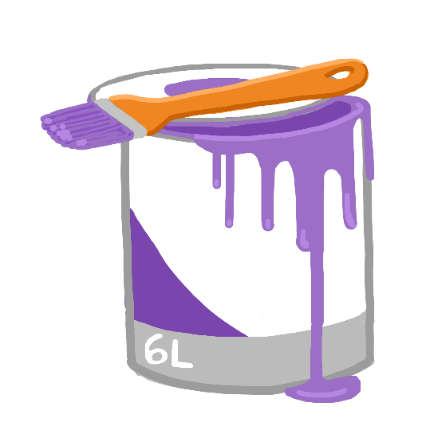 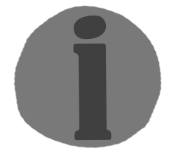 Secondo l’OMS, il piombo è tra le  sostanze più pericolose per la salute umana.
Le vernici al piombo continuano a rimanere una sorgente di esposizione in numerosi Stati. L’OMS e il Programma delle  Nazioni Unite per l’Ambiente hanno unito le loro forze per creare un’ Alleanza mondiale per eliminare le vernici che lo contengono dal mercato.
INFO
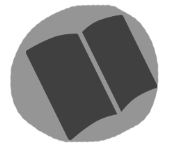 GUIDA
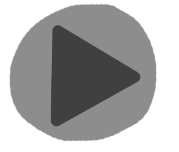 VIDEO
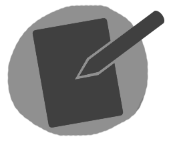 Il piombo si accumula nell’organismo e danneggia i nostri organi. E’ particolarmente tossico nei bambini. Il piombo si diffonde nell’organismo e raggiunge il cervello, il fegato, i reni e le ossa dove si accumula nel tempo.
ES
M3 - 27
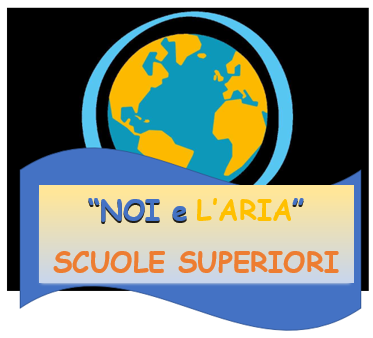 Il cadmio
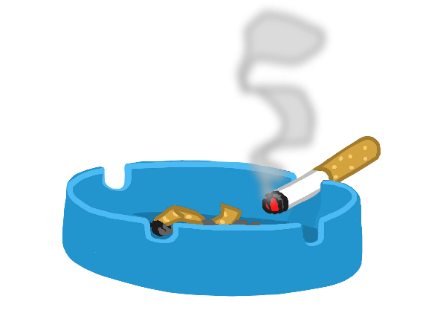 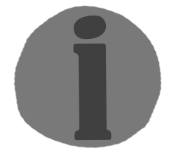 Il cadmio è cancerogeno soprattutto a livello polmonare. Il suo assorbimento è principalmente legato al fumo di sigarette edi tabacco.
INFO
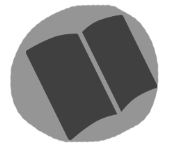 GUIDA
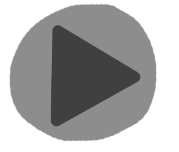 VIDEO
E’ molto tossico quando entra nel corpo per ingestione o inalazione. Successivamente, entra nel sangue e si accumula nel fegato e nei reni. Simile ad esso, può interagire con il Calcio contenuto nelle ossa e causare osteoporosi nonchè deformazioni ossee.
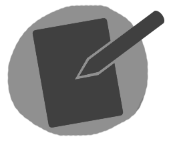 ES
M3 - 27
*Centre International de Recherche sur le Cancer
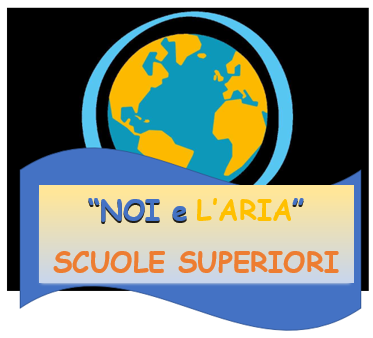 Cos’è il bioaccumulo?
Alcuni organismi assorbono le sostanze tossiche e le concentrano nel loro corpo: si tratta del cosiddetto « bioaccumulo ».

I predatori in cima alla catena alimentare sono quelli che possono contenere più sostanze inquinanti bioaccumulate. Un esempio è rappresentato dai salmoni che spesso contegono molto mercurio.
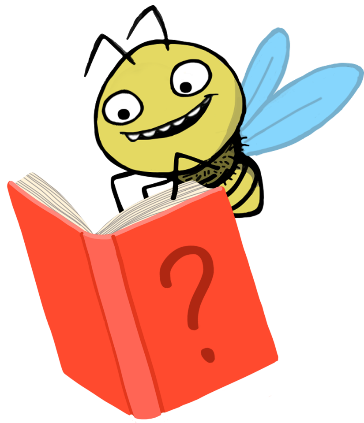 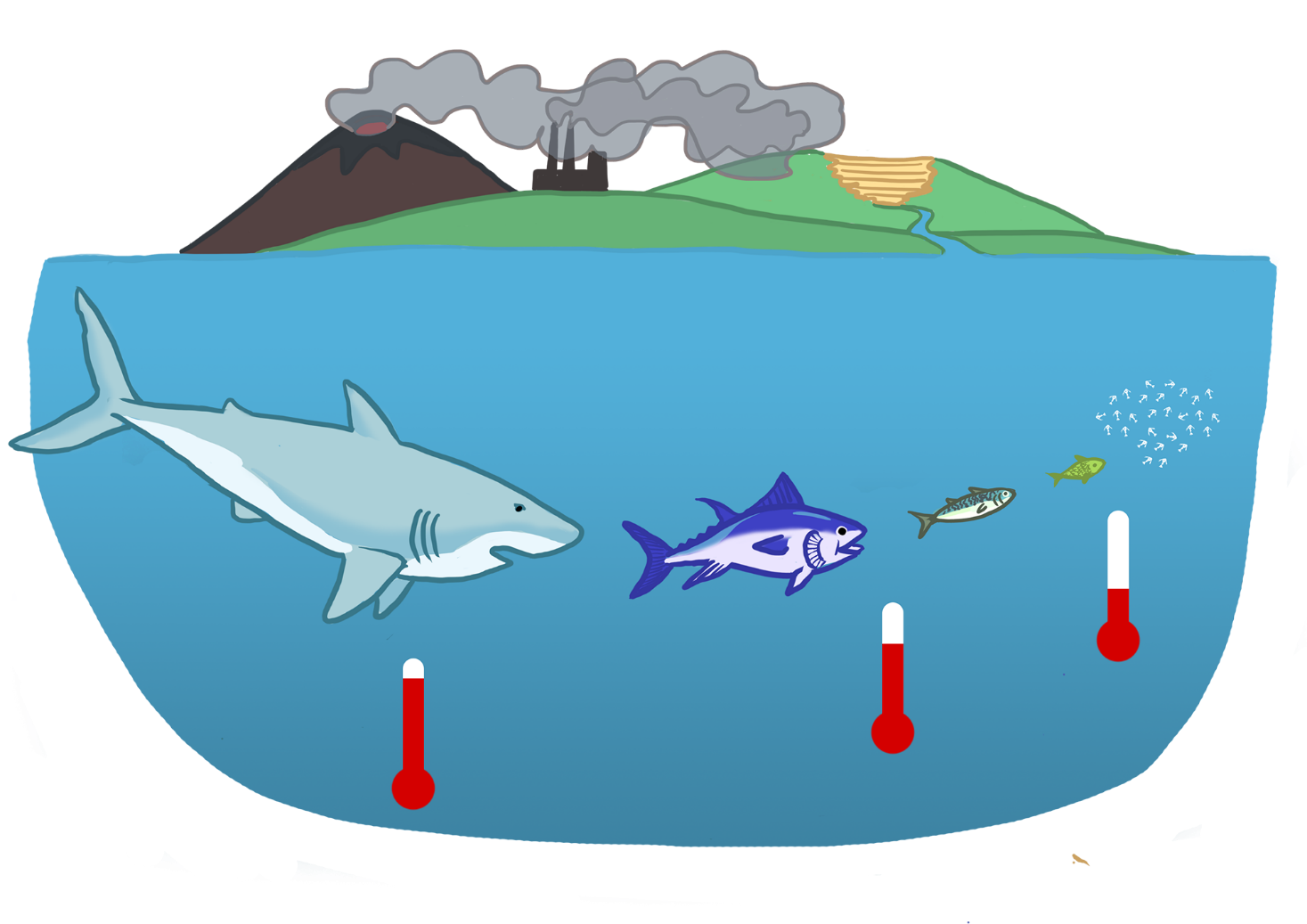 ?
Alcuni organismi noti per la loro capacità di bioaccumulare le sostanze sono utilizzati come biomarker dell’inquinamento, ad esempio i licheni che accumulano mercurio, piombo, nichel e cadmio.
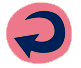 M3 - 28
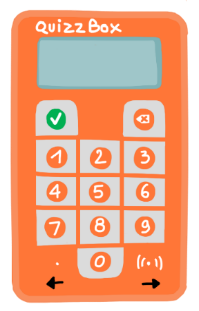 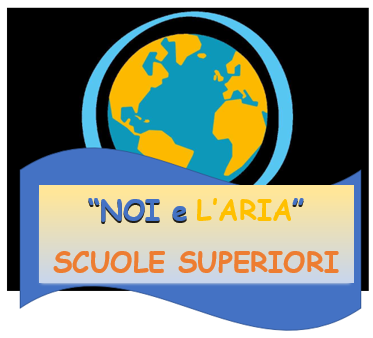 L’inquinamento favorisce le allergie?
1
2
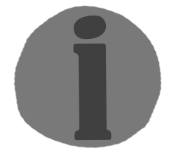 L’inquinamento fa aumentare le allergie ai pollini

Si stima che, nel 2050, la metà della popolazione mondiale soffrirà di una qualche allergia
INFO
Si
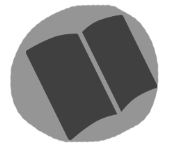 Oui
Non
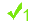 GUIDA
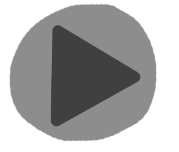 No
VIDEO
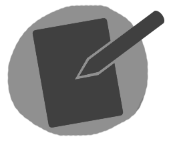 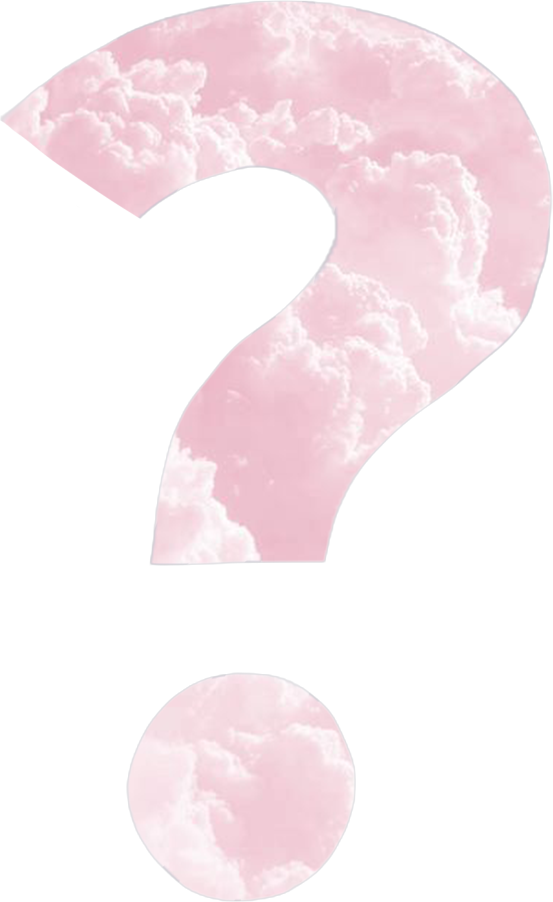 ES
M3 - 29
Source : Organisation mondiale de la santé (OMS), 2019.
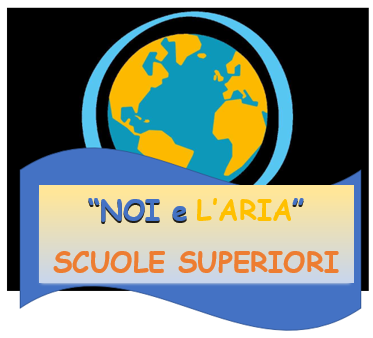 PERCHE’ L’INQUINAMENTO DELL’ARIA FAVORISCE LE ALLERGIE AI POLLINI ?
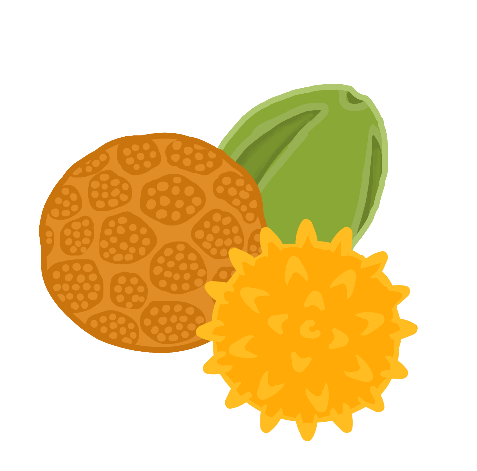 I motivi sono i seguenti:
A causa dei cambiamenti climatici (riscaldamento, aumento dell’umidità) che favoriscono la produzione di pollini dalla piante 
A causa degli inquinanti atmosferici che rompono i granuli pollinici, causando così la liberazione di più allergeni 
Perchè l’inquinamento rende più vulnerabili i soggetti già predisposti allo sviluppo di allergie
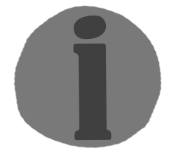 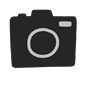 INFO
Queli sono gli effetti sulla salute?
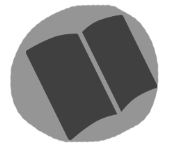 GUIDA
Alcuni pollini
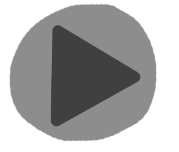 Durata della stagione pollinica:
VIDEO
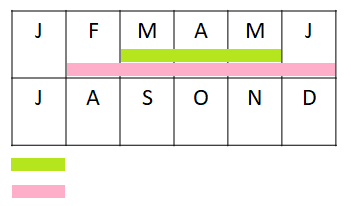 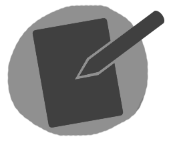 Le pollinosi si manifestano come 
Patologie respiratorie e/o Patologie cutanee
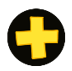 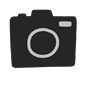 ES
Stagione regolare
Stagione allungata per il cambiamento climatico
M3 - 30
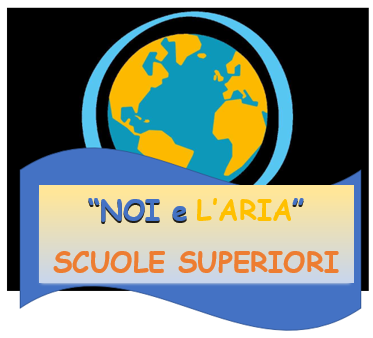 Quali sono i pollini più allergizzanti?
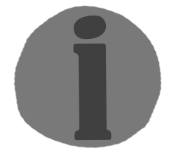 QUELLI DI QUESTI  ALBERI
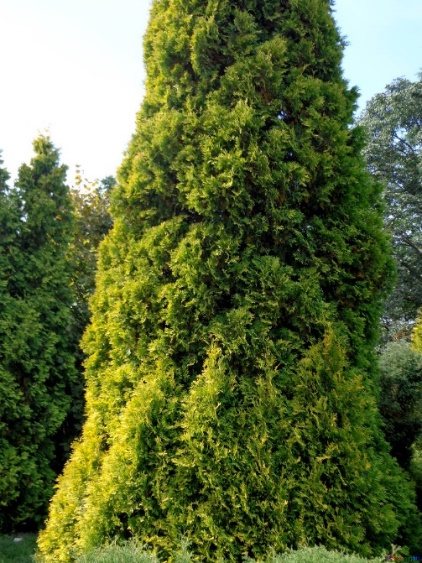 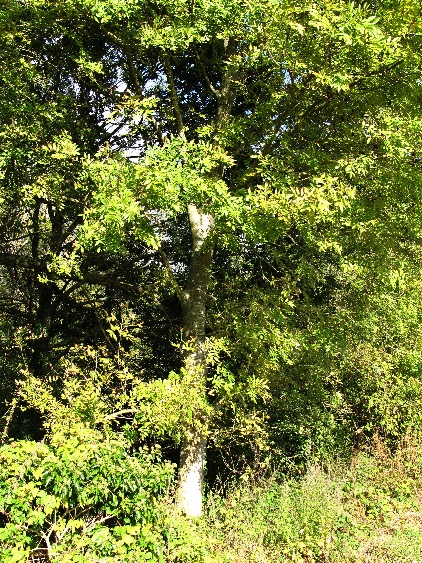 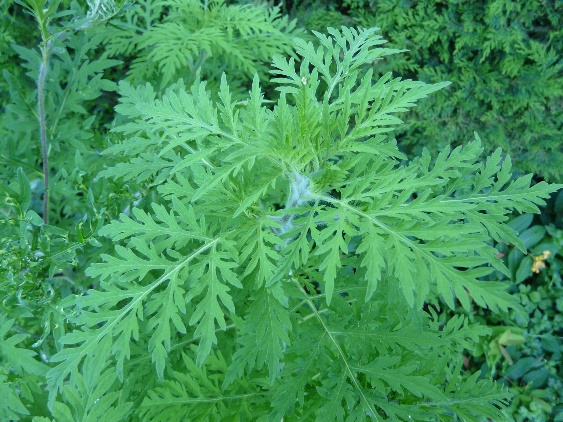 INFO
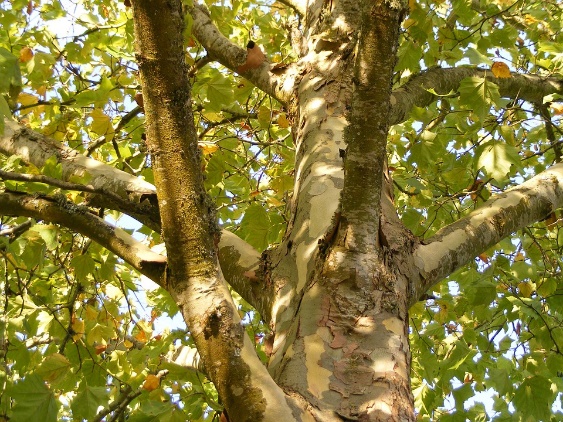 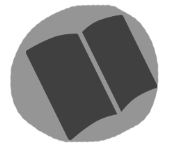 Cipresso comune
Ambroisia
Graminacee
Parietaria
Platano
Olivi
Quercie
Frassino
GUIDA
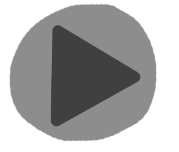 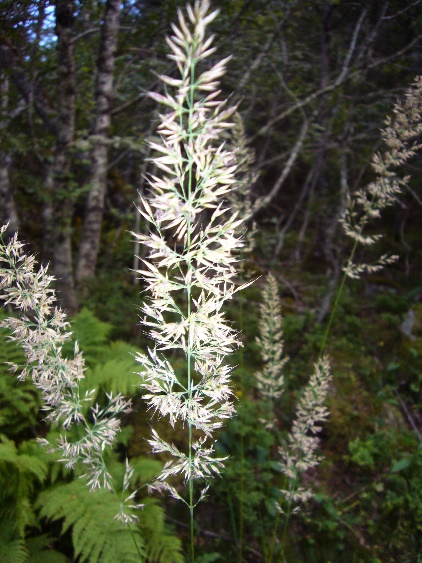 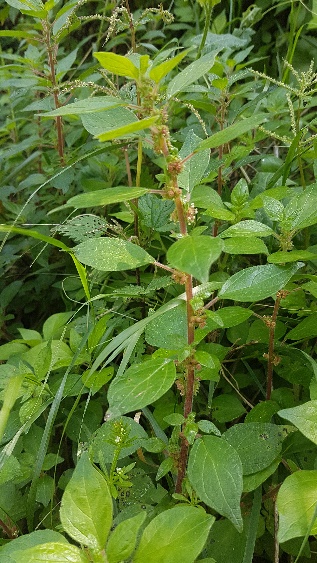 VIDEO
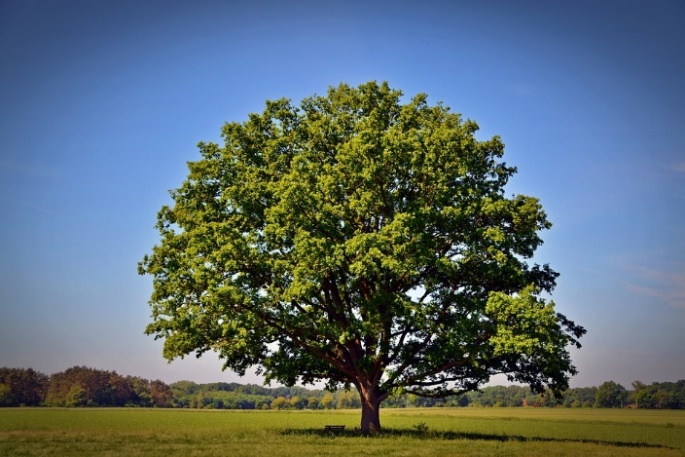 QUELLI DI QUESTE PIANTE ERBACEE
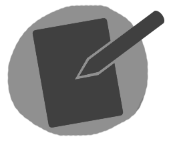 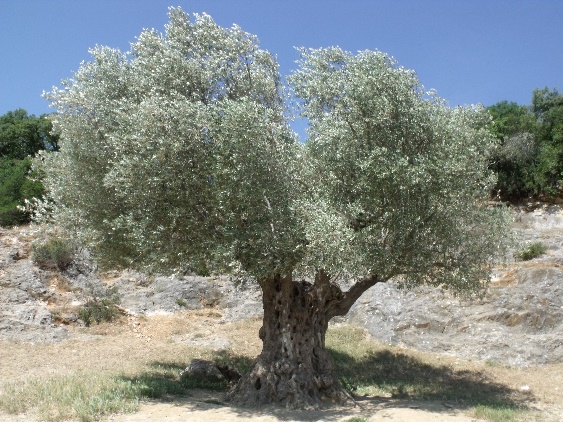 ES
M3 - 31
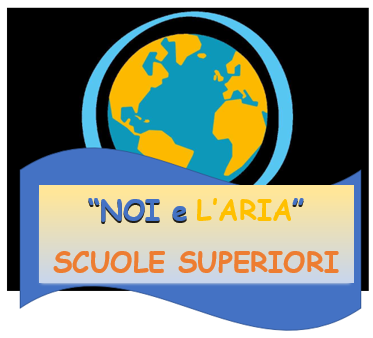 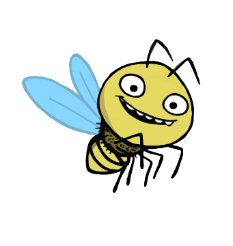 Cos’è il cosiddetto « effetto cocktail » dell’inquinamento atmosferico ?
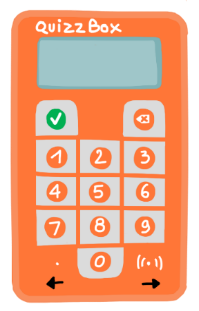 1
2
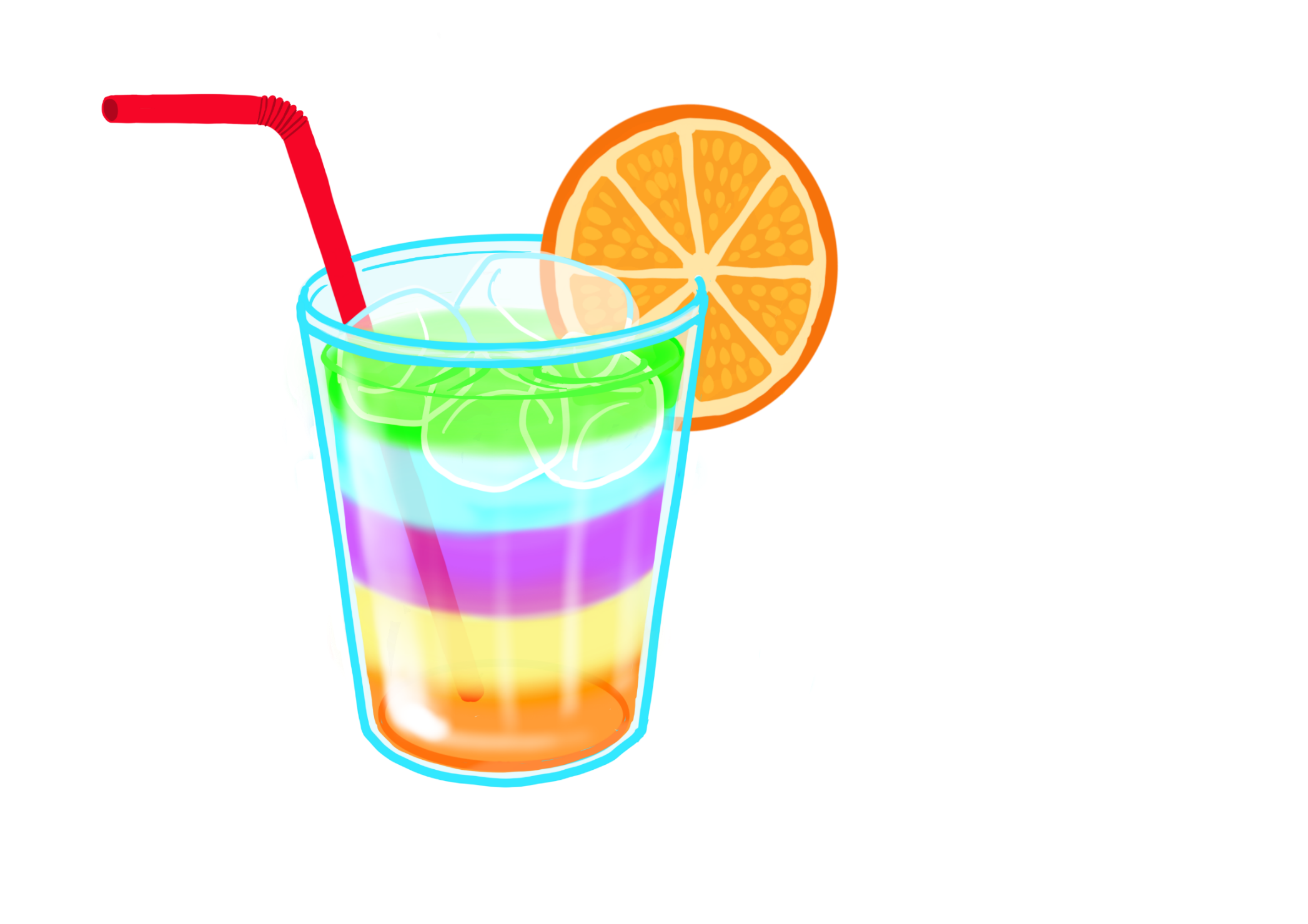 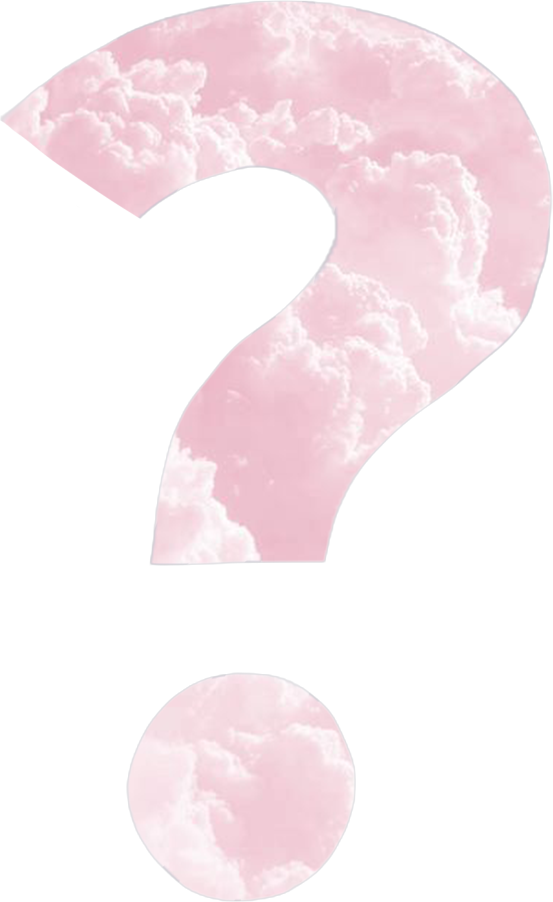 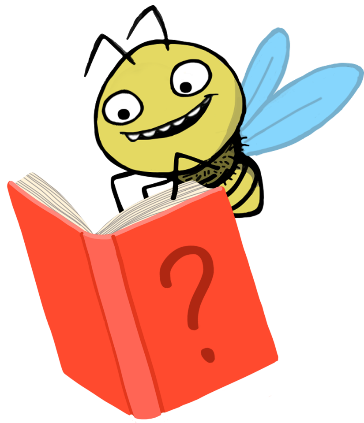 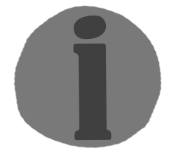 Particolato
INFO
L’ effetto sulla salute dovuto a un’esposizione a più sostanze chimiche contemporaneamente.
Allergeni
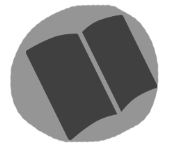 Oui
Non
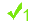 GUIDA
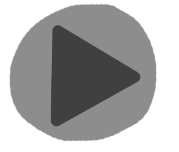 Pesticidi
Anche se si attribuiscono certi problemi di salute ad un inquinante in particolare, in realtà è difficile capire se esso è il solo responsabile. Secondo gli esperti gli inquinanti si combinano tra loro e possono agire in sinergia (« effetto cocktail »).
VIDEO
Sostanze ossidanti
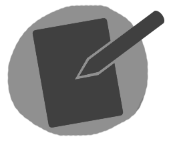 Composti organici
La presenza di alcool nell’aria
Metalli pesanti
ES
Pesticidi
M3 - 34
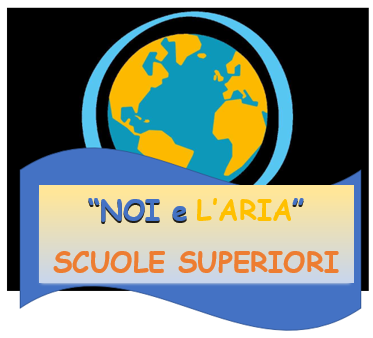 Quanti sono ogni anno i decessi che avvengono nel mondo prima del tempo a causa dell’inquinamento atmosferico?
4
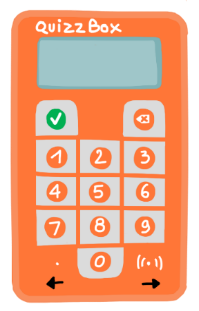 1
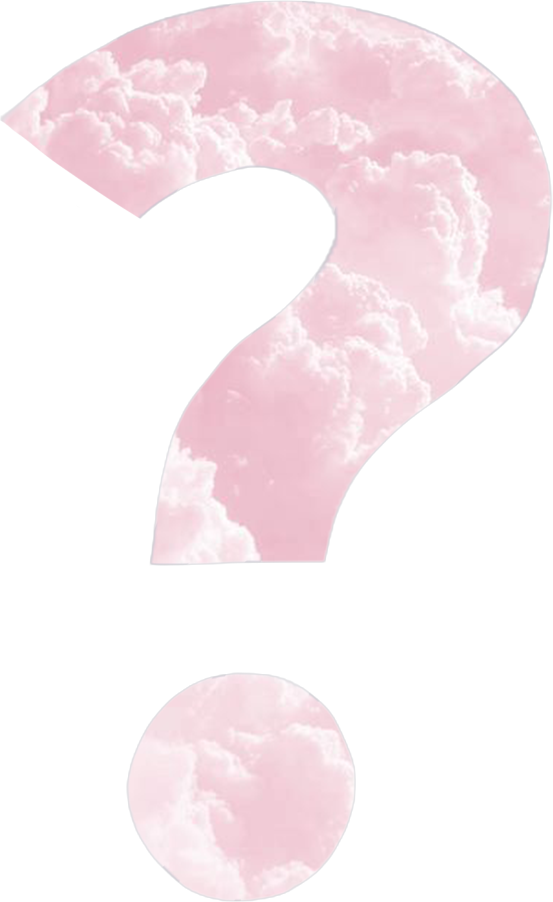 2
3
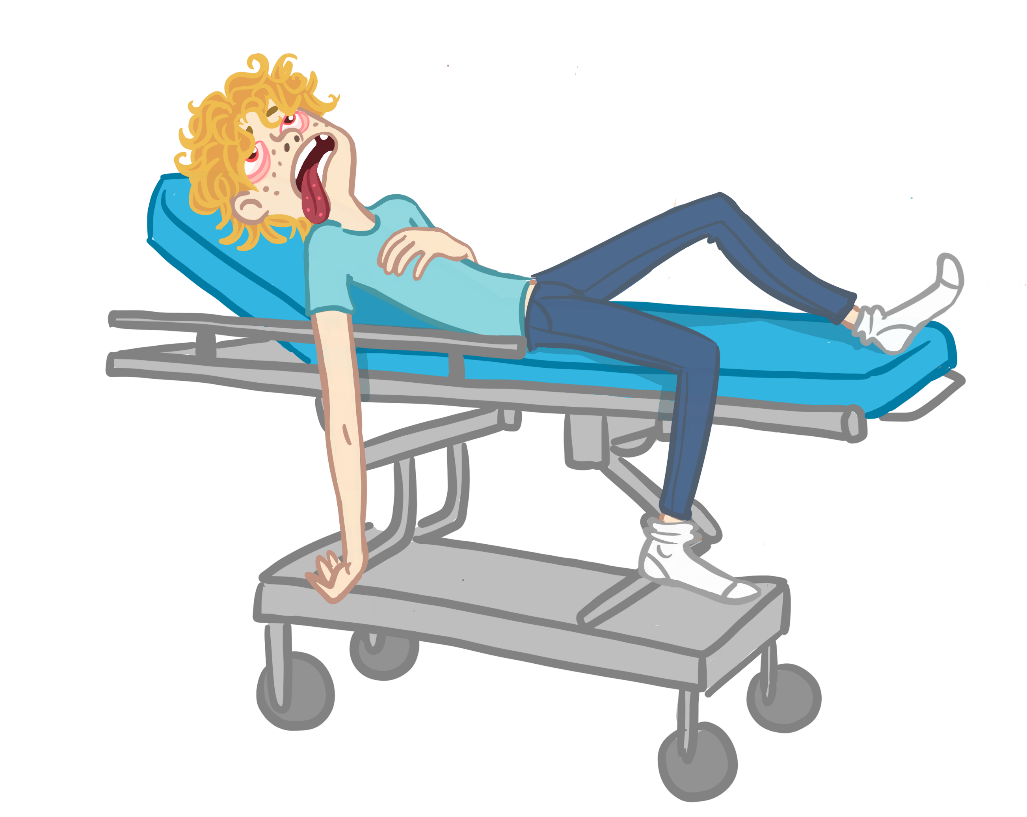 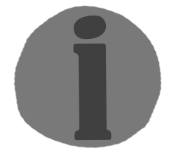 INFO
100 000
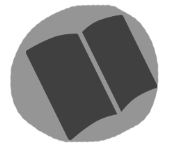 GUIDA
800 000
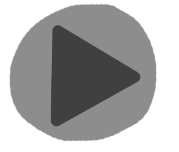 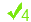 VIDEO
L’inquinamento dell’aria porta alla morte prepatura di:
 
9 milioni di persone nel mondo 
Da 400 000 a 800 000 in Europa
Da 1 a 2 milioni
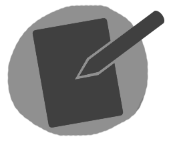 ES
9 milioni
M3 - 35
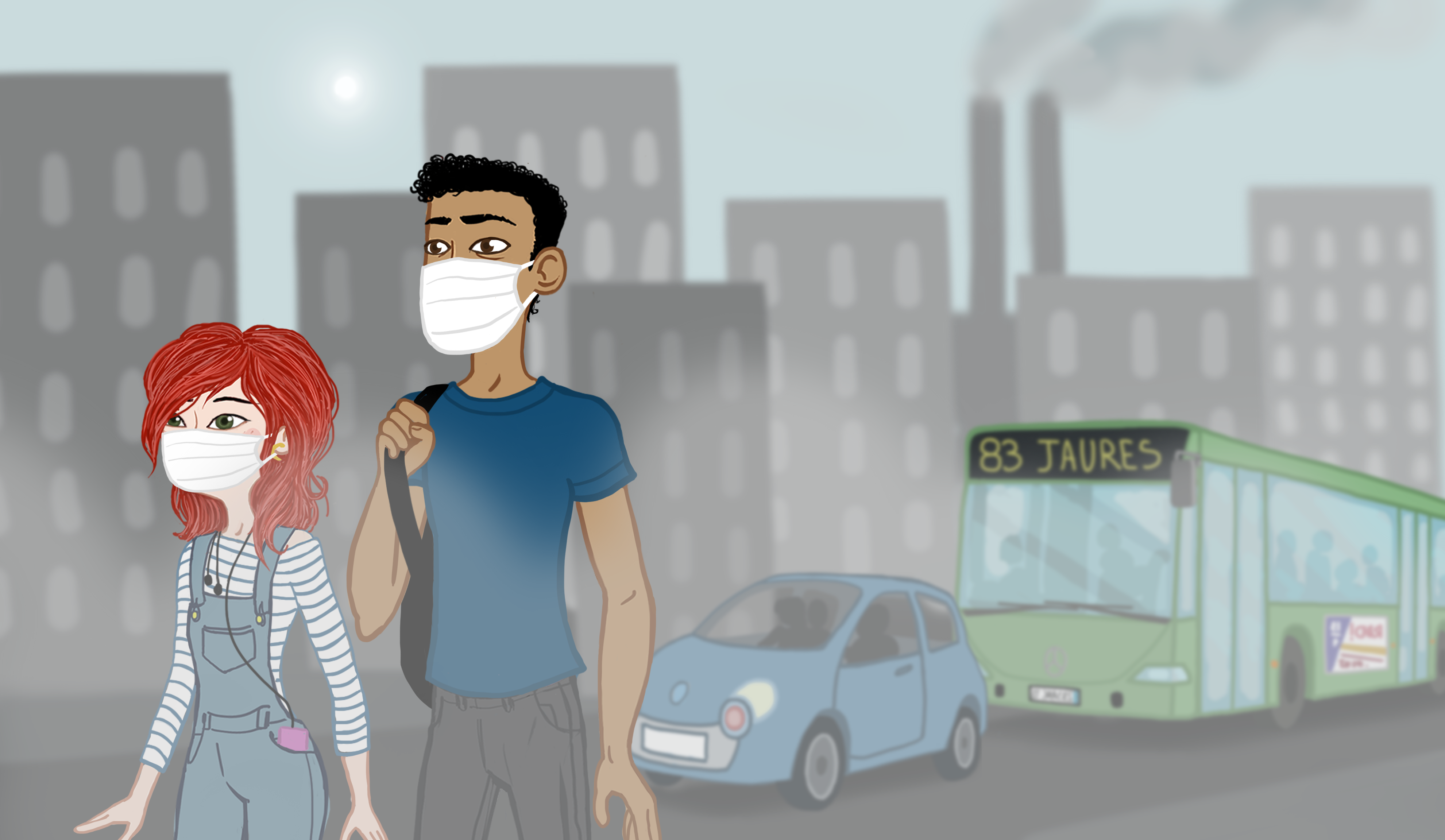 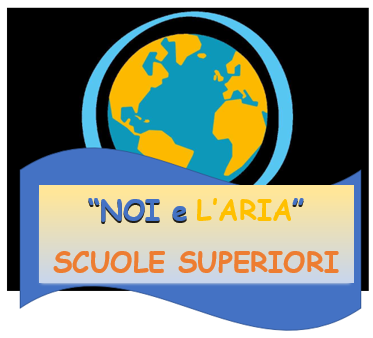 Le conseguenze dell’inquinamento sul clima
M3 - 39
L’ « effetto serra » è un fenomeno naturale?
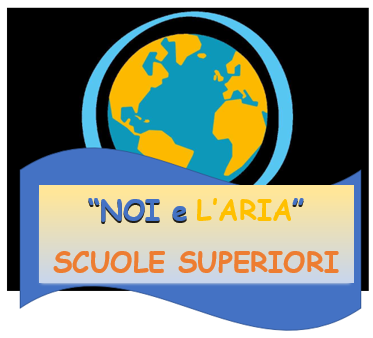 Irraggiamento solare(UV, IR…)
Quasi il 30 %
Viene riflesso
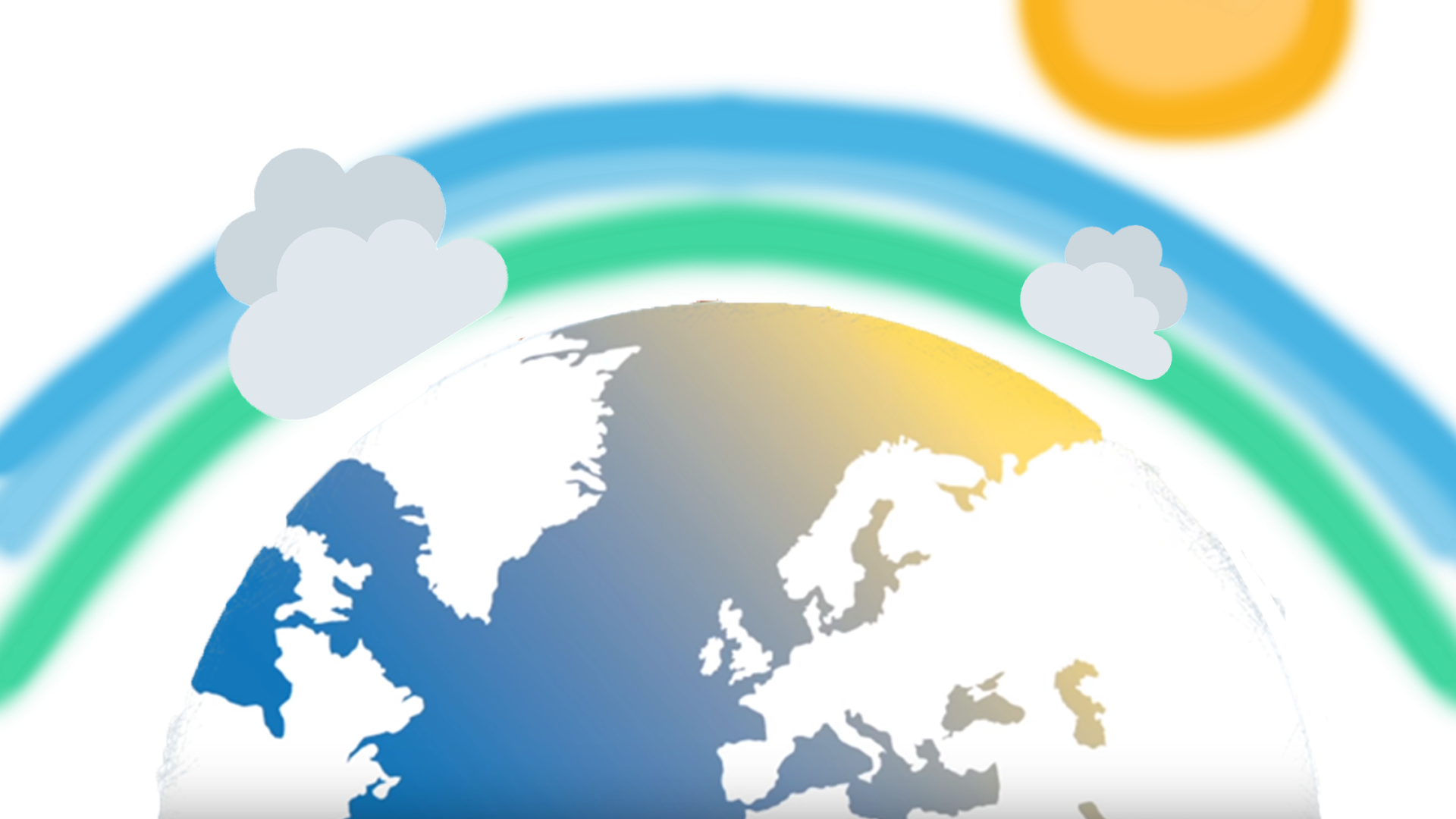 Si, esso permette che sulla Terra ci sia la vita… 
Ma le attività umane producono grandi quantità di gas a effetto serra che lo intensificano troppo. Le principali conseguenze sono il cambiamento climatico, la perdita della biodiversità e, quindi , il rischio che la vita sulla Terra scompaia del tutto.
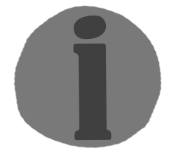 INFO
I gas a effetto serra impediscono il passaggio dei raggi IR
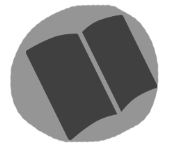 Gas a effetto serra
(H2O, CO2, CH4, O3, N2)
Quasi il 20 %
È assorbito
GUIDA
Radiazione IR riemessa dalla superficie terrestre
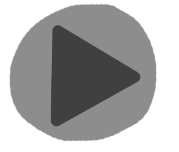 Più del 50 %
Raggiunge la superficie terrestre
Piu’ dell’ 80%
VIDEO
Source : developpement-durable.gouv.fr
Della radiazione torna verso la superficie terrestree
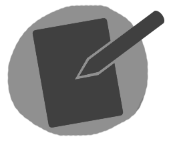 ES
Terra
M3 - 40
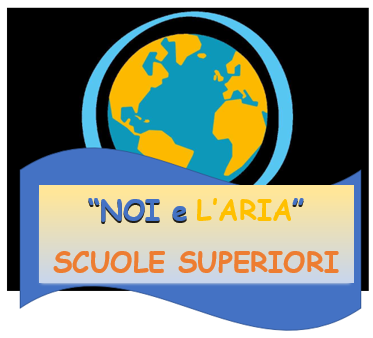 Quali sono le conseguenze dell’ « effetto serra » e dei cambiamenti climatici?
4
2
1
6
5
3
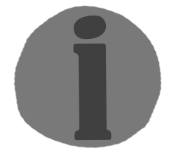 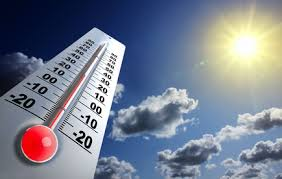 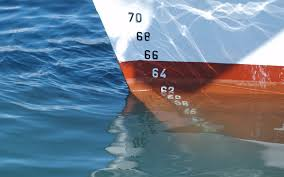 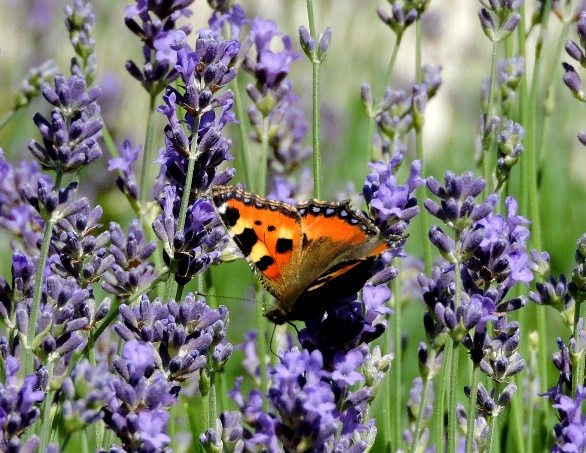 INFO
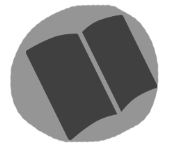 GUIDA
Riduzione della biodiversità
Rialzo delle temperature
Aumento del livello dei mari e degli oceani
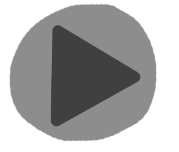 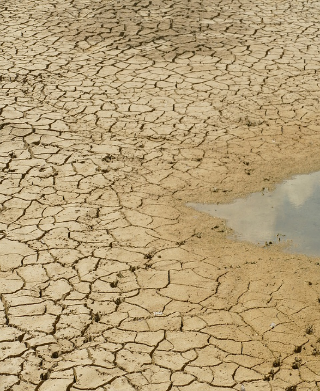 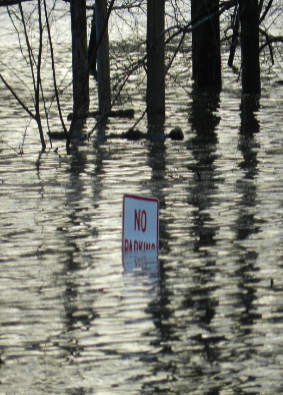 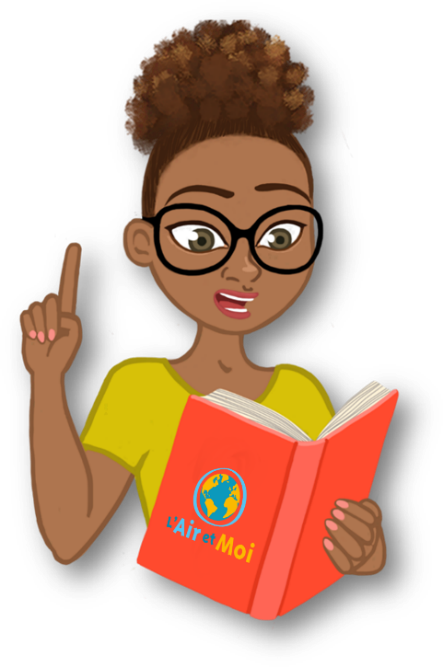 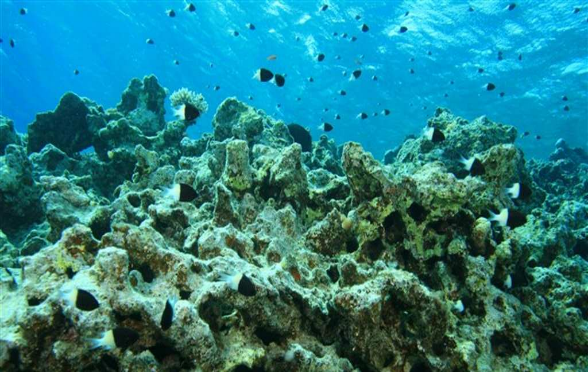 VIDEO
E altre ancora …
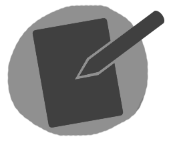 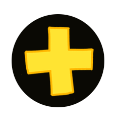 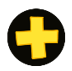 ES
Aridità, inondazioni, « estremismi climatici »
Acidificazione delle acque degli oceani
M3 - 41
B.T.M.S.A.etc.
L’acidificazione degli oceani
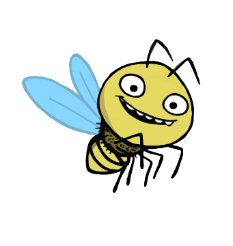 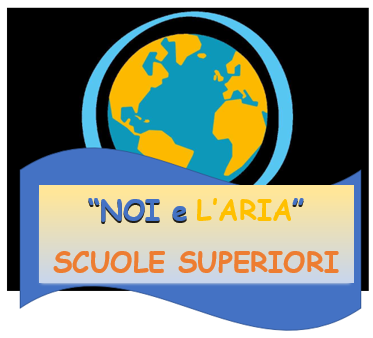 La CO₂ reagisce con l’H₂O producendo acido carbonico che porta alla formazione degli ioni idrogeno responsabili dell’ acidificazioni dell’acqua degli oceani. 
Questi ioni idrogeno si combinano con gli ioni carbonato che, quindi, non possono più essere usati per la formazione delle conchiglie.
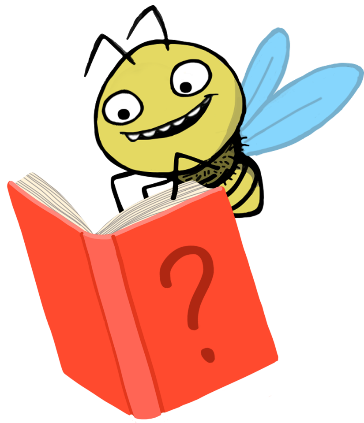 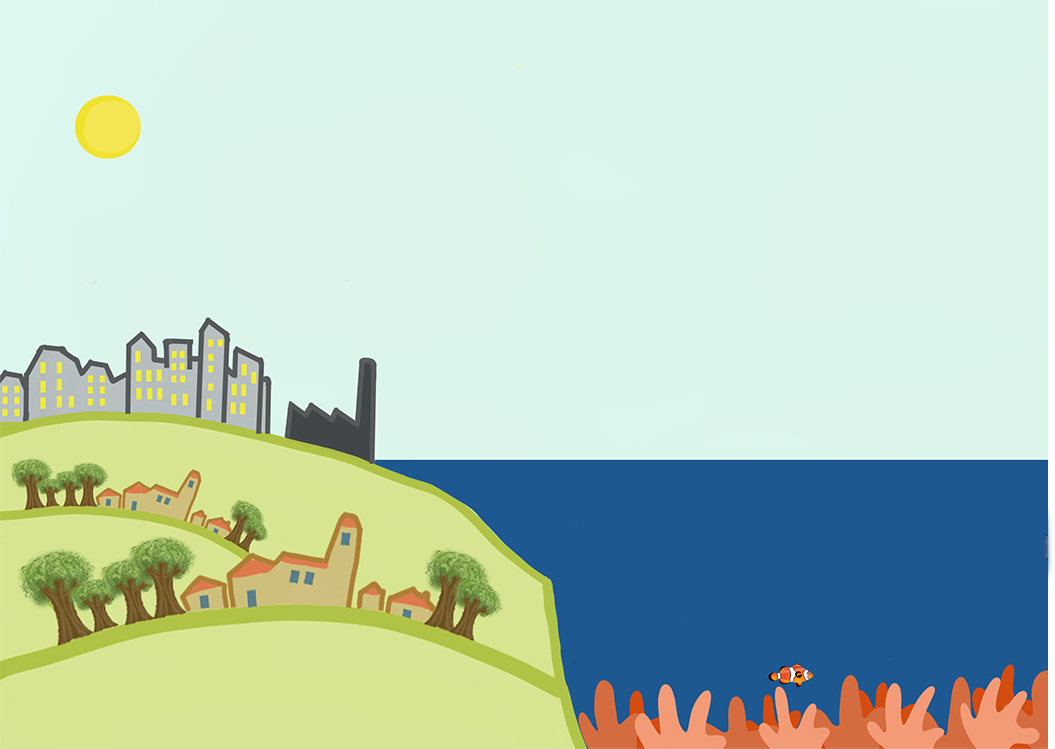 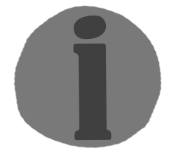 Molte specie che vivono nei mari e negli oceani fanno fatica a sopravvivere
INFO
Circa il  25 % di CO₂ emessa è assorbita dagli oceani.
Essa acidifica l’oceano, cosa che rende meno abbondanti gli ioni carbonato (naturalmente presenti nell’acqua) che sono utilizzati dagli organismi marini per costruire le loro conchiglie e i loro esoscheletri.
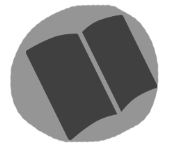 CO2 atmosferica
GUIDA
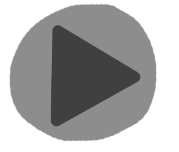 VIDEO
CO2 disciolta + H2O
Acido carbonico
Ioni idrogeno
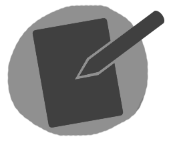 conchiglie
Ioni carbonato
(presenti naturalmente)
ES
M3 - 42
Le conseguenze dell’inquinamento dell’aria
MODULO3
Grazie a tutti per la vostra attenzione !
Comitato pedagogico e scientifico:
- Liceo Marie Curie de Marseille : Marjorie CENTENERO, Cindy BELTRAN, professori d’arte applicata e una delle loro classi MAANA
- Liceo Pierre Mendès France de Vitrolles : Jérôme CANONGE e Guillaume CARRULLA, professori di Fisica-Chimica e tre delle loro classi del II anno 
- Liceo Périer de Marseille : Sandrine LECOQ, professoressa di SVT e una delle sue classi del II anno
- Liceo Marcel Pagnol de Marseille : Christophe AUBES, CPE, Laure MAUFFREY e Annick RIHET, professori di SVT, Anne LEPAGE e Caroline HAMON, professoresse di Fisica-Chimica e le loro classi del II anno
- Liceo Victor Hugo de Marseille : Laurence CAUSSE, professore di Storia –Geografia Histoire-géographie e una delle sue classi
- Liceo Mistral ; Liceo Leau
- Associazioni L’Air et Moi Auvergne Rhône-Alpes  et Santé Environnement Rhône-Alpes : Jacqueline COLLARD, professoressa onoraria di Fisica-Chimica
- AtmoSud 
- Università di Aix-Marseille : Denis CHARPIN, Professore di pneumologia e allergologia, Frédérique GRIMALDI, professore di tossicologia
Obiettivo di questo supporto didattico : sensibilizzare gli studenti delle scuole superiori sul tema della qualità dell’aria. 
Da chi è stato prodotto : AtmoSud
Da chi è stato ideato : Victor Hugo ESPINOSA 
Da chi è stato realizzato : Marie Anne LE MEUR, Anaïs AUGE
Partners: Région Sud Provence-Alpes-Côte d’Azur, Académies d’Aix-Marseille et de Nice, Maison de l’écologie de Provence, Fédération L’Air et Moi
Immagini/impaginazione : Emilie FRANCESCONI
Diffusione : download gratuito su www.lairetmoi.org / www.noielaria.it 
Contenuto : 8 moduli di cui 3 sono già on line !
Contattateci : 
contact@airandme.org
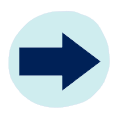 Sommario
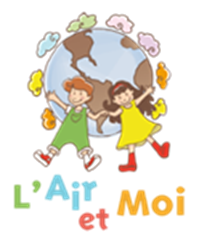 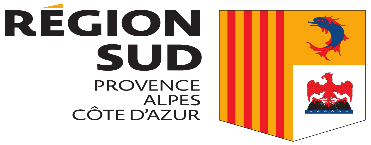 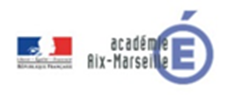 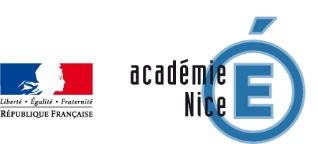 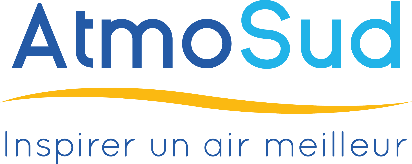 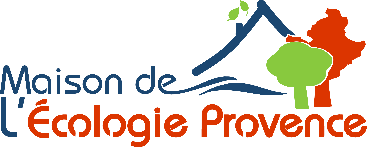 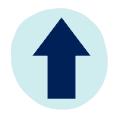 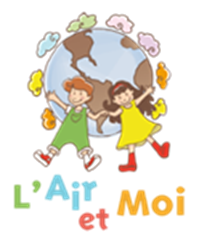 Inizio
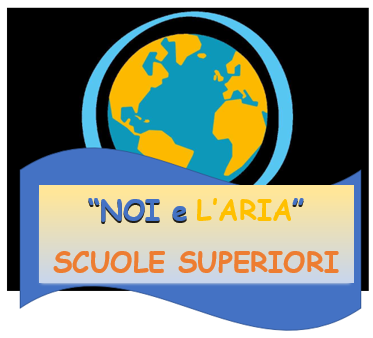 Scoprite gli altri moduli pedagogici di Noi e l’Aria per le Superiori
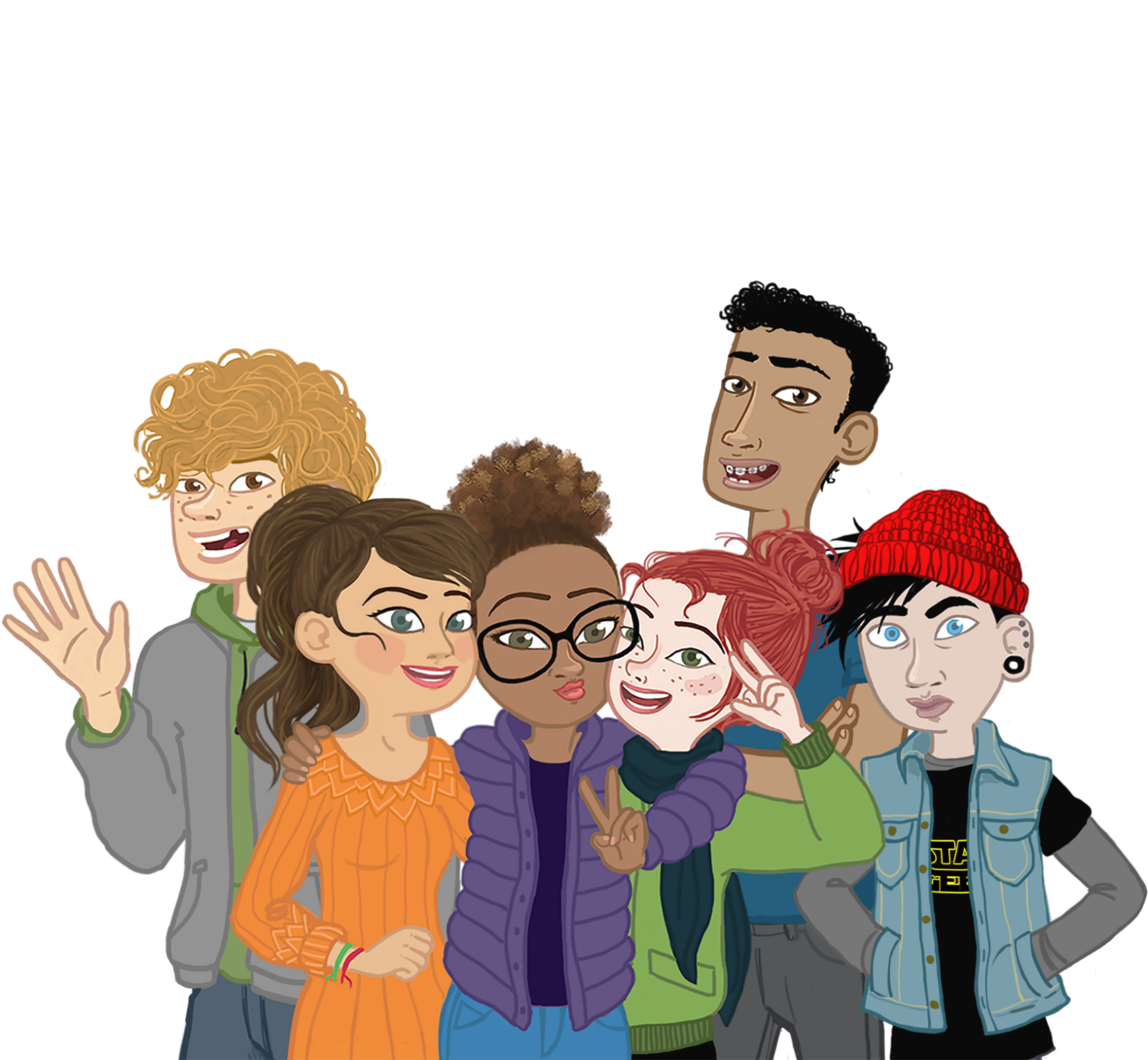 L’importanza dell’aria

         Le cause dell’inquinamento atmosferico
         a) Le conseguenze dell’ inquinamento dell’aria sull’uomo*

         b) Le conseguenze dell’ inquinamento dell’aria sulla Terra*

         Il monitoraggio della qualità dell’aria* 

         Ls soluzioni per migliorare 
         la qualità dell’aria

         L’inquinamento dell’aria indoor

          Le soluzioni
M1
M2
M3
M4
M5
M6
M7
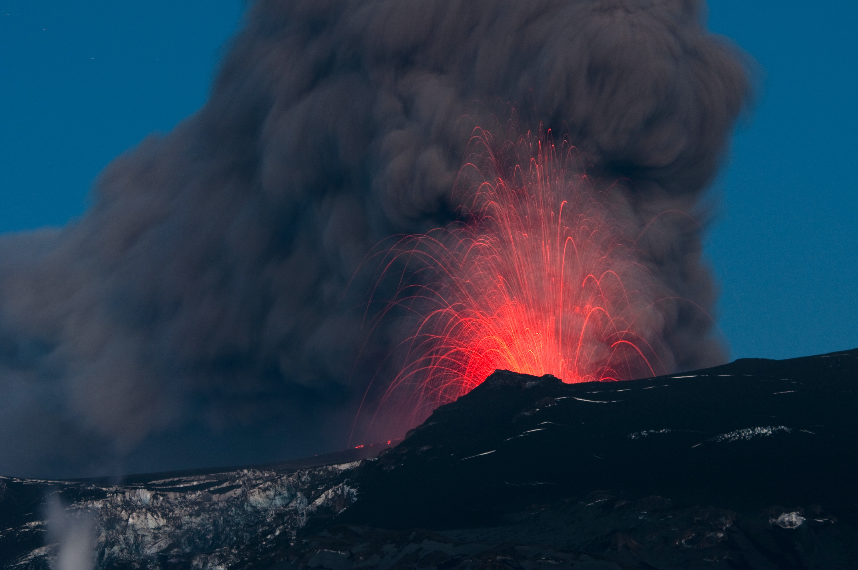 Eruzione del vulcano Eyjafjöl
Commons.wikimedia.org
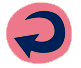 Islande - 2010
Quantità media di aria respirata ogni giorno
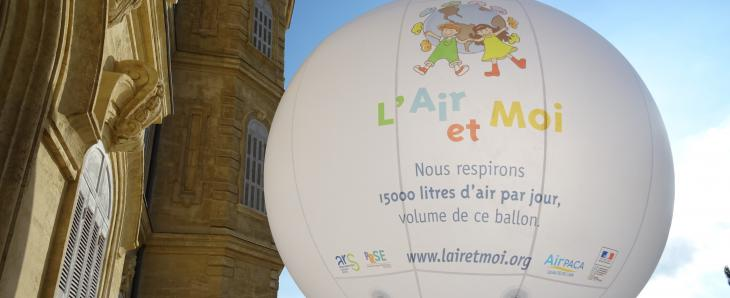 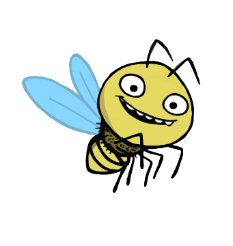 Circa 10 litri d’aria al minuto!
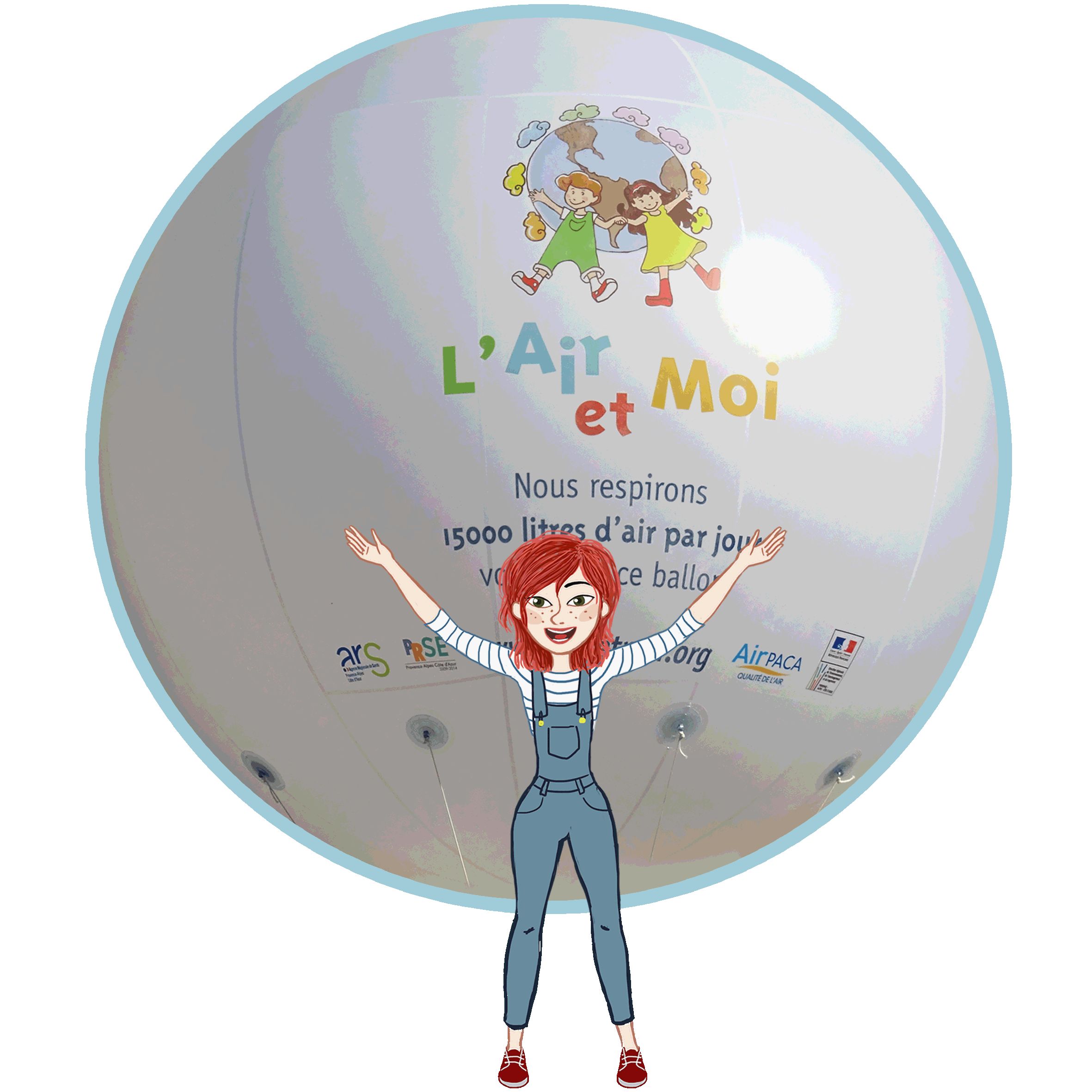 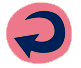 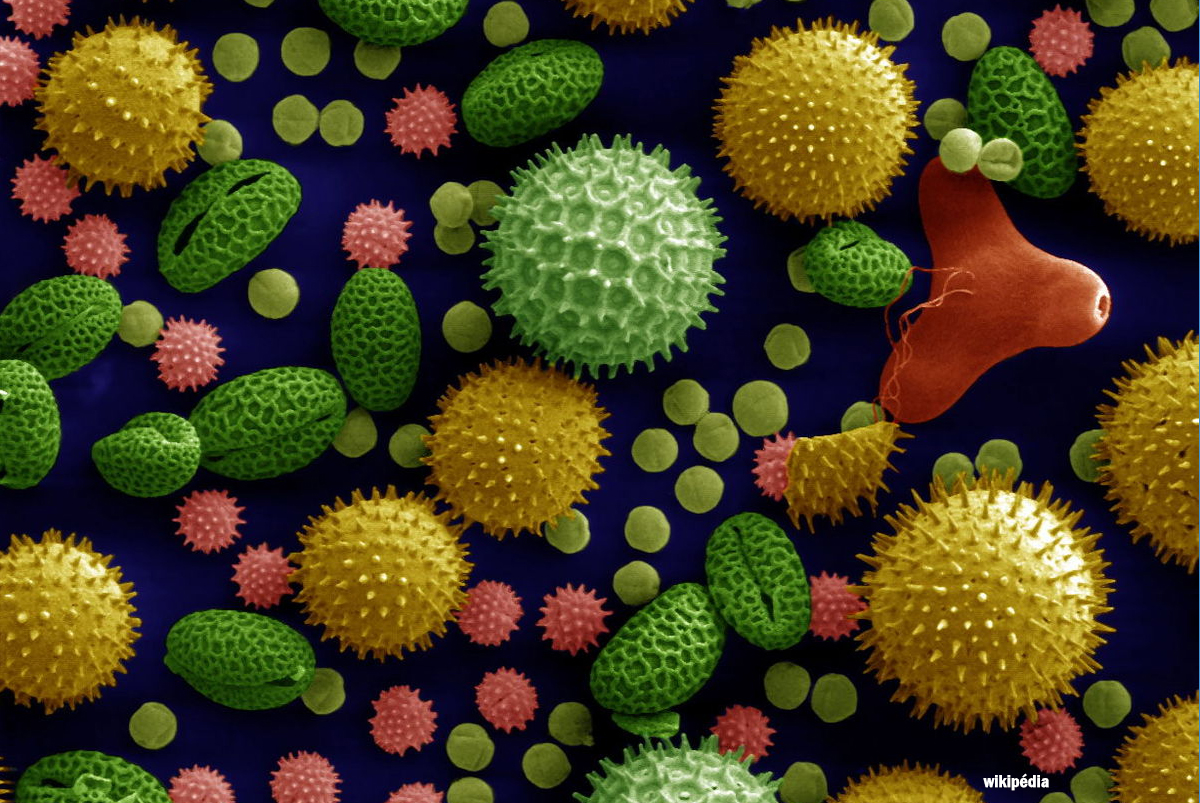 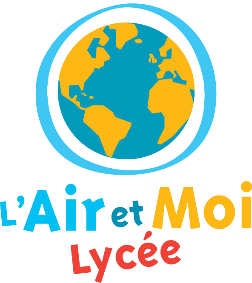 I pollini
© skeeze
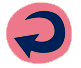 44
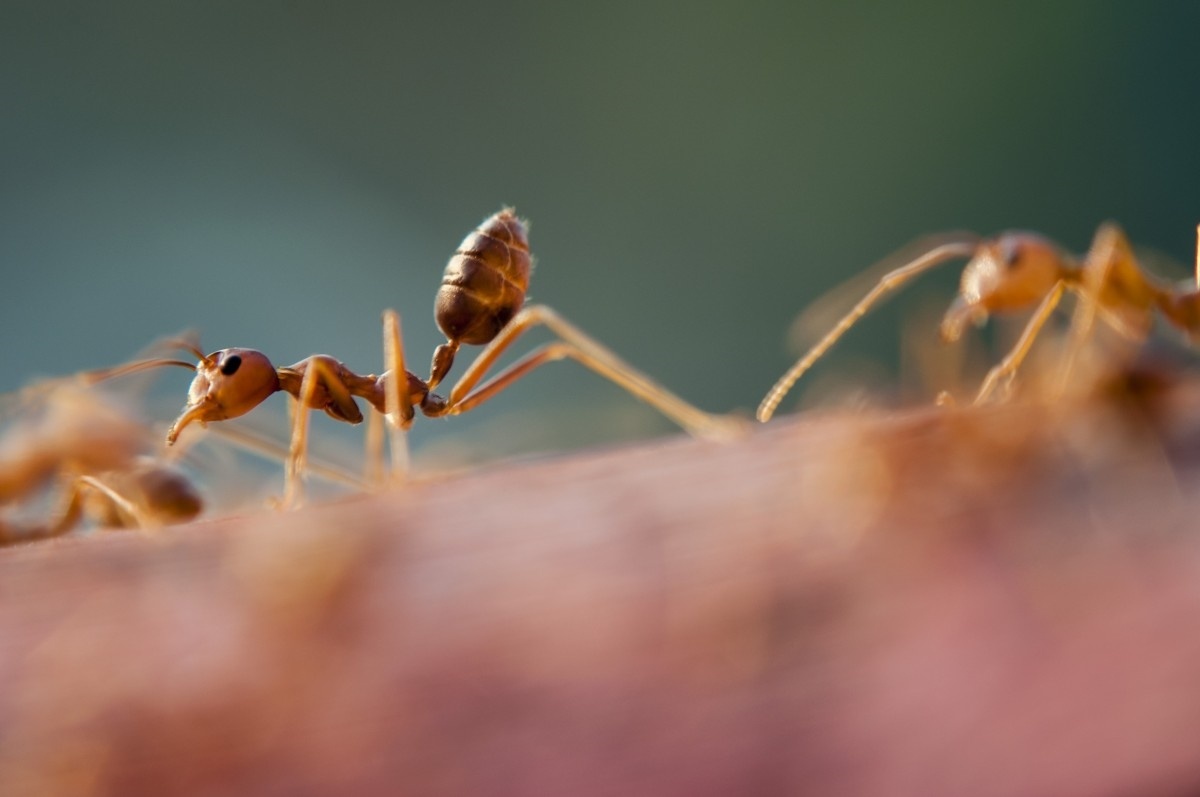 Le formiche
© Pxhere
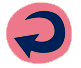 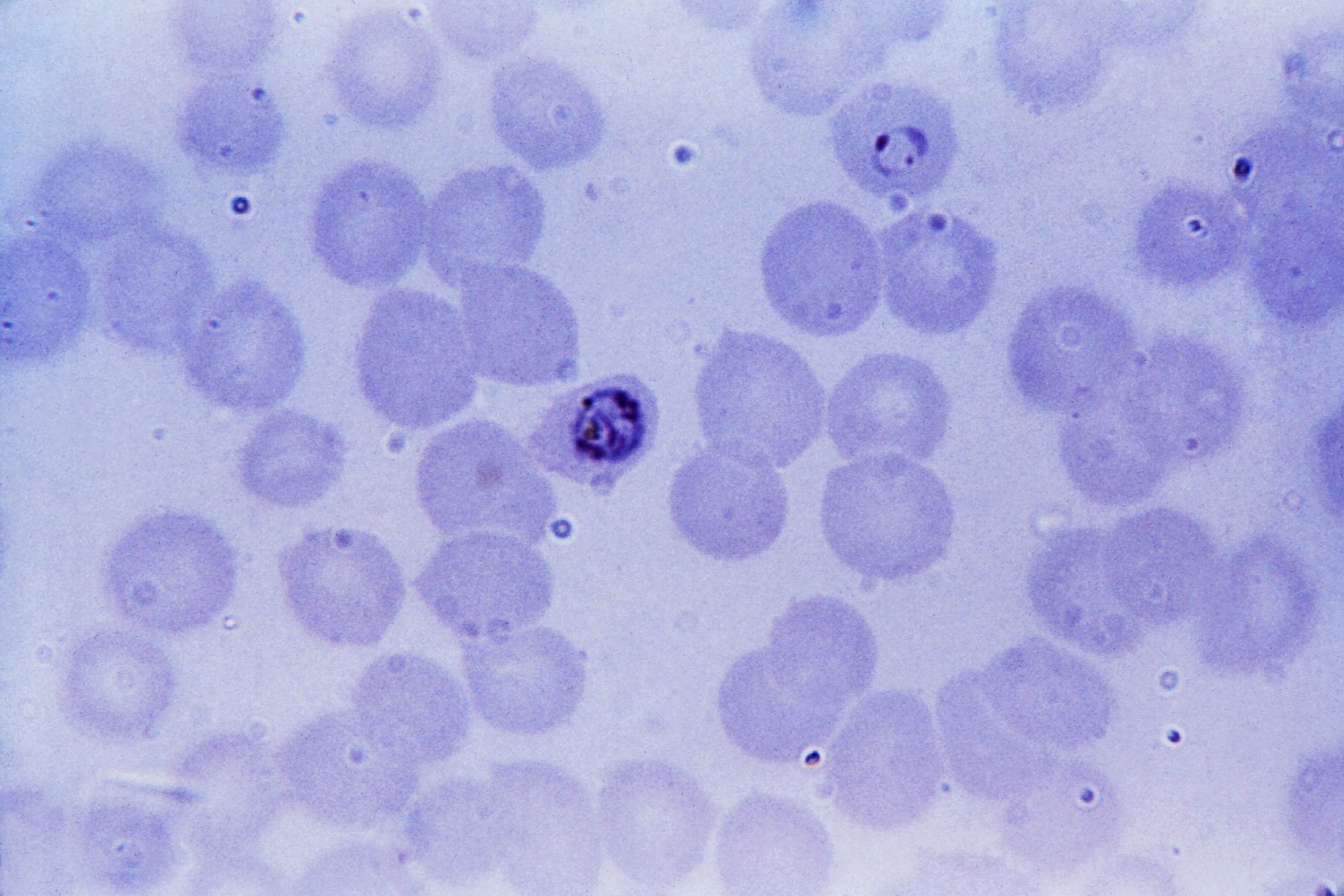 Le cellule
© N. J. Wheeler, Jr, USCDCP
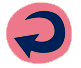 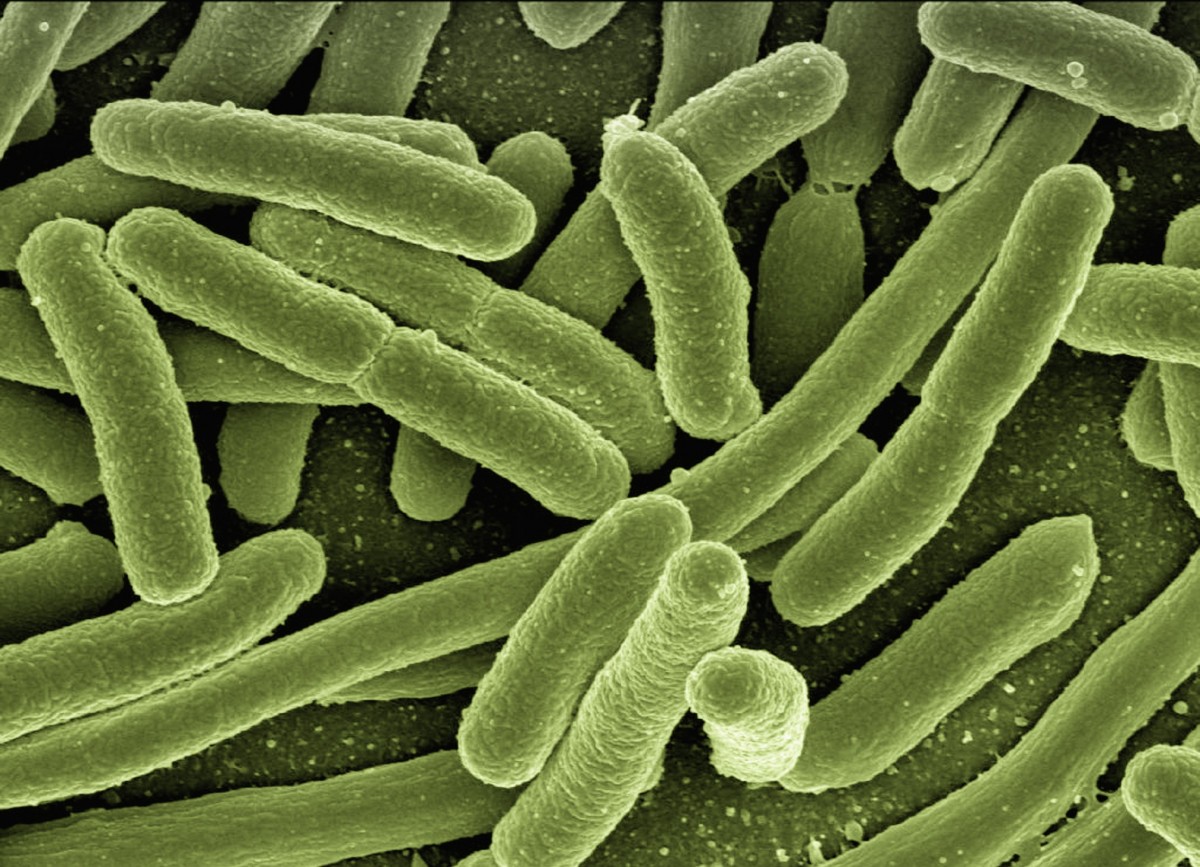 I batteri
© Pxhere
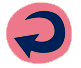 47
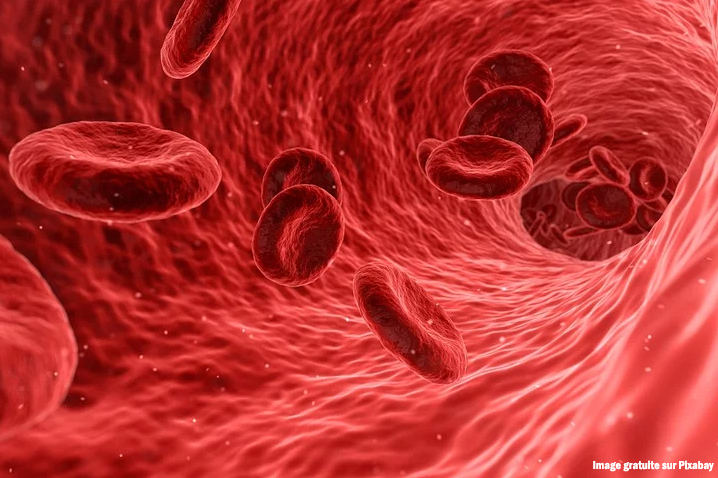 I globuli rossi
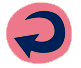 Emigrazione dovuta al cambiamento climatico
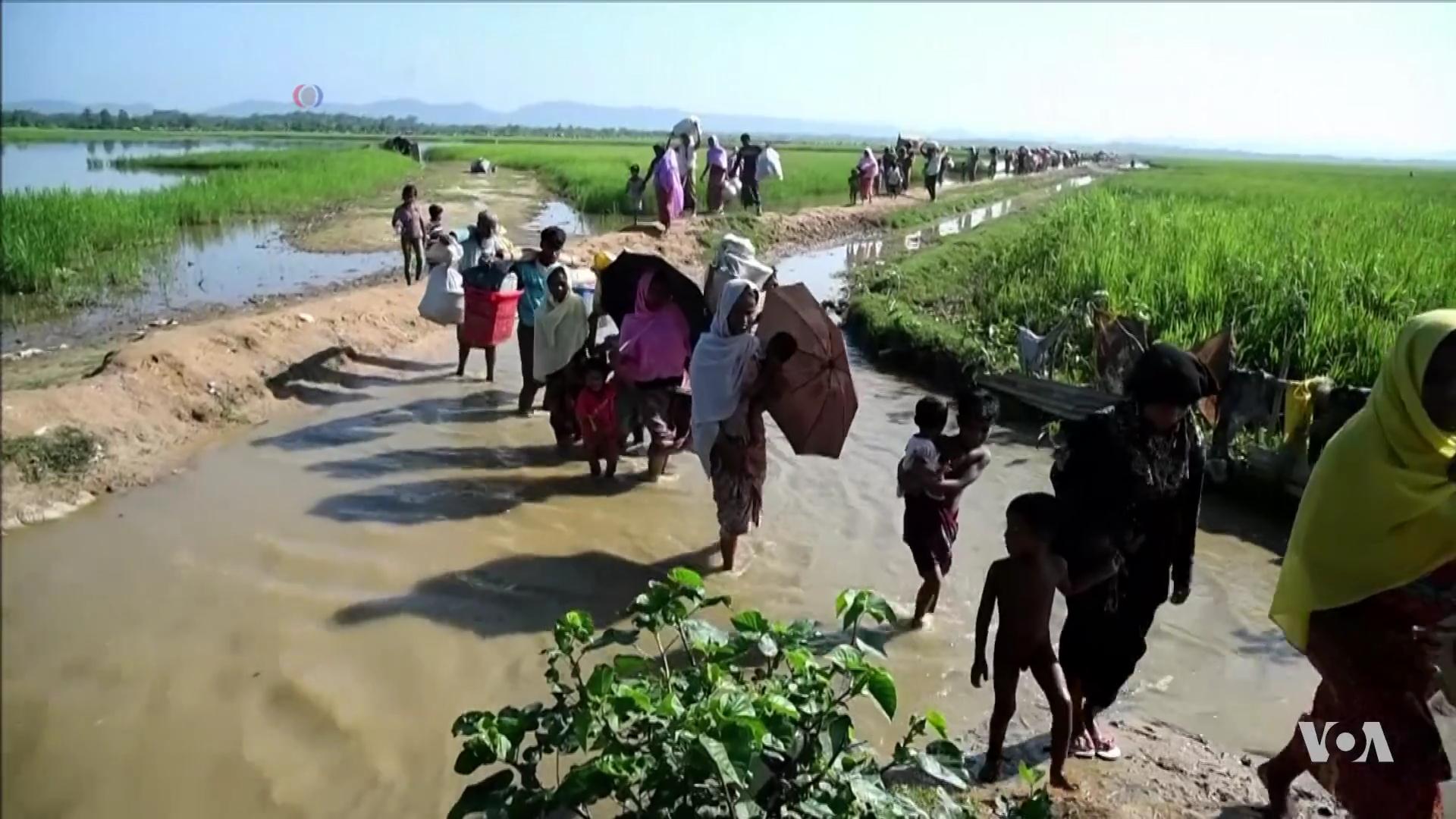 Commons.wikimedia.org
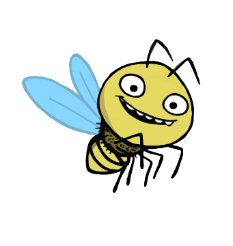 L’ONU stima che nel 2050 i rifugiati a causa dei cambiamenti climatici saranno 250 milioni
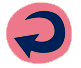